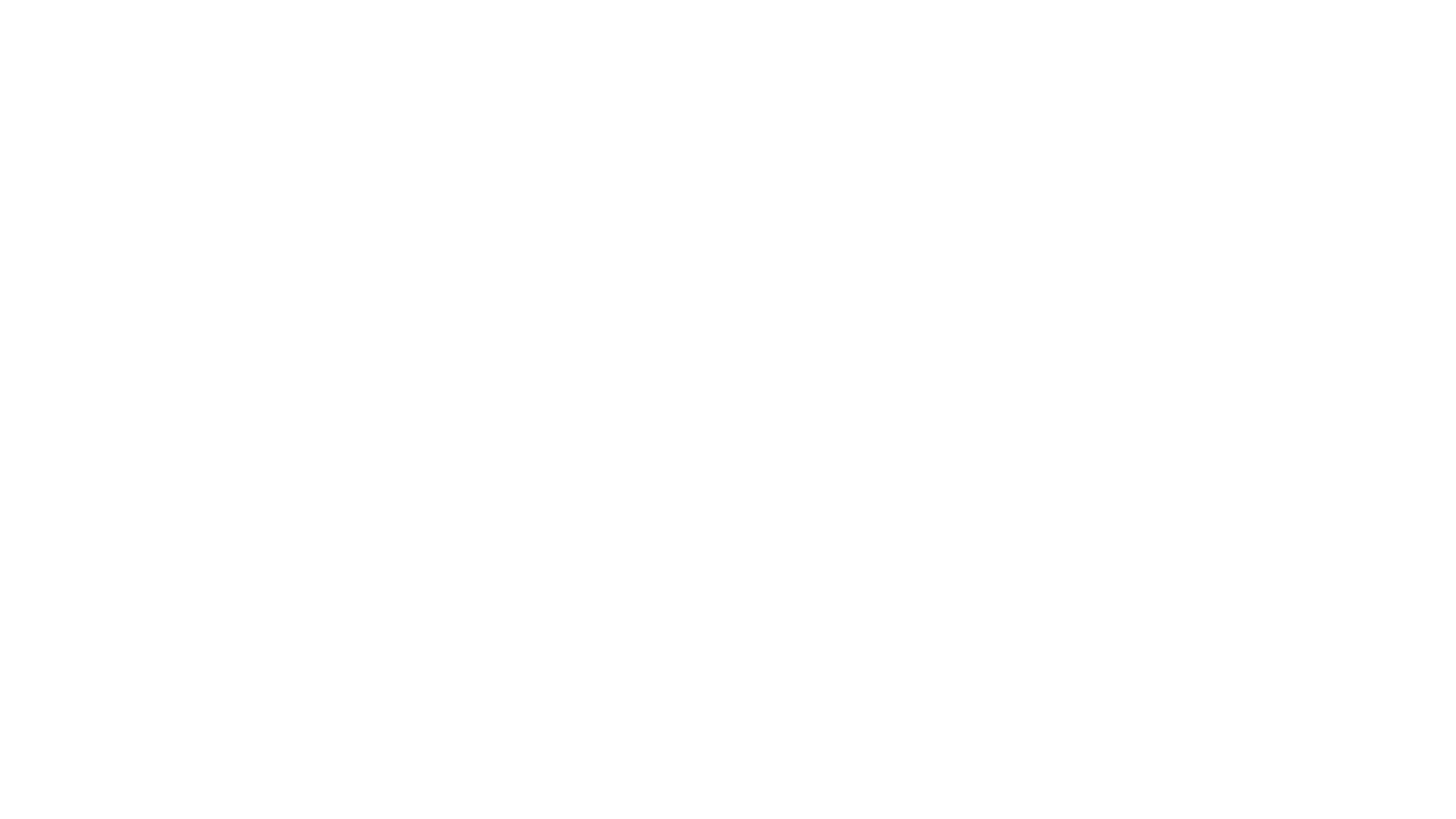 Underwood Memorial Baptist Church175 Years
By Pastor Jason & Brice Smith
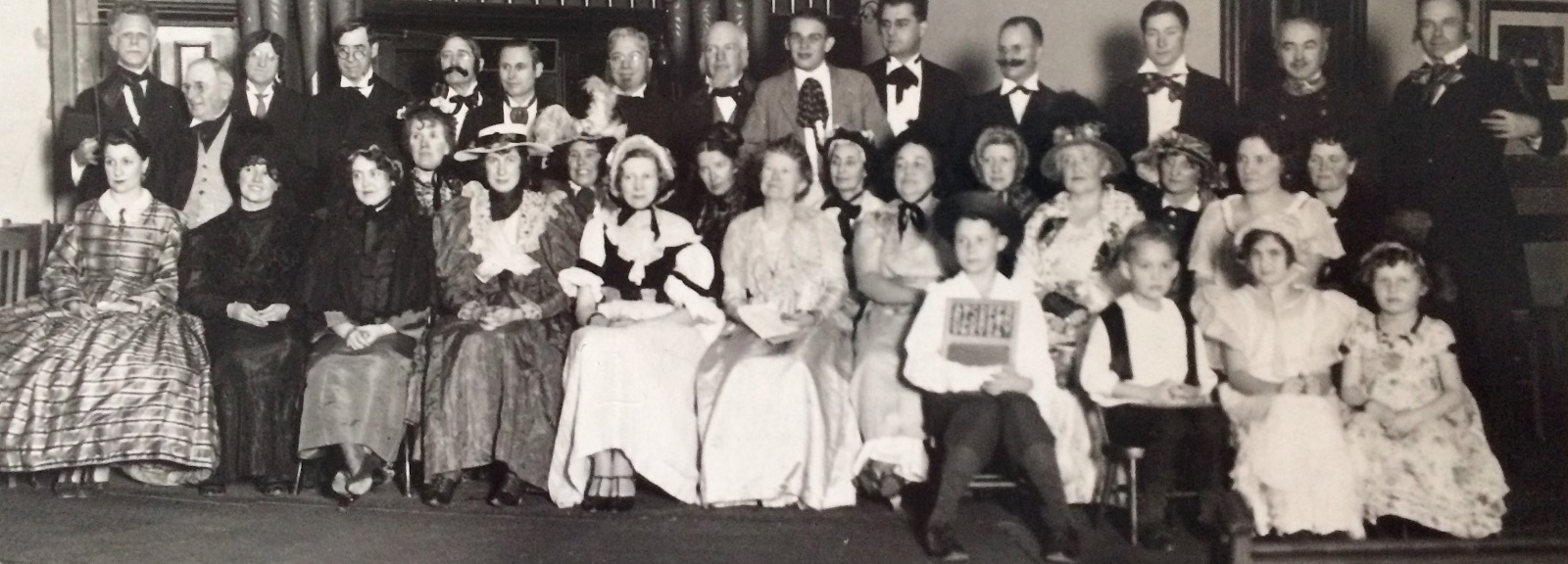 On October 11, 1845, thirty-one charter members started what is now Underwood Memorial Baptist Church. White settlers had only been in the area for ten years and it would be another four years until Wisconsin became a state.
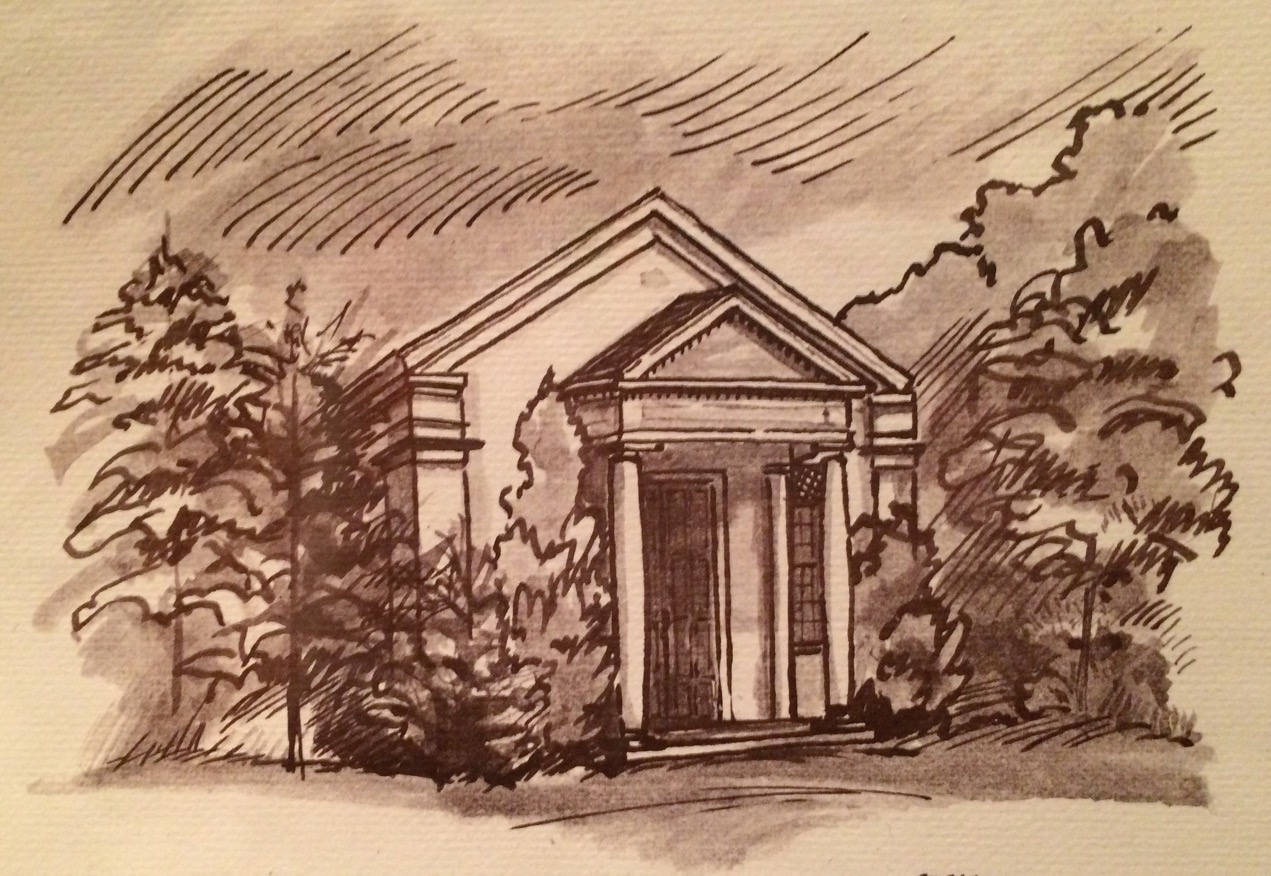 Sketch of Underwood’s First Building
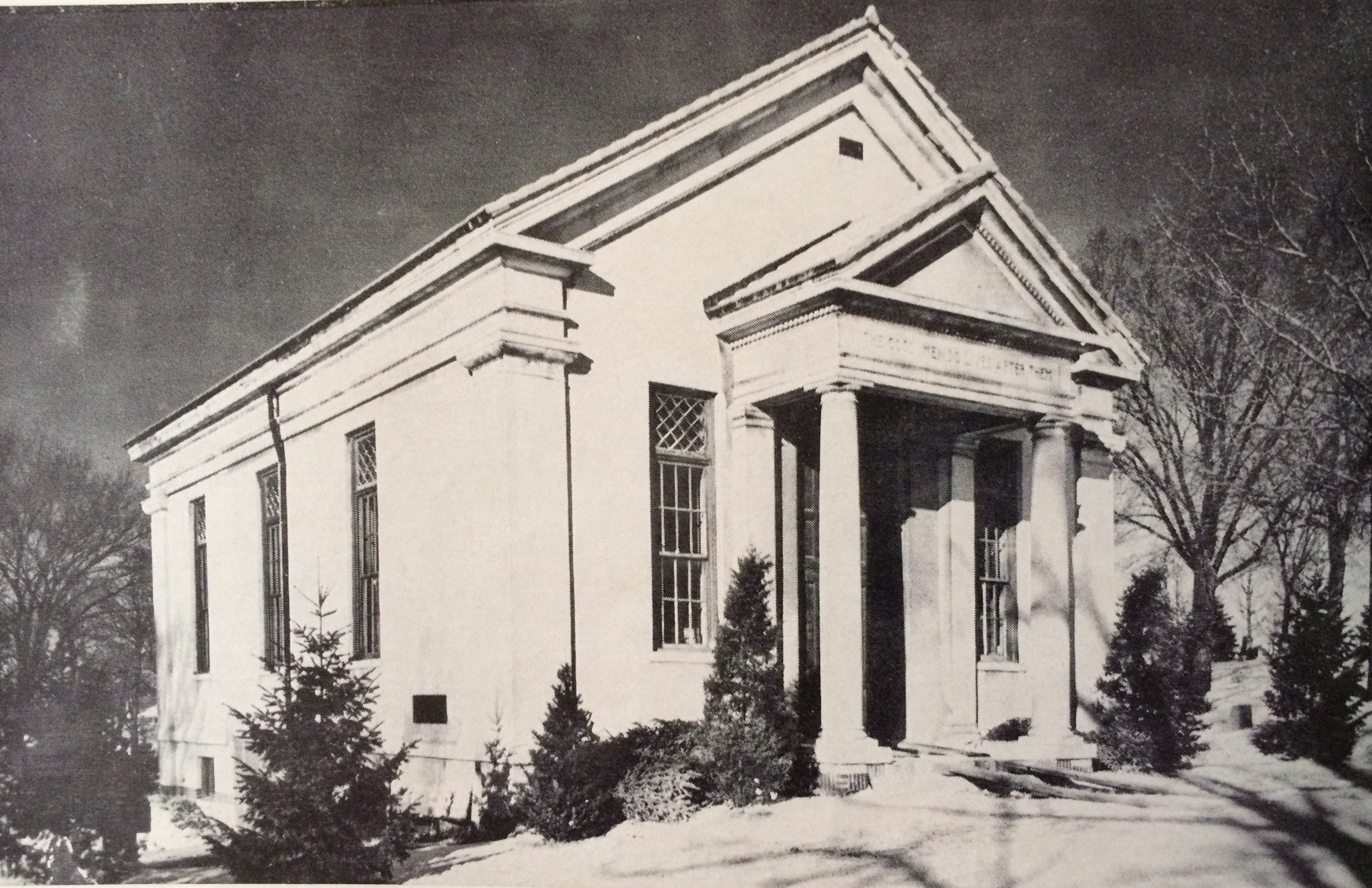 Underwood’s first building – the first church building erected in Wauwatosa.
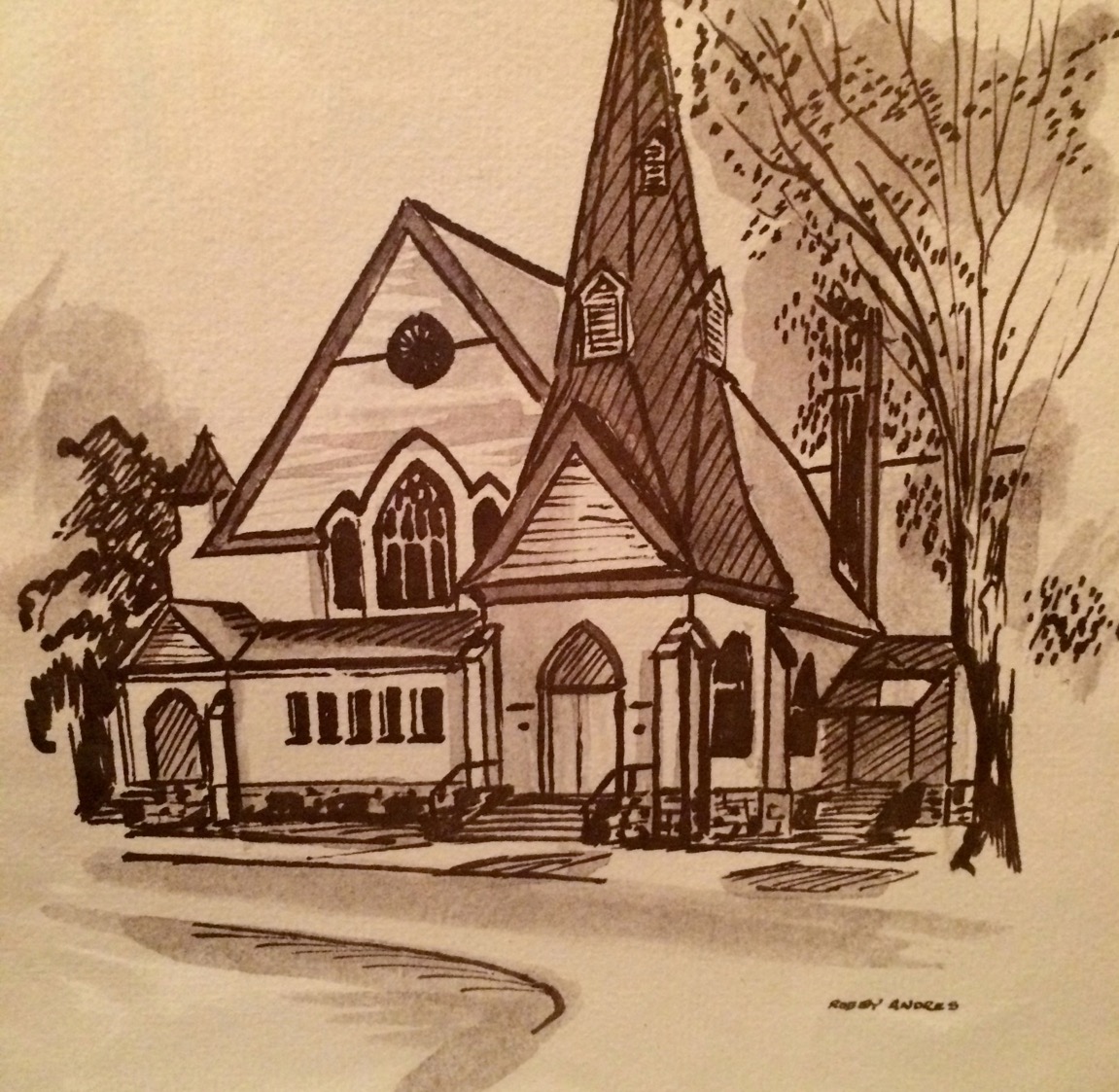 Sketch of Underwood’s Second Building (across the street)
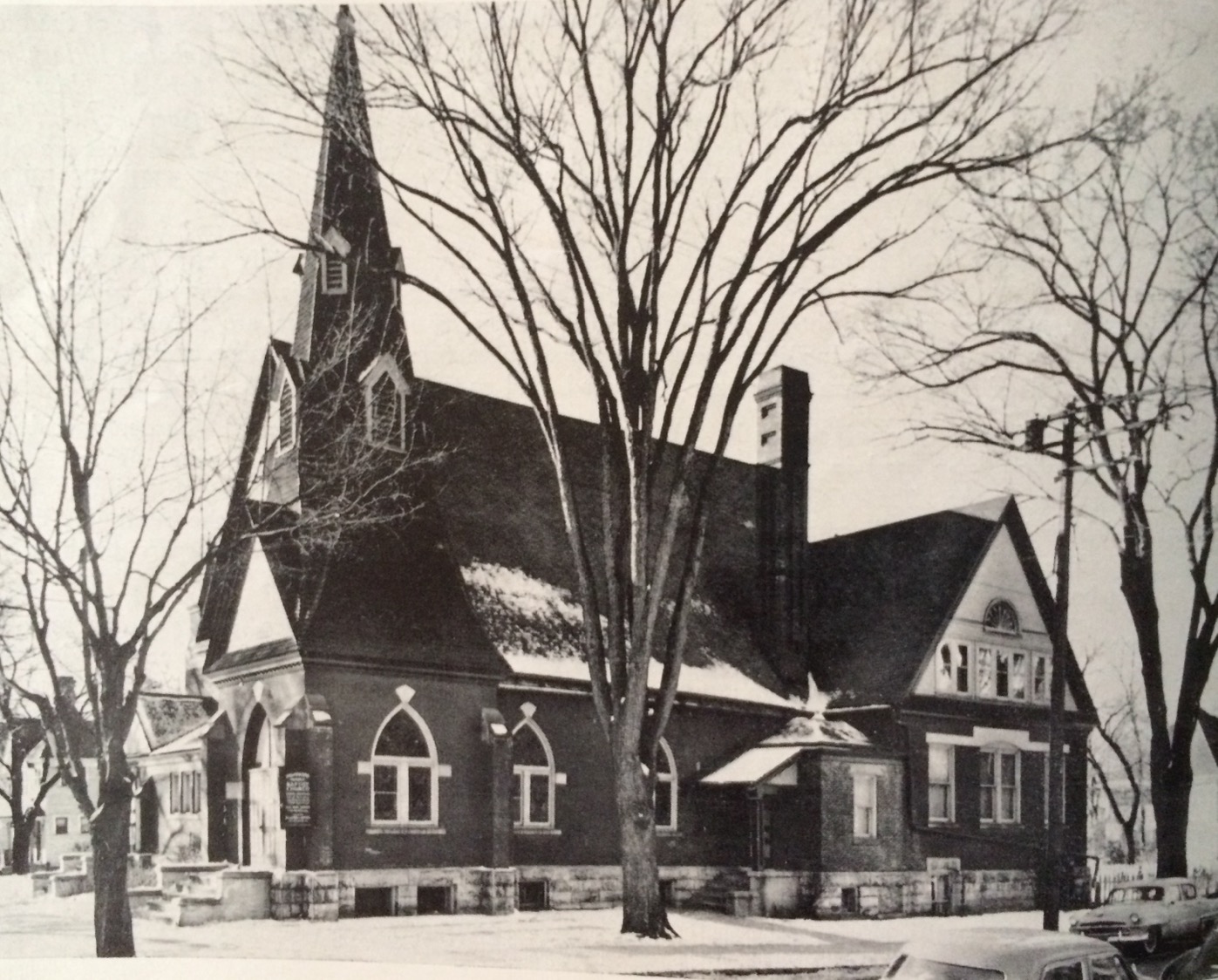 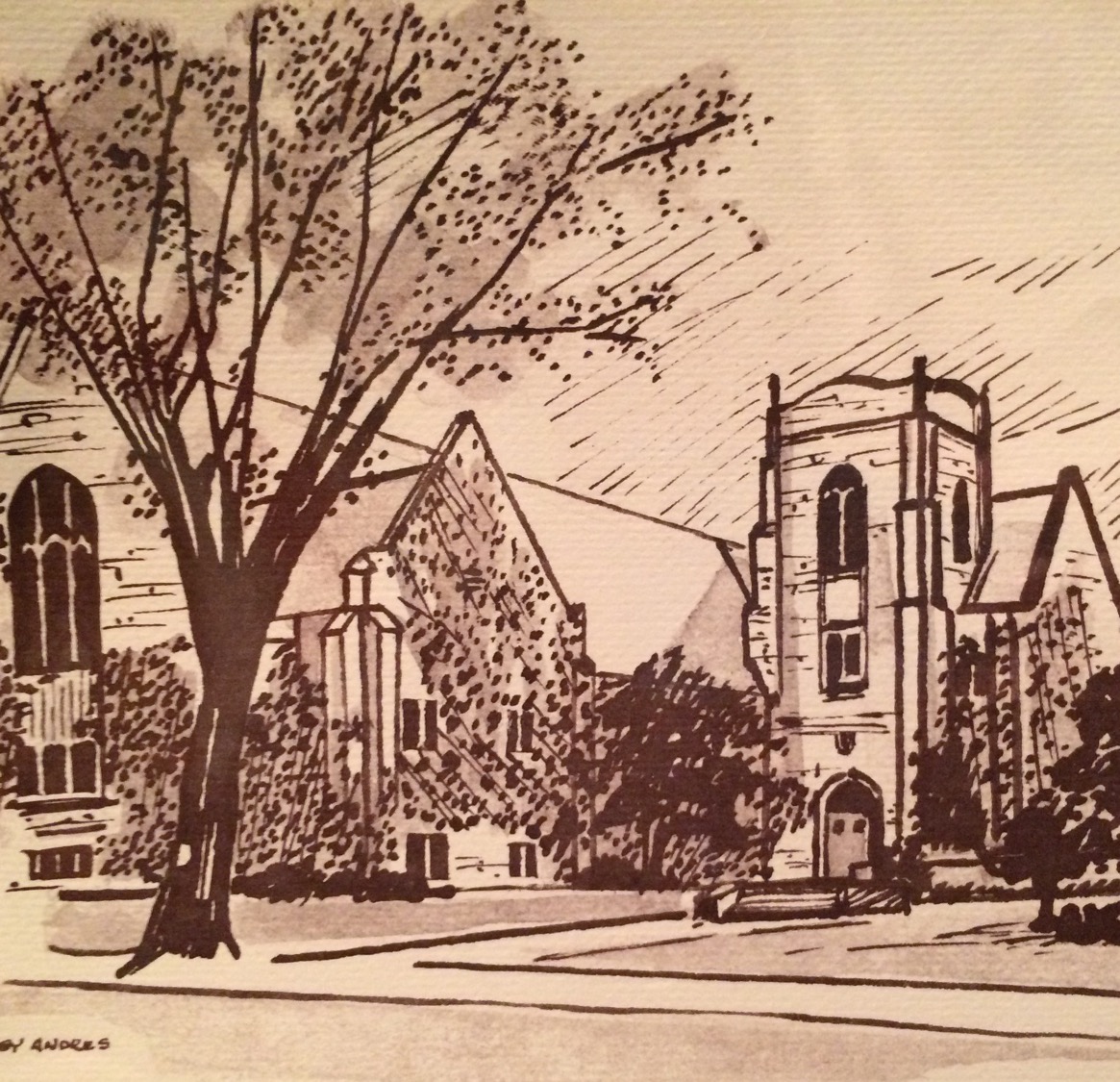 Sketch of the current building
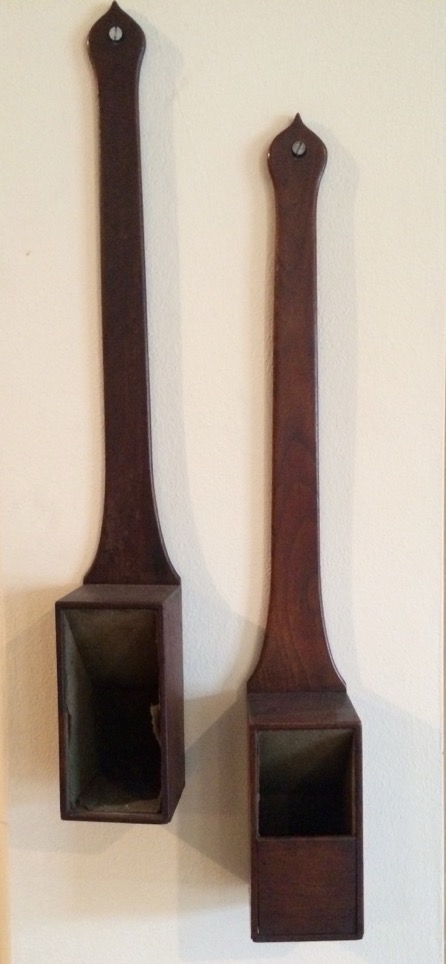 First Collection Boxes
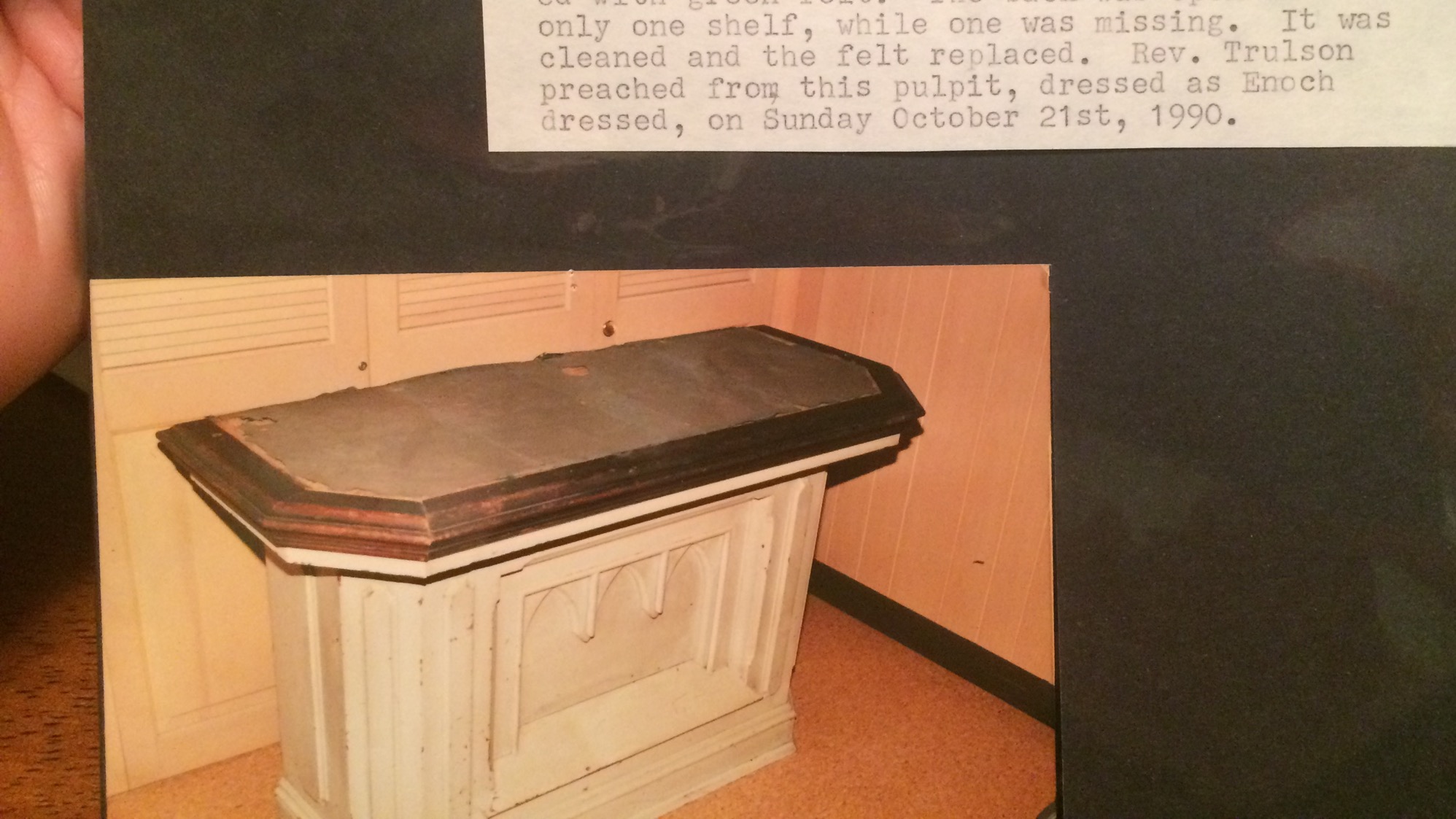 Original pulpit used by Elder Underwood c. 1850
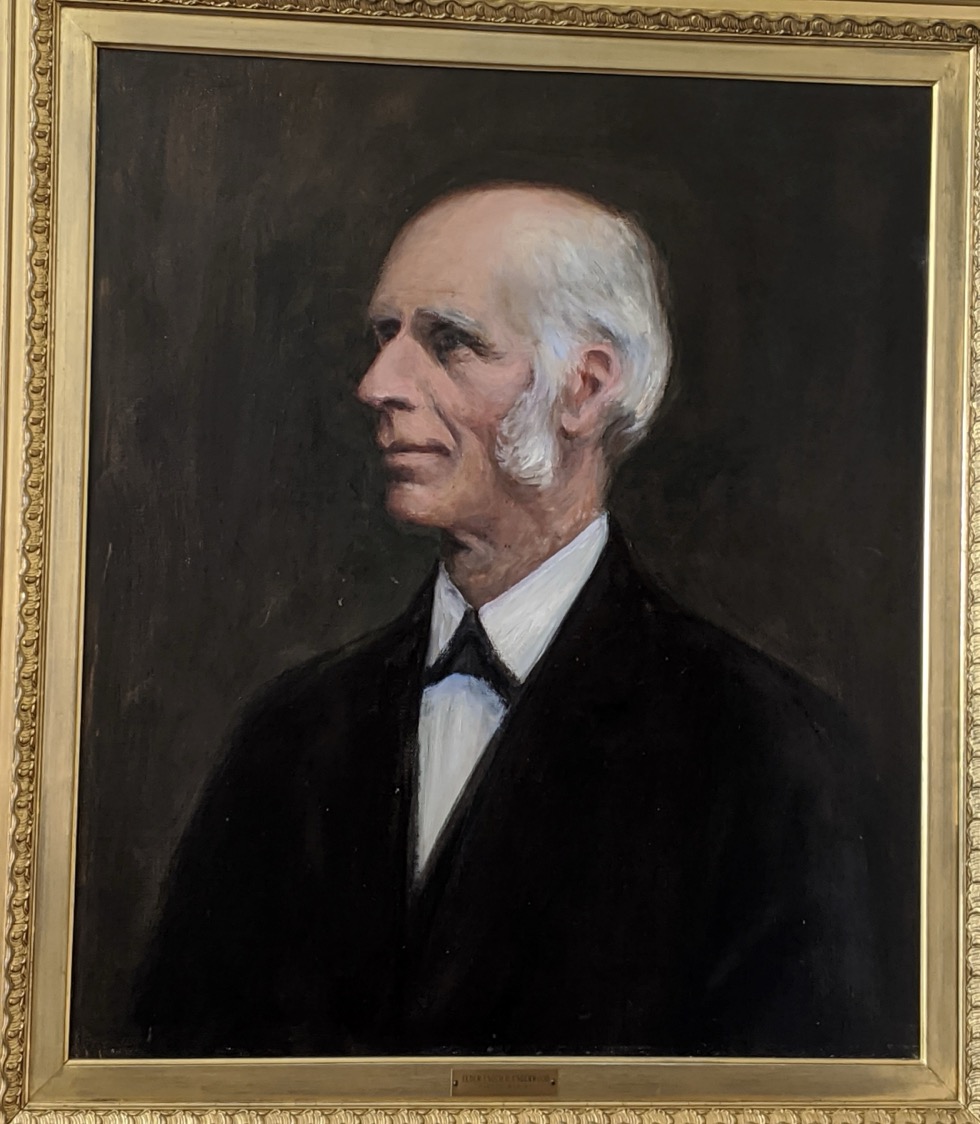 In 1849, the church ordained its first pastor: Enoch Underwood. 
He served as pastor for thirty-eight years.
 
Enoch was the leader of the Underground Railroad in what is now Wauwatosa.
 
He and his wife Harriet sheltered several individuals seeking freedom in Canada.
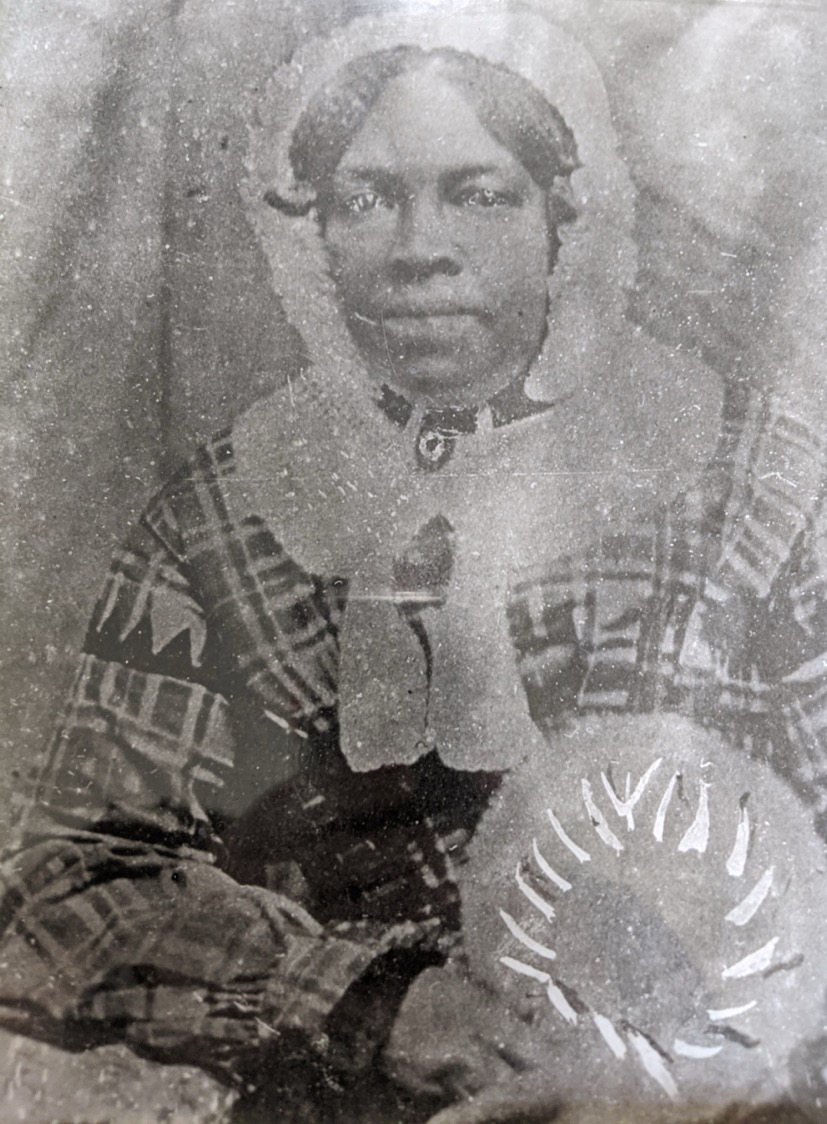 The Underwoods successfully helped conduct the first person along the Underground Railroad in southeastern Wisconsin. Her name was Caroline Quarles.

150 years later, descendants of Quarles and the Underwoods would be reunited by Underwood church members in honor of the church’s 150th anniversary.
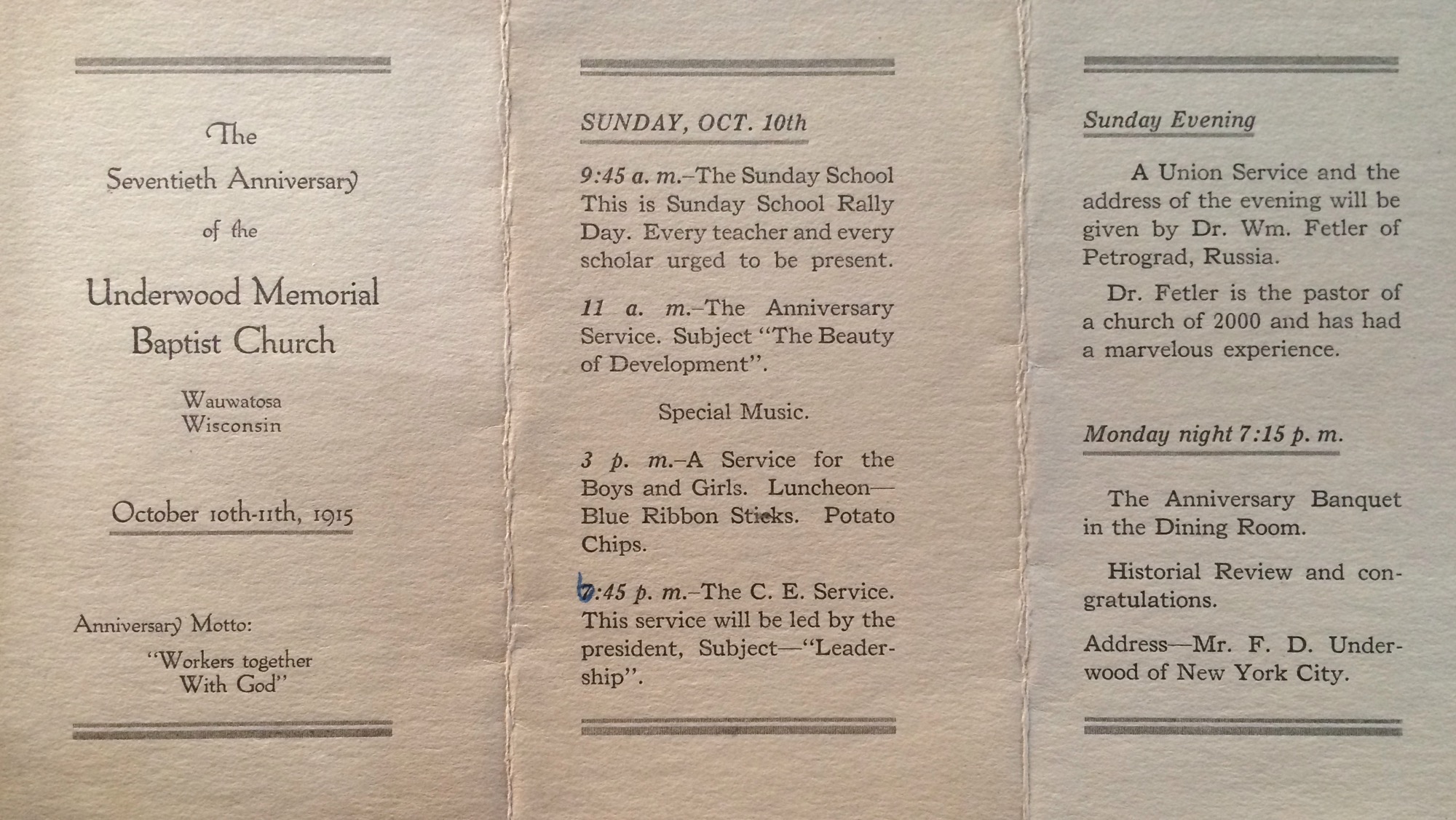 Bulletin from 1915
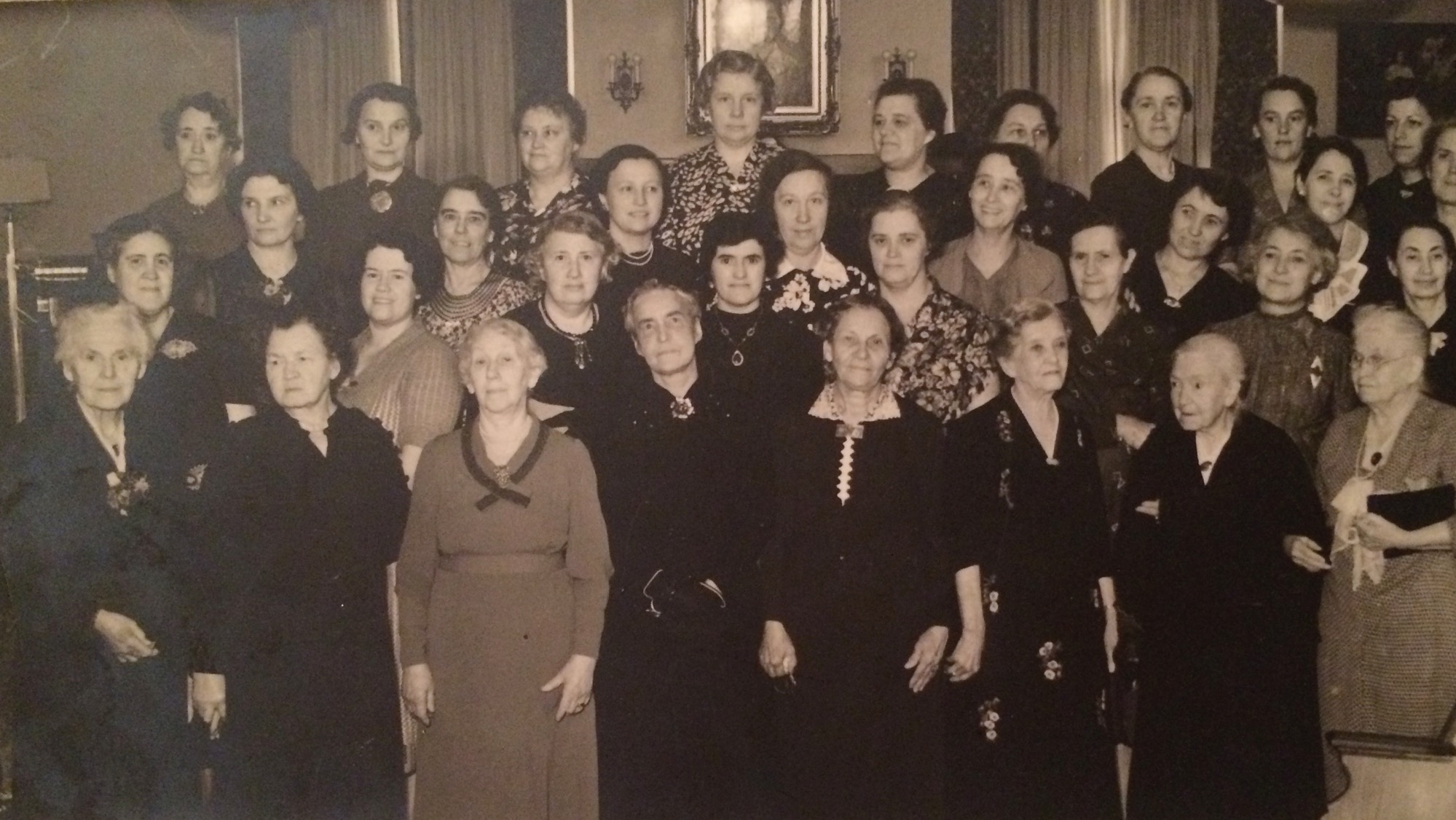 Underwood Women c. 1920
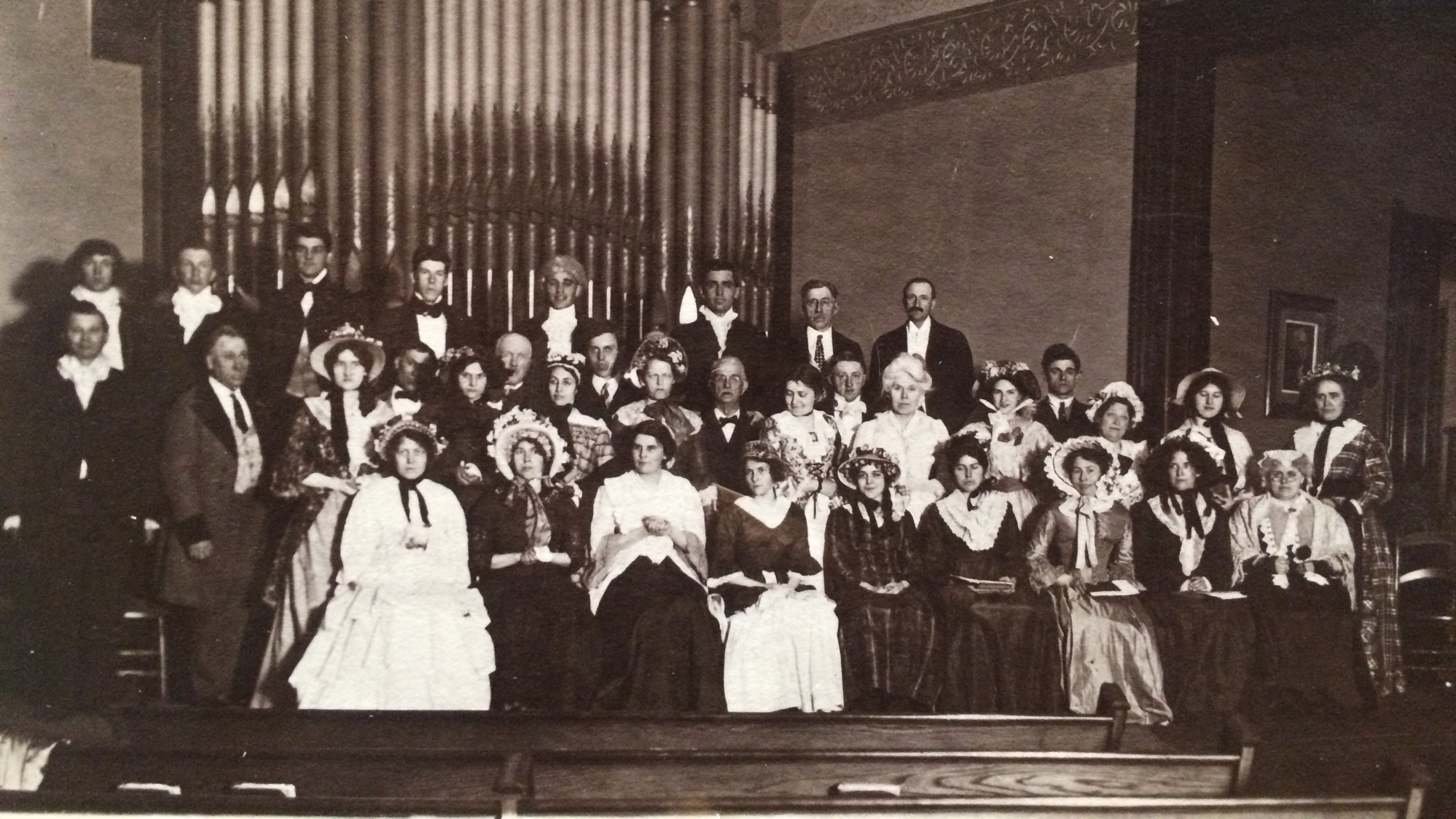 “The New Minister: A Musical Comedy”
Underwood 1921
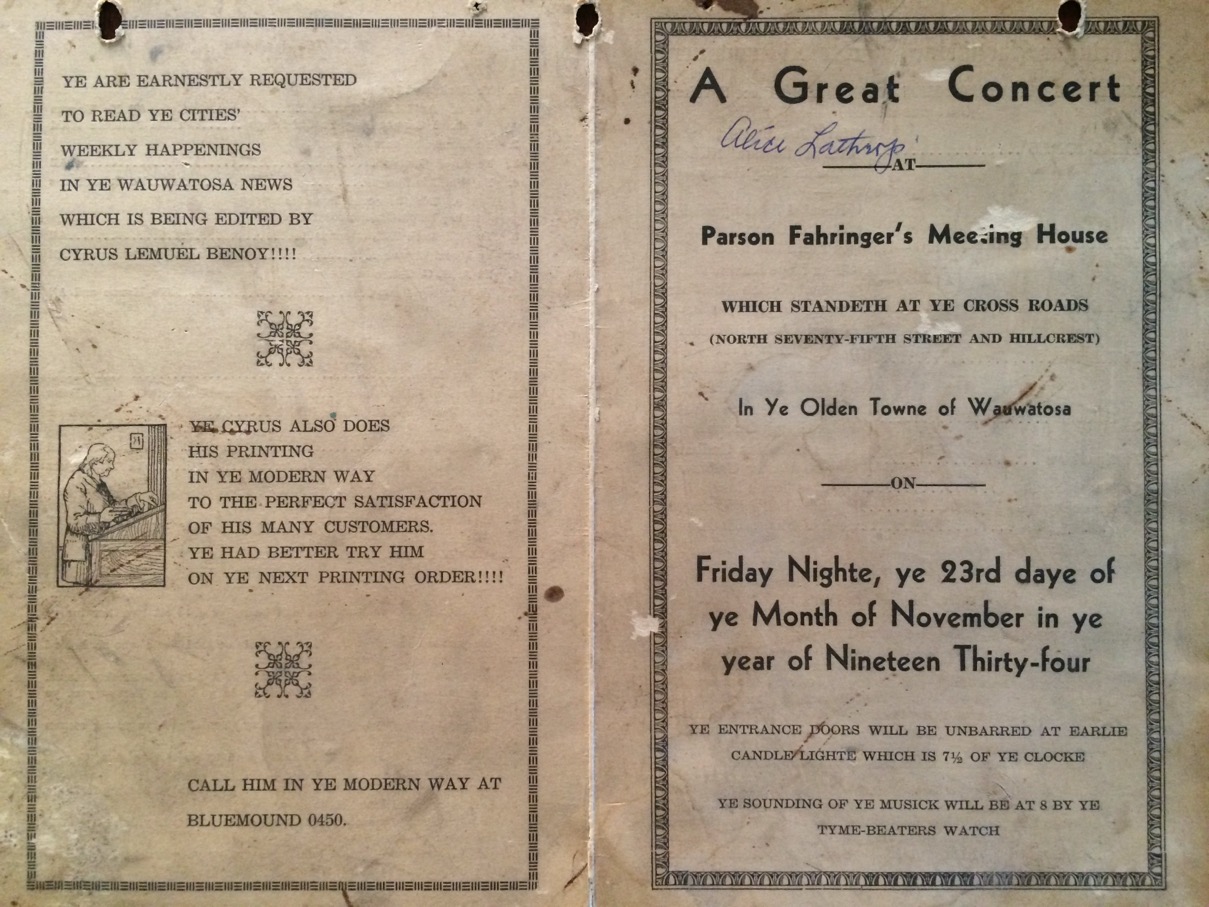 Program for “A Great Concert” 1934
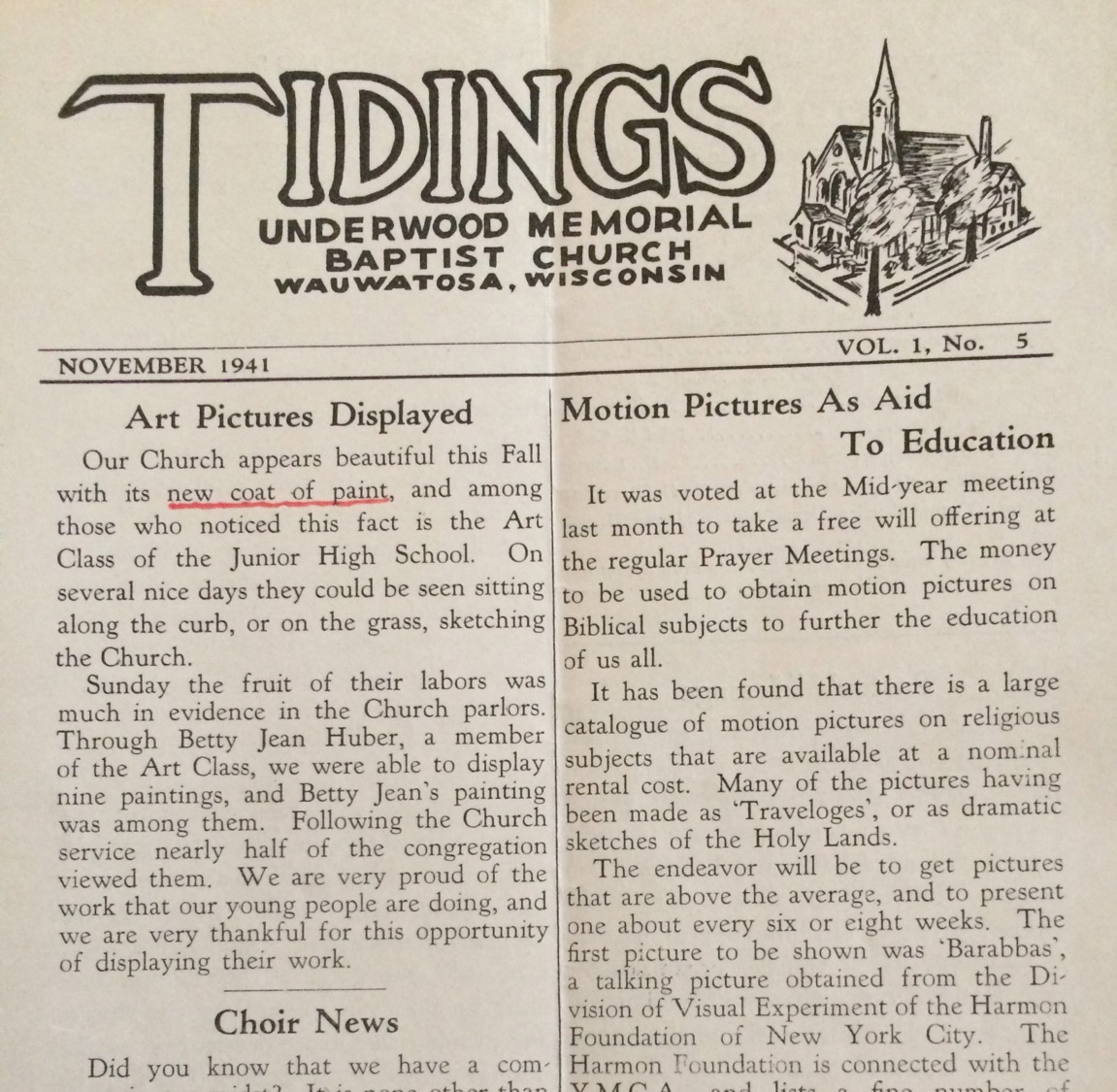 “Tidings” Underwood’s Newsletter Vol 1 No 5
Published in 1941
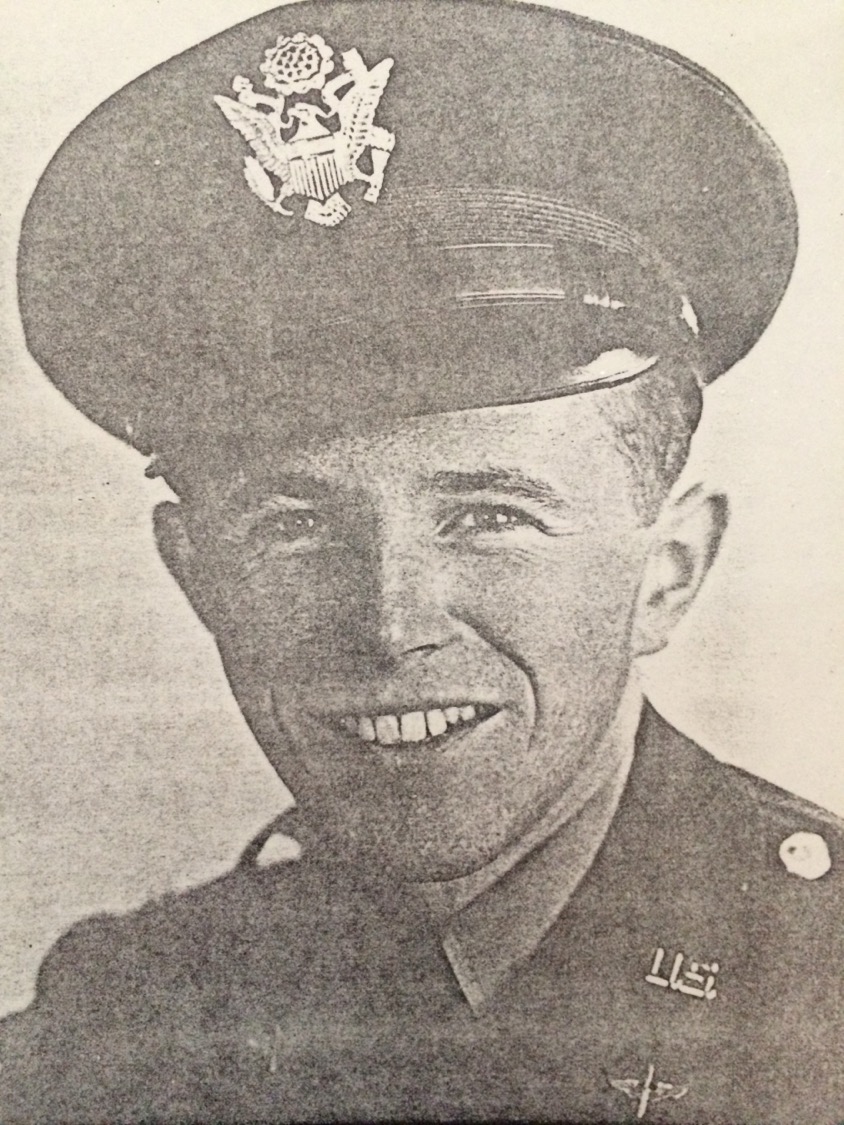 In 1943 Underwood member Lt. Sheldon died.
His parents donated the pulpits and communion table in his honor.
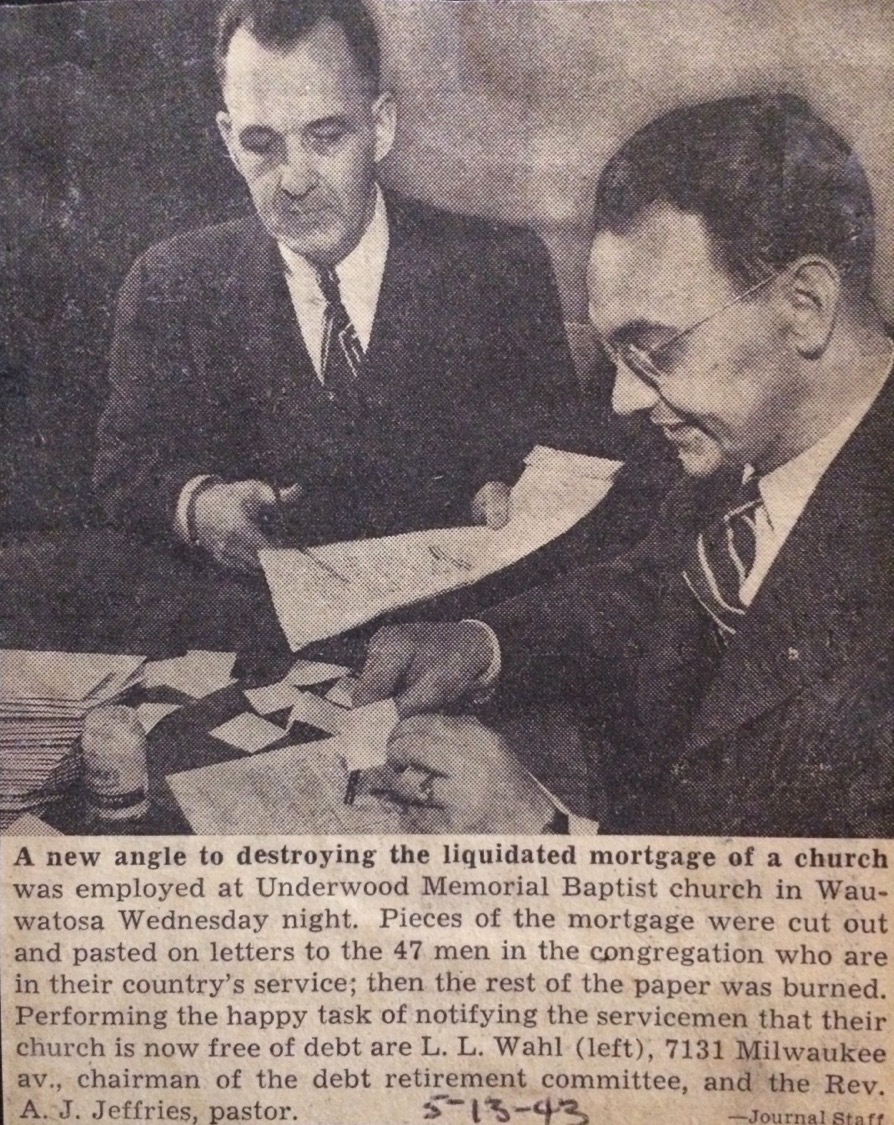 1943 mortgage burning made the local paper.
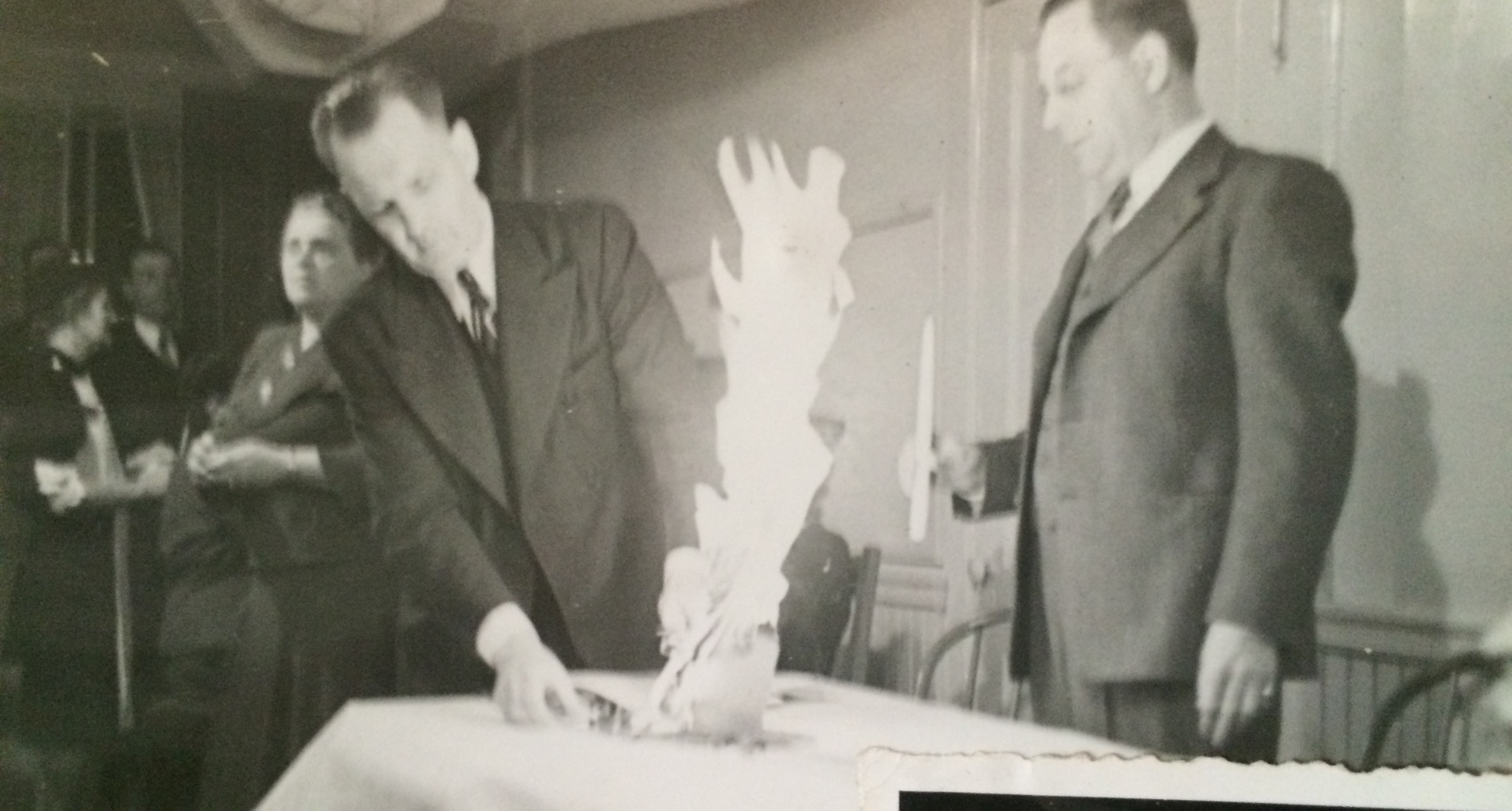 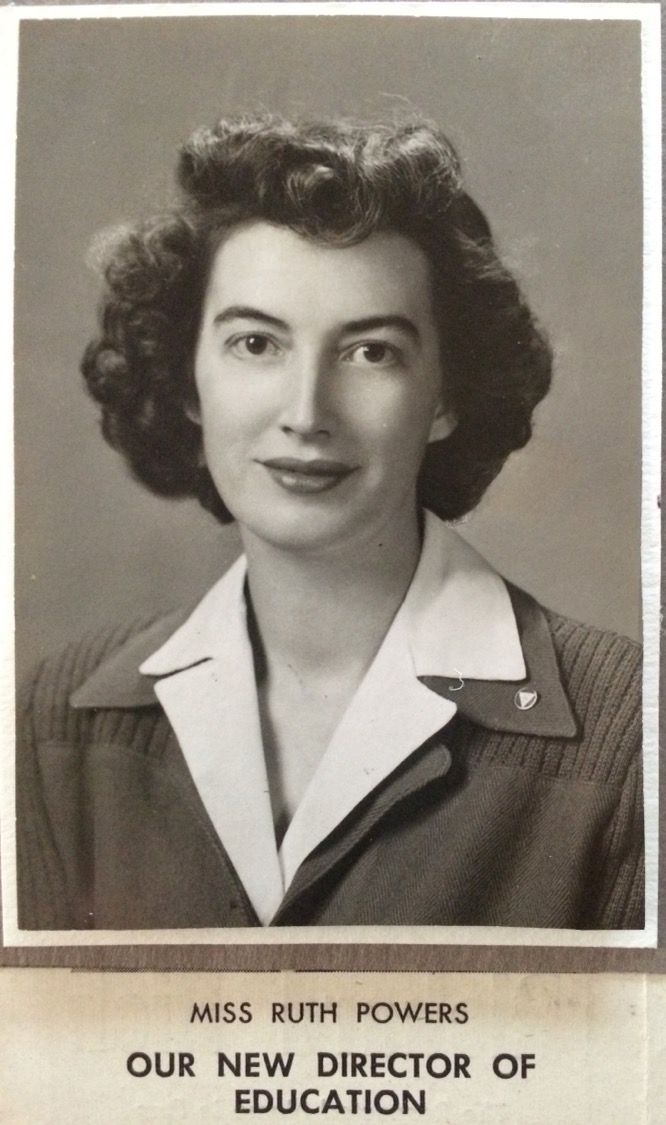 In 1944 Underwood hires its first female associate minister to be director of education.
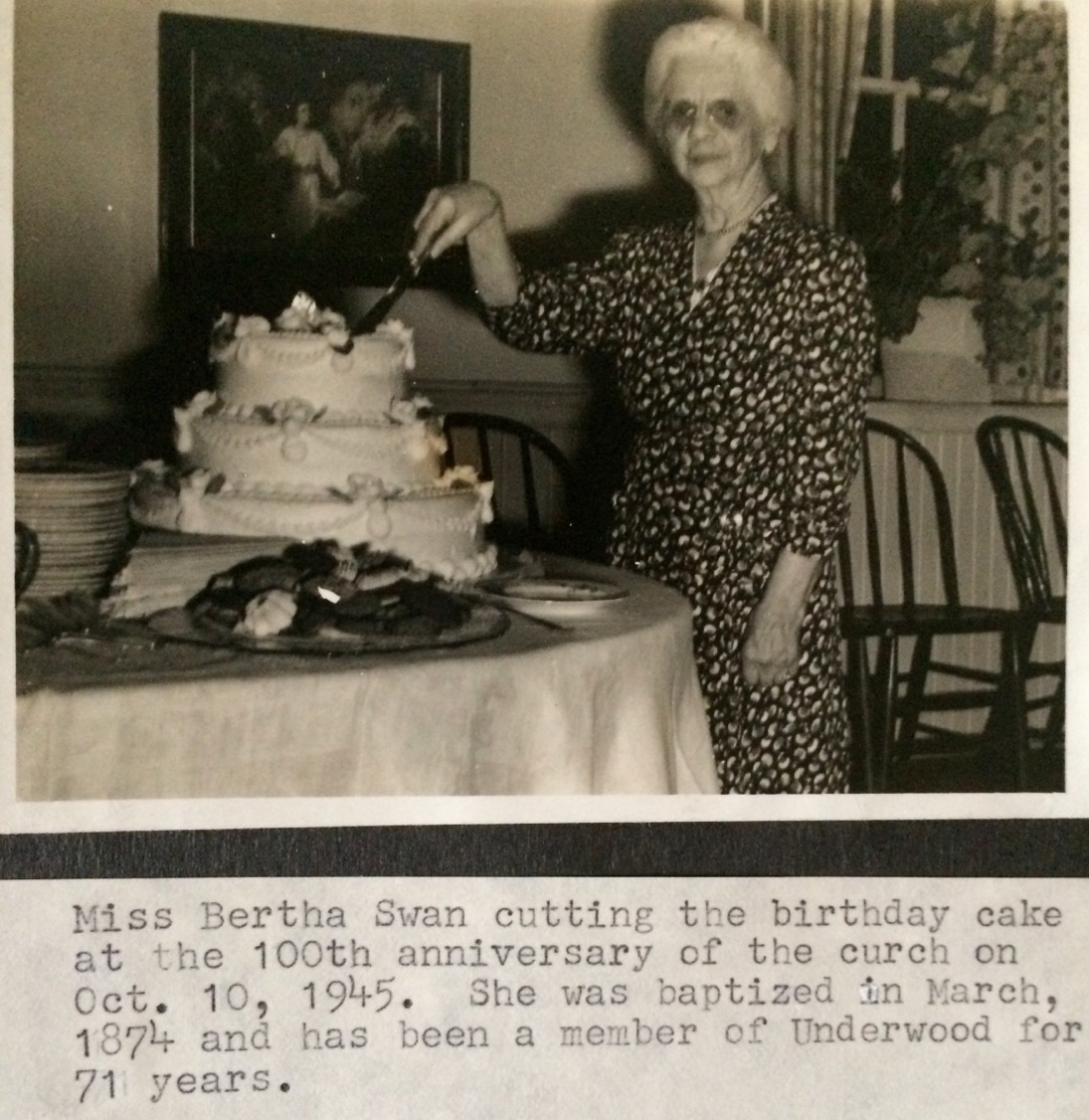 In 1945 Underwood celebrates it’s first 100 years of ministry.
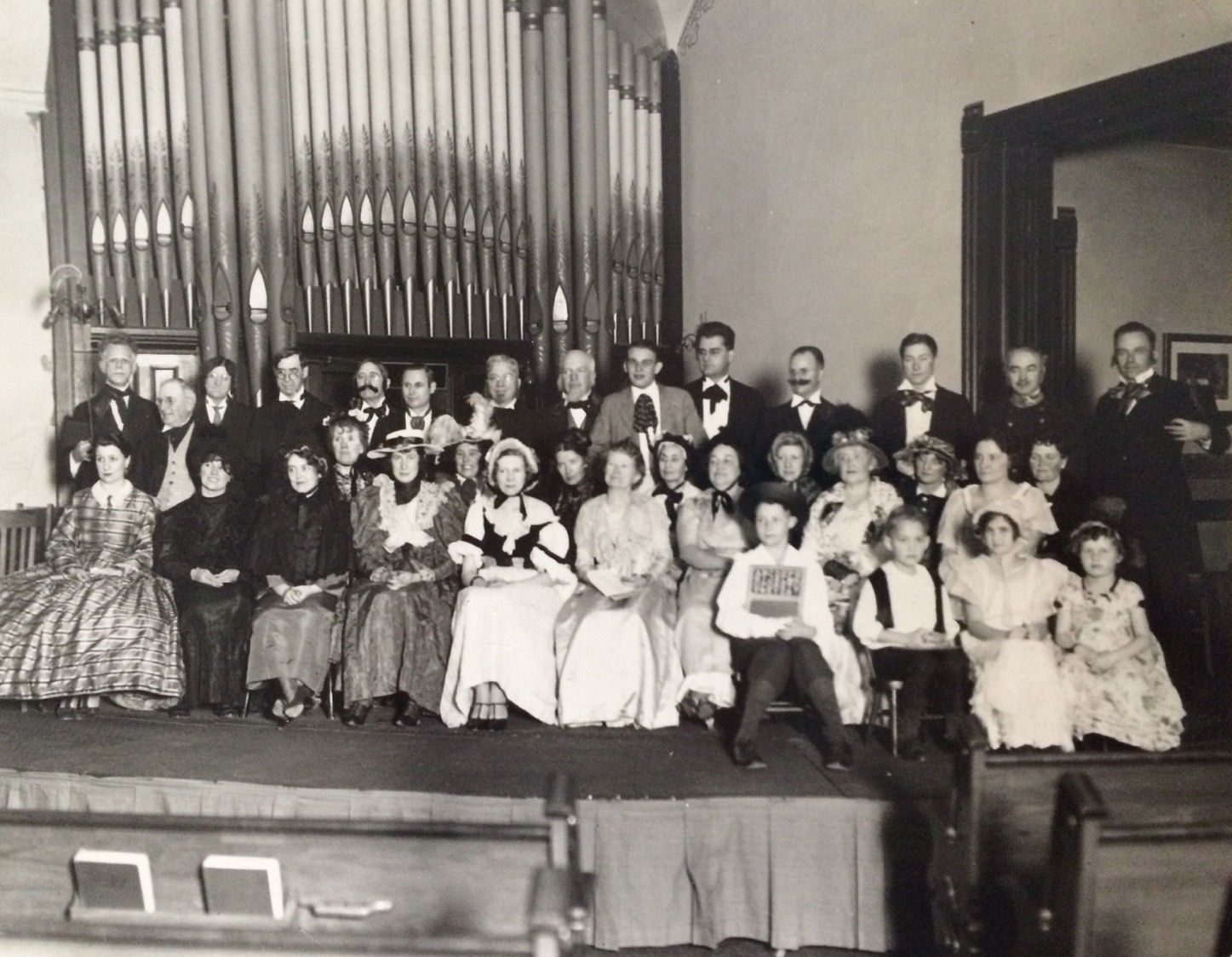 100th anniversary pageant
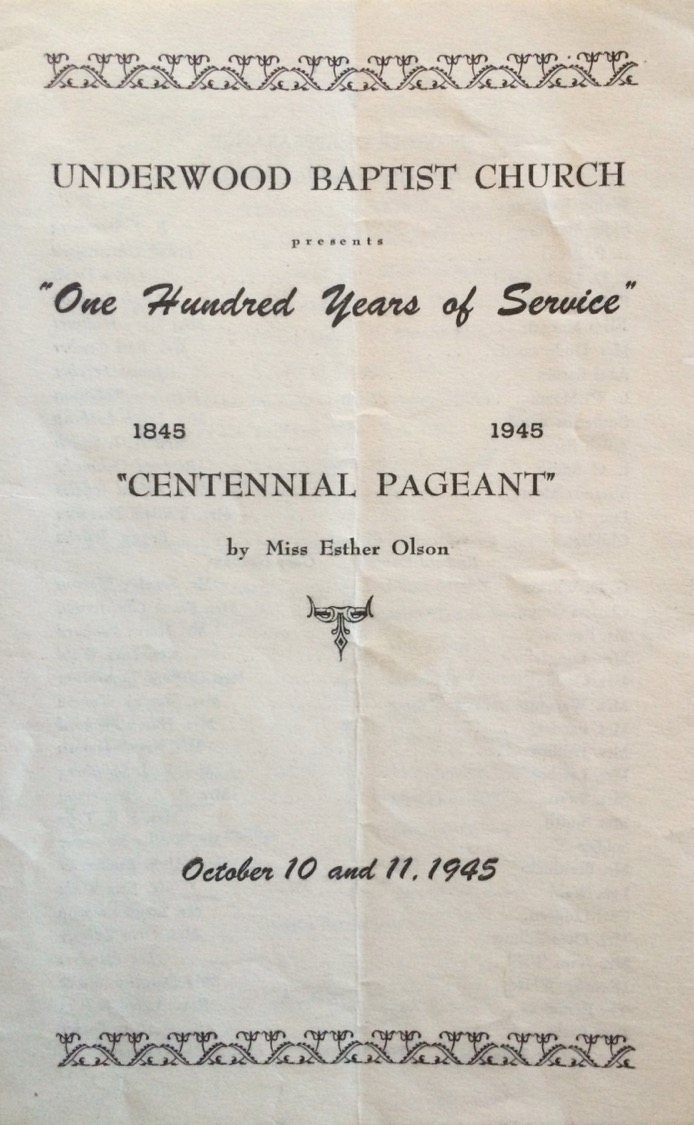 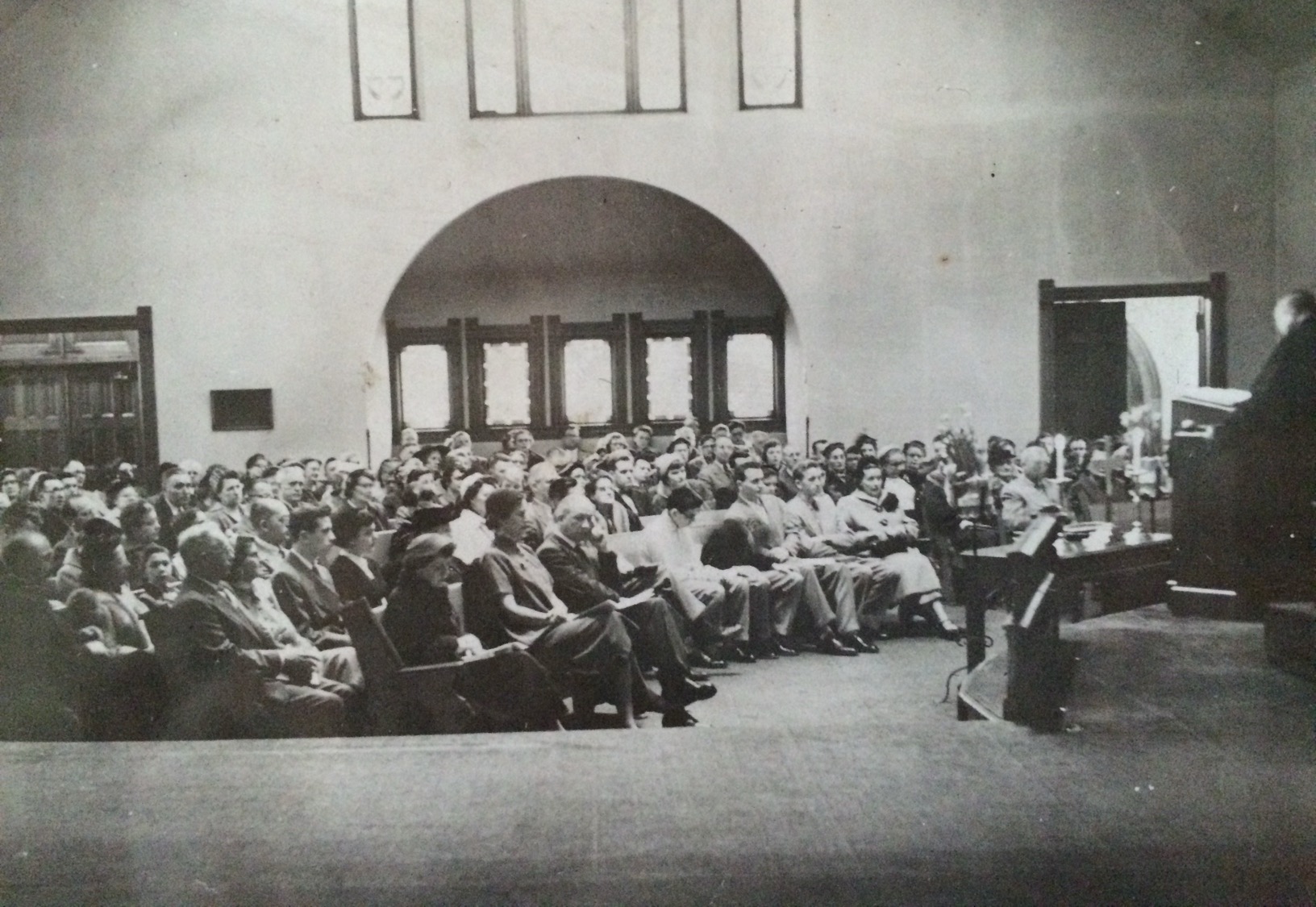 Underwood at worship, 1945
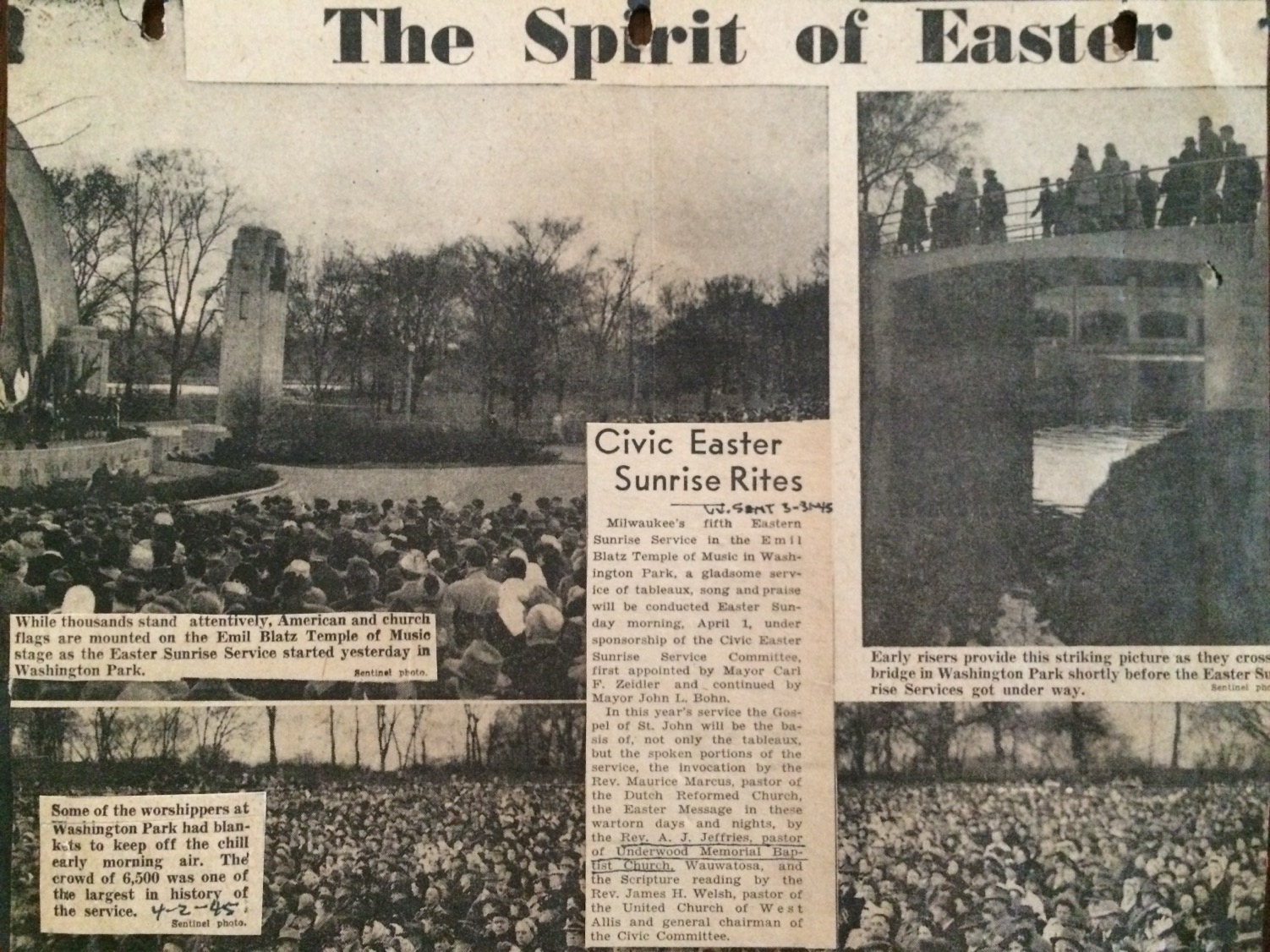 Public Easter Worship during wartime, 1945
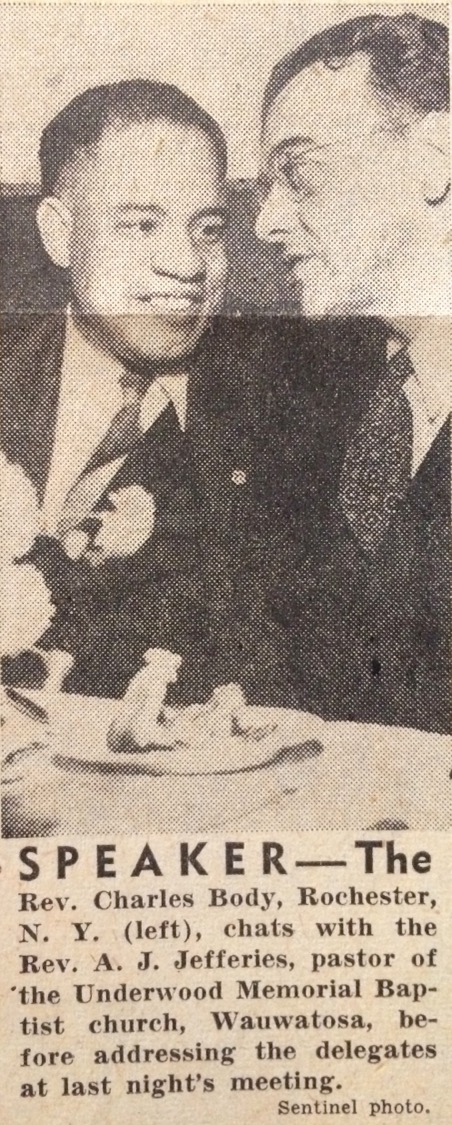 Rev. Charles Body (Rochester) and Rev. A. J. Jefferies (Underwood) at Baptist Annual Meeting, 1948.
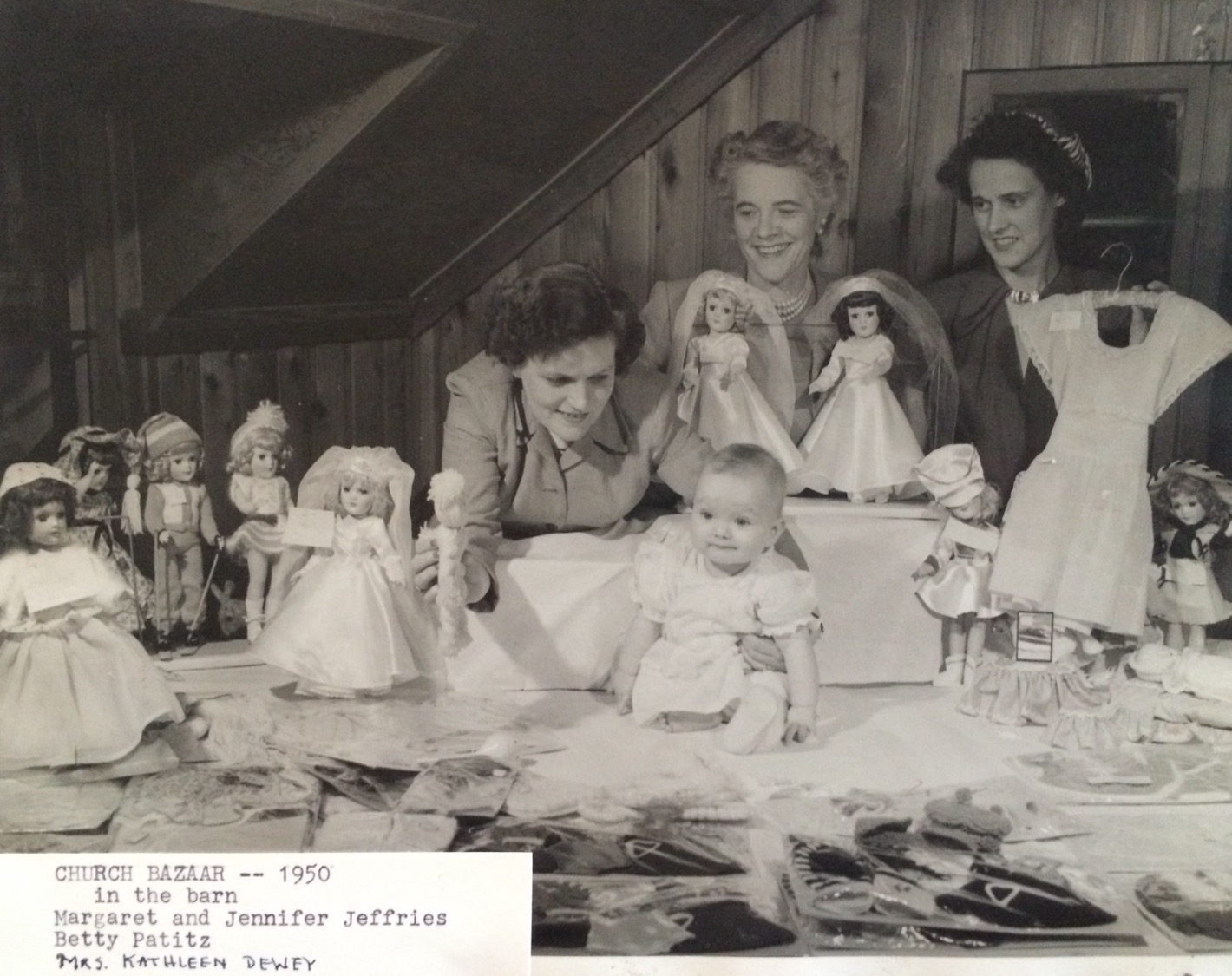 Church Bazar in the barn, 1950.
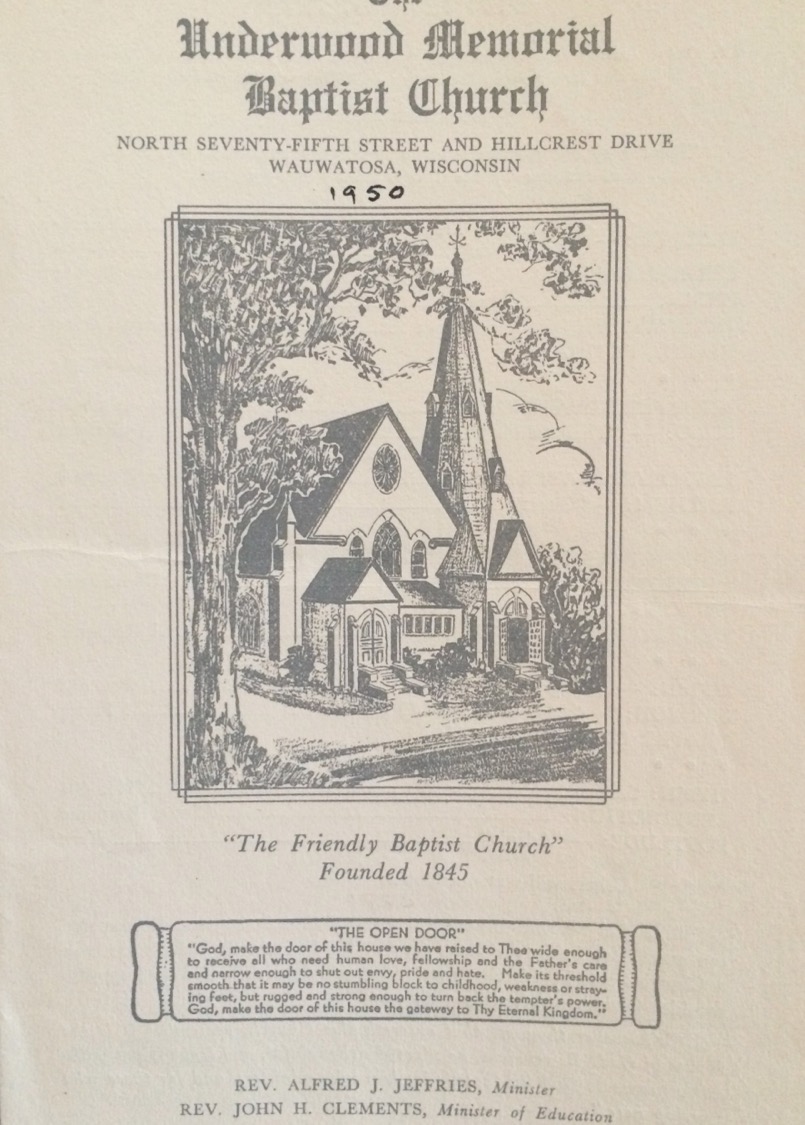 Church Bulletin, 1950
Tagline: “The Friendly Baptist Church”
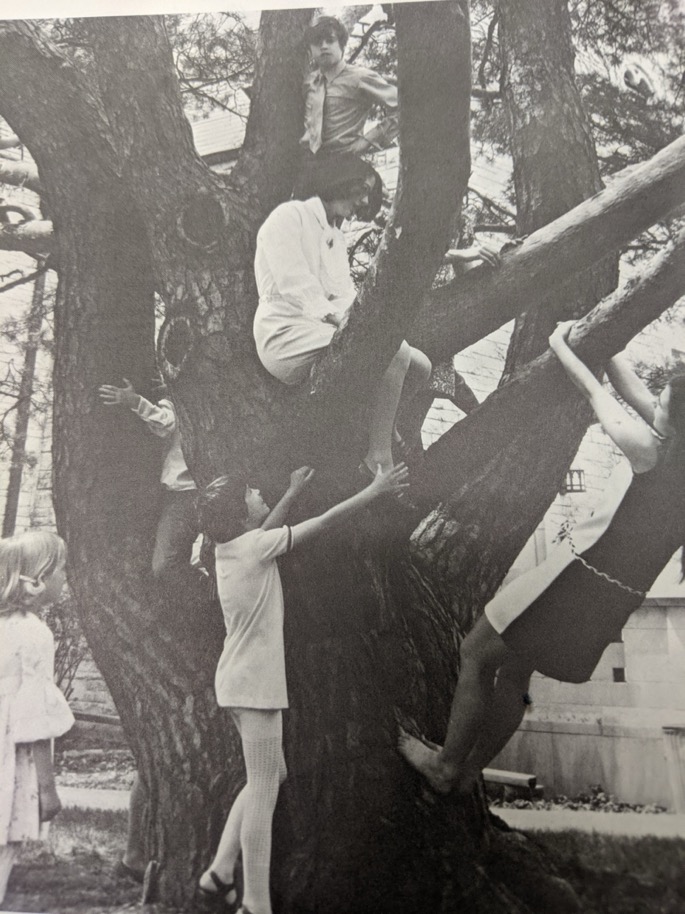 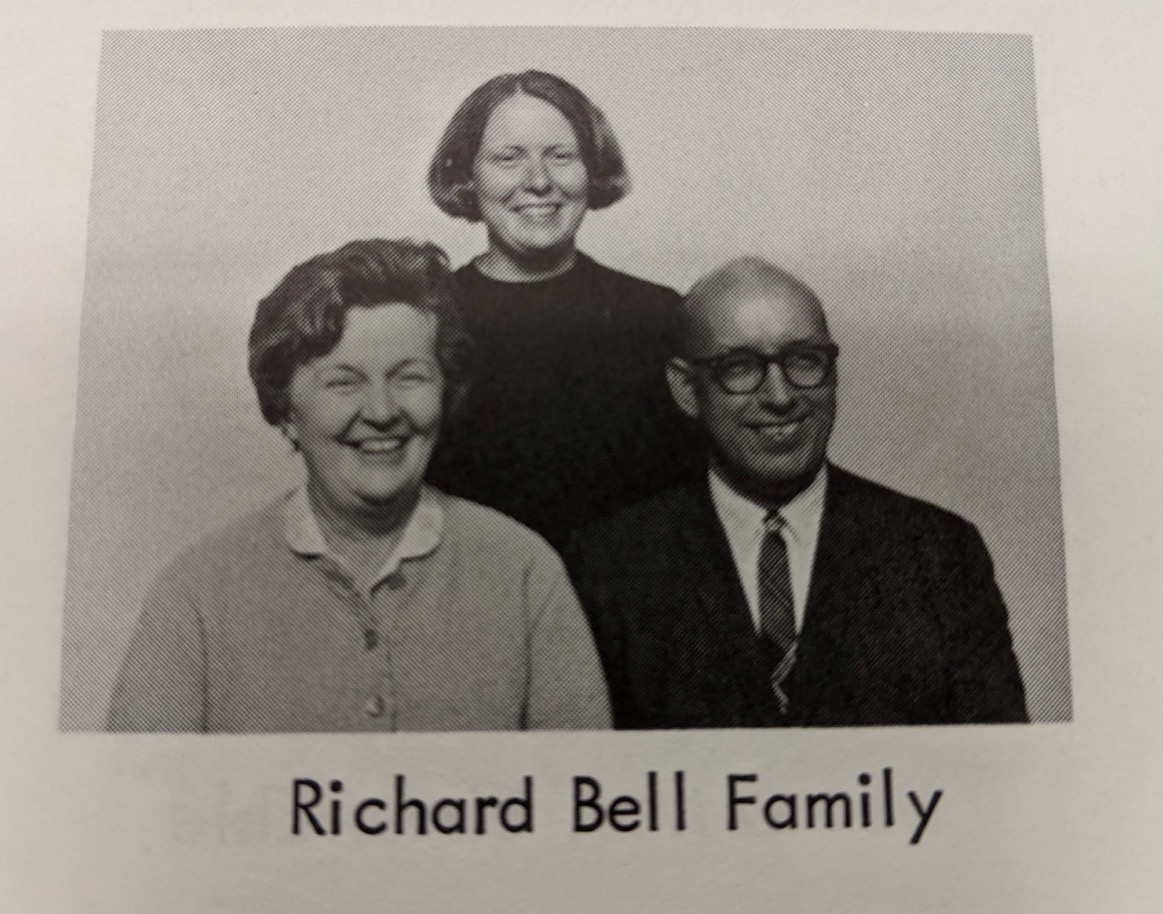 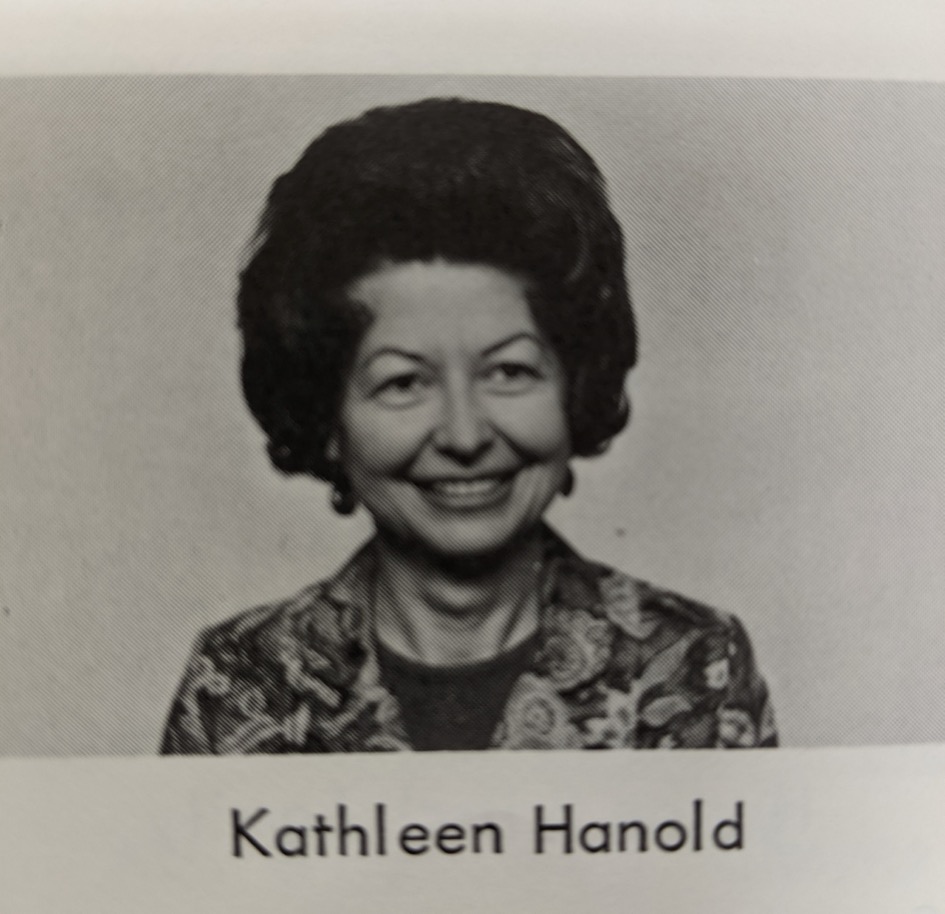 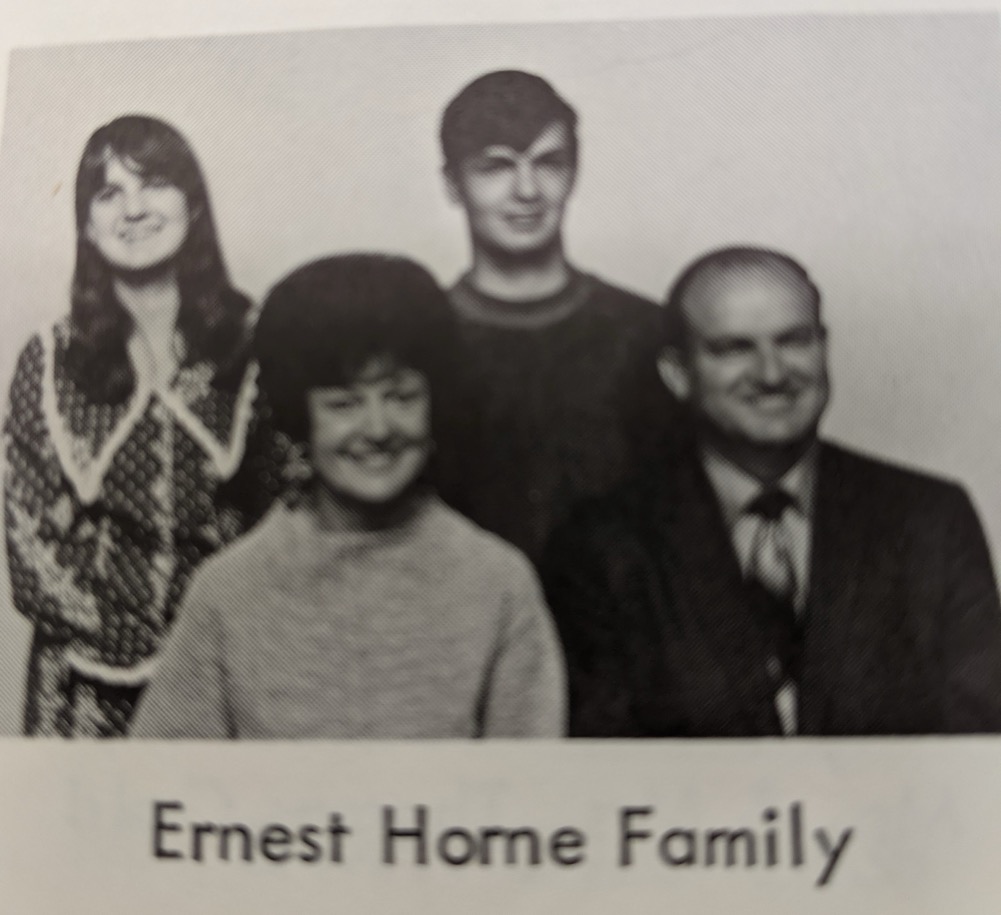 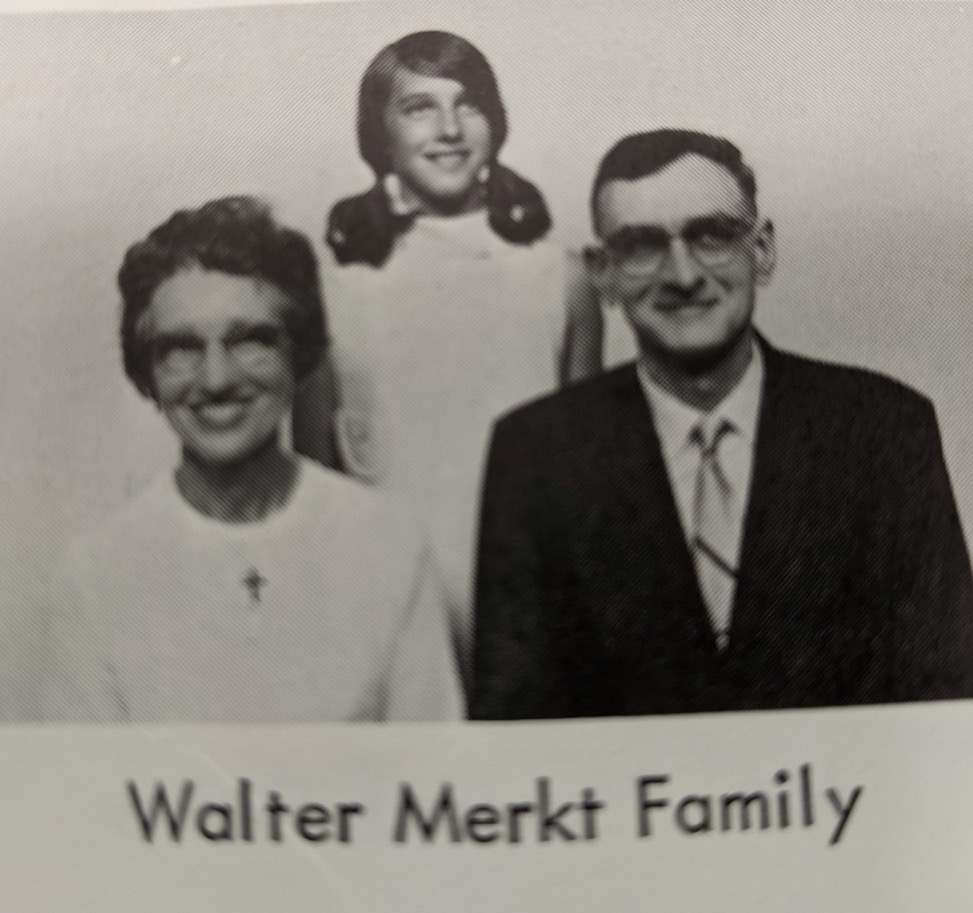 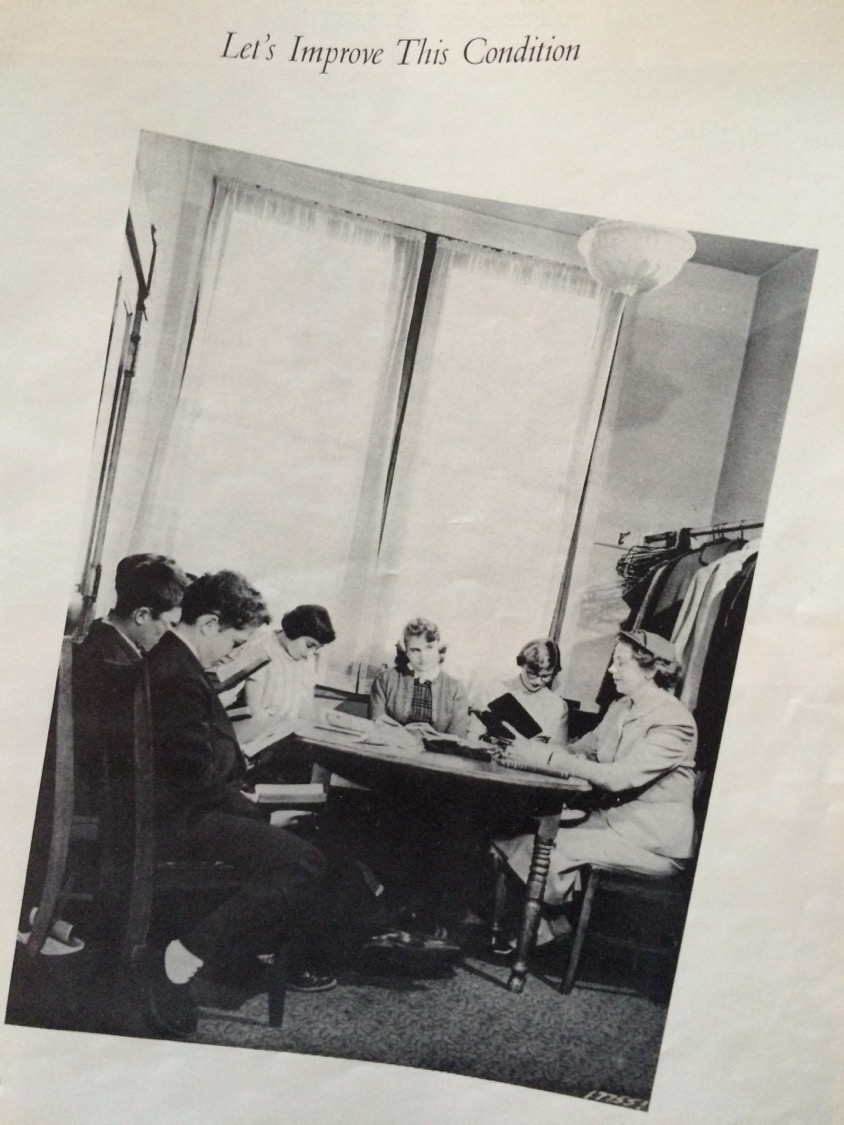 Making the case for the new building, 1952.
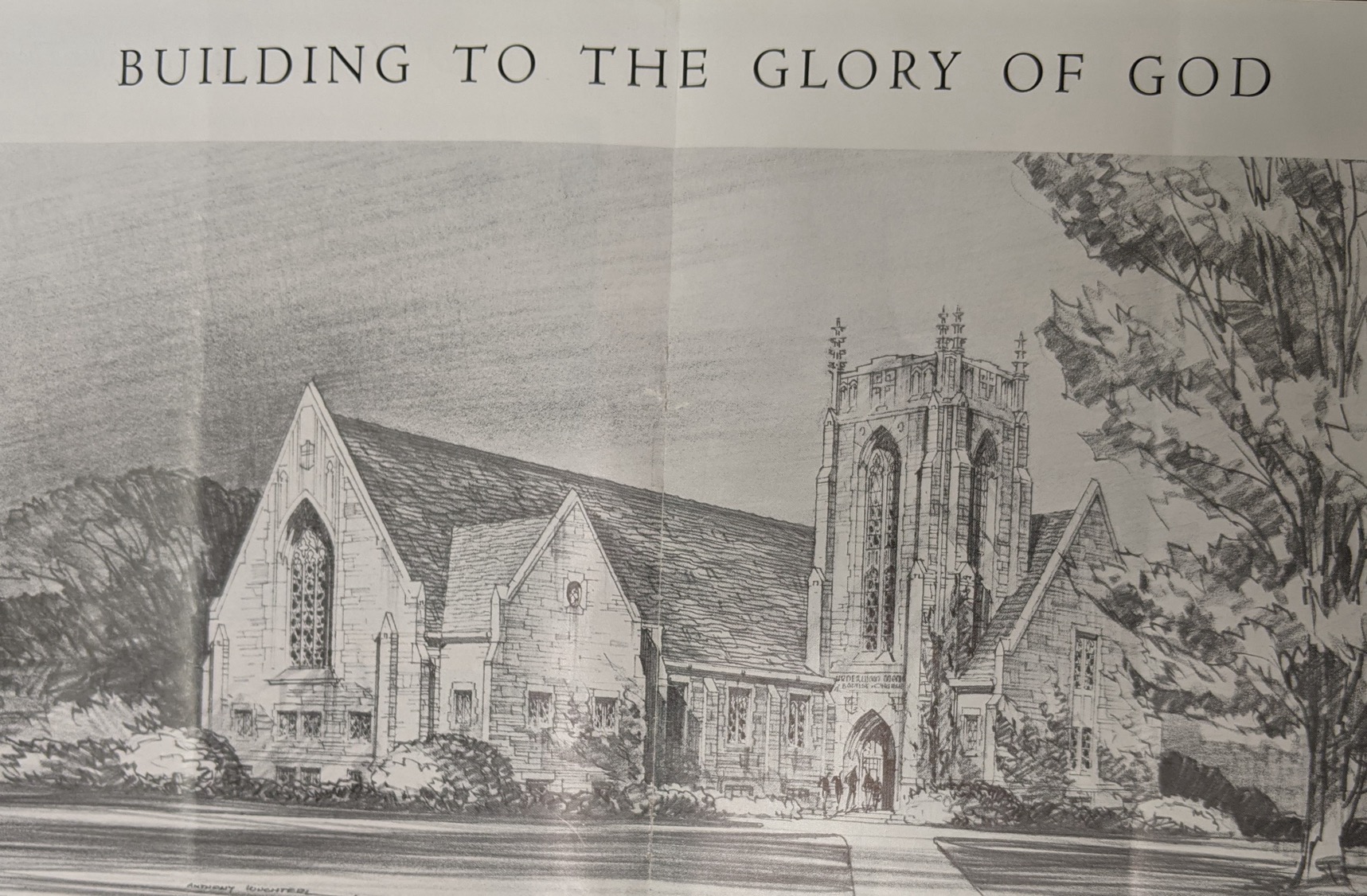 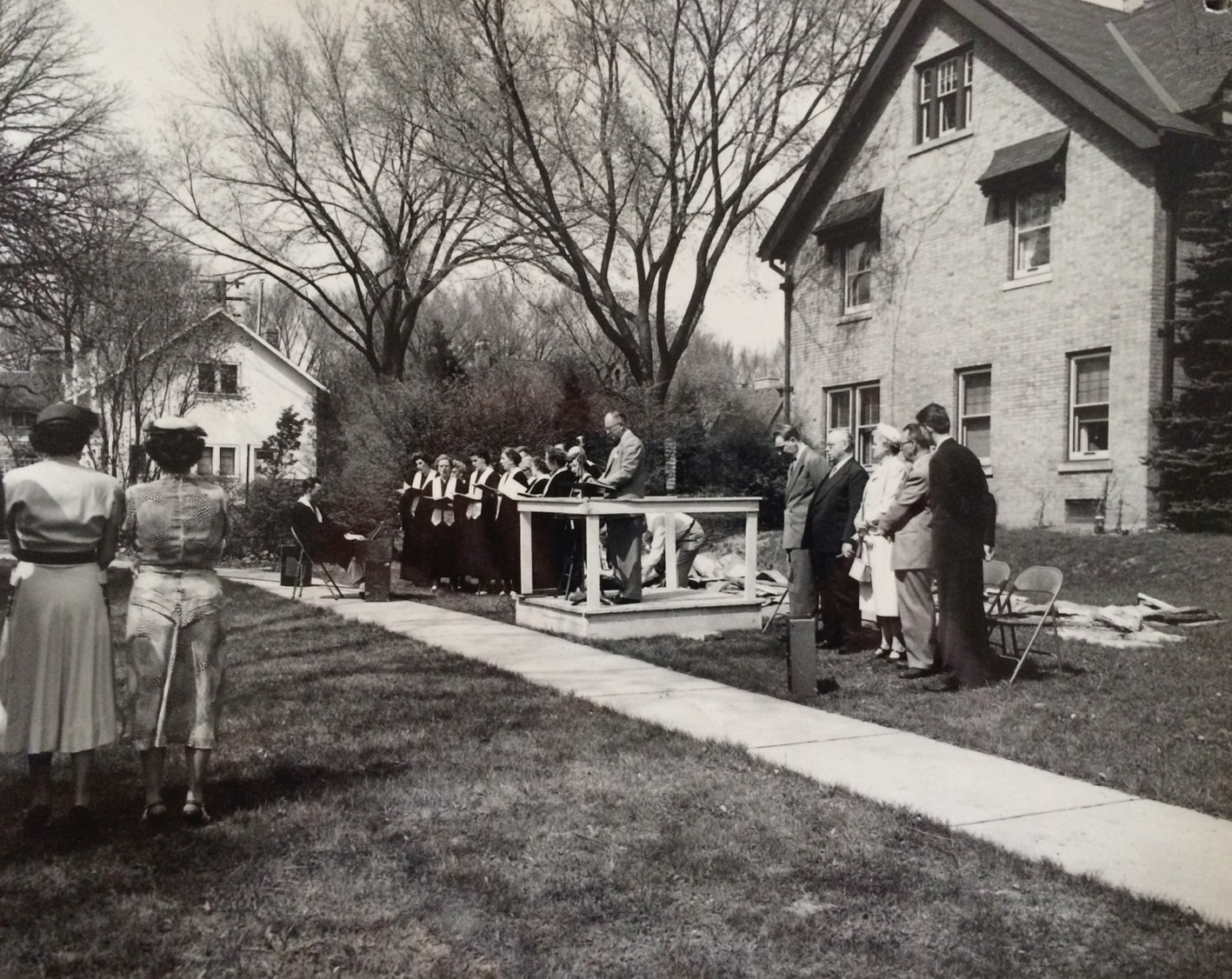 Groundbreaking May 9, 1953
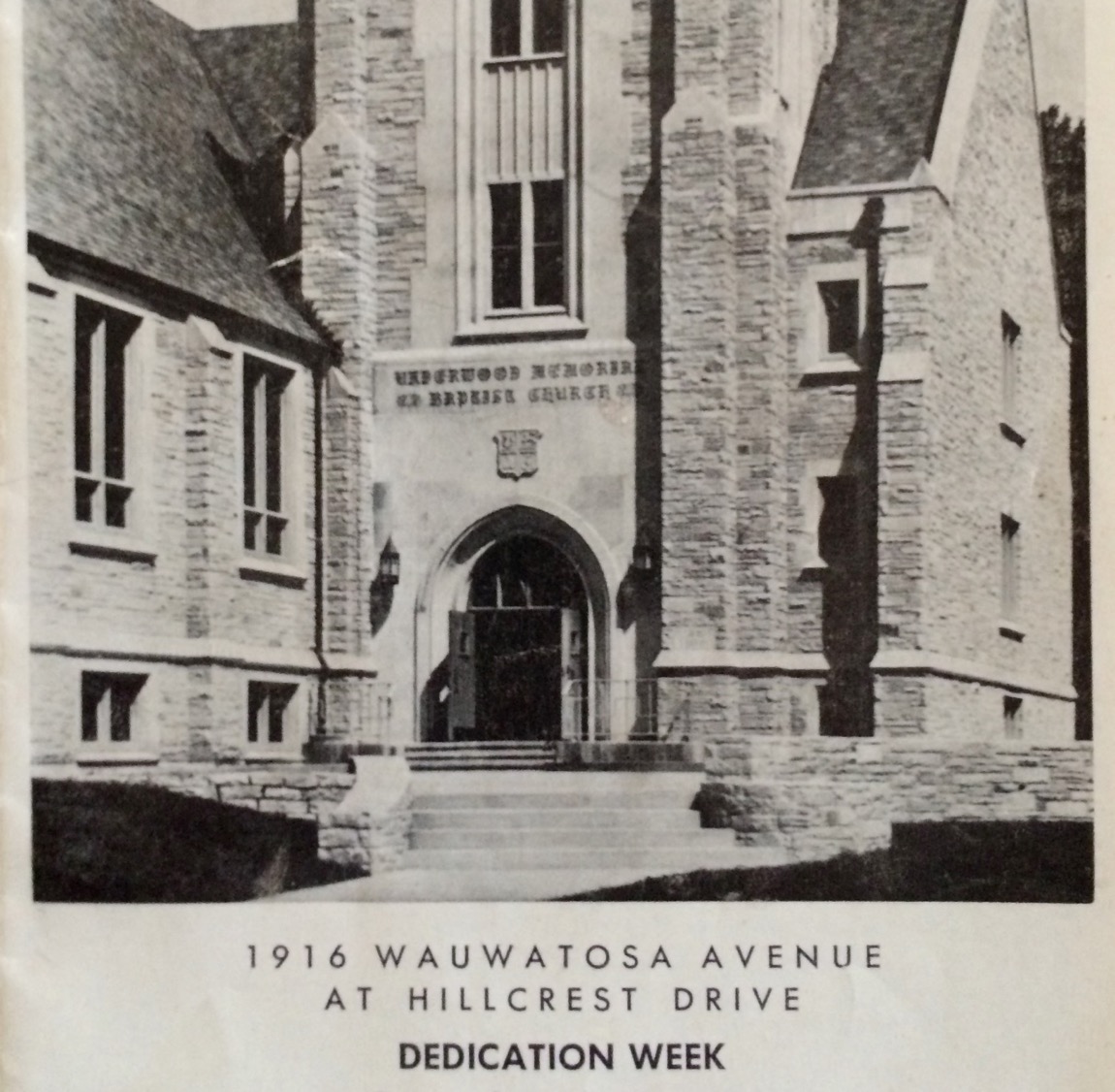 Dedication Week
September 12 – 19, 1954
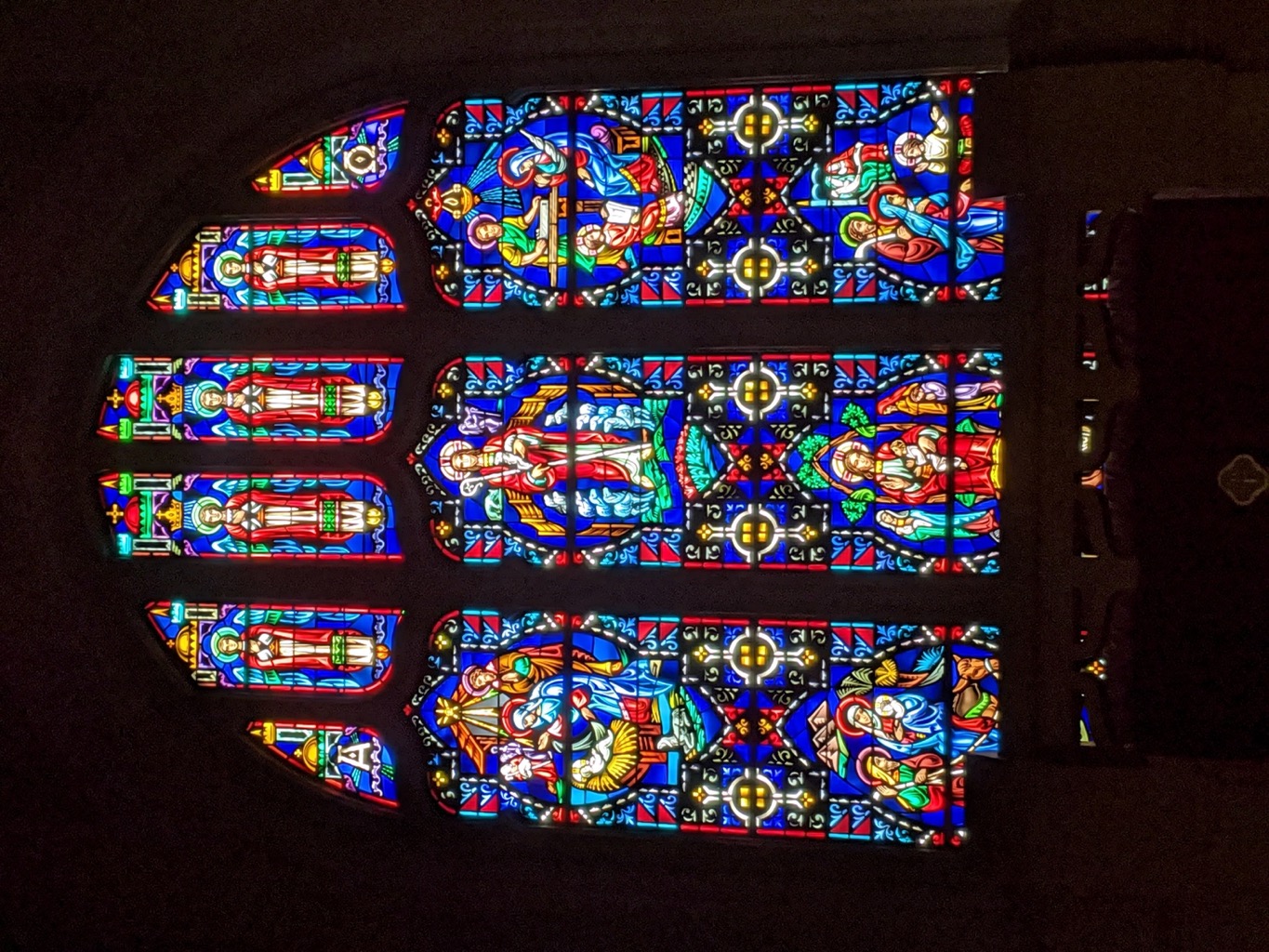 Stained glass window above the altar.
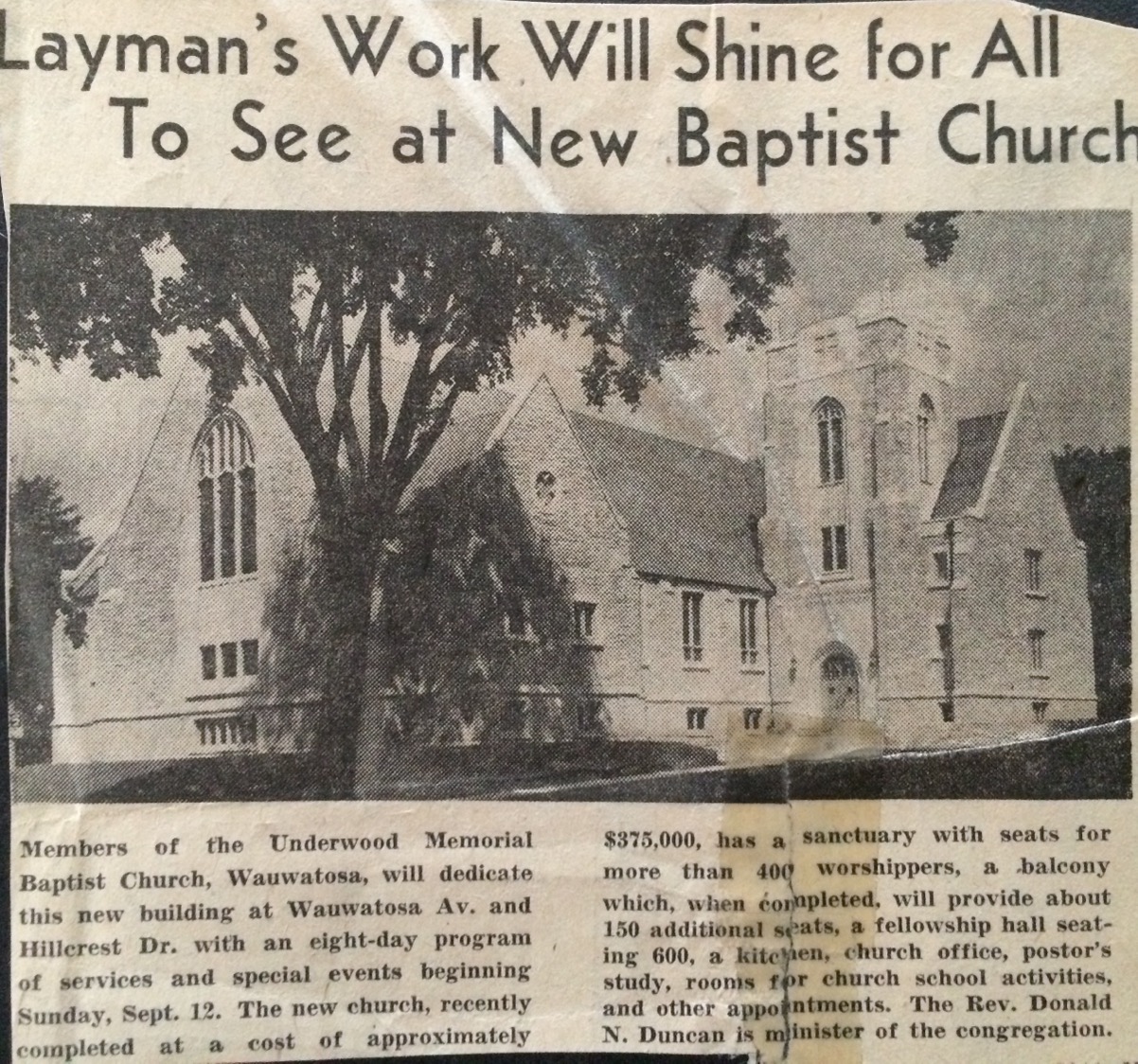 New building gets some attention.
Total Cost: $375,000
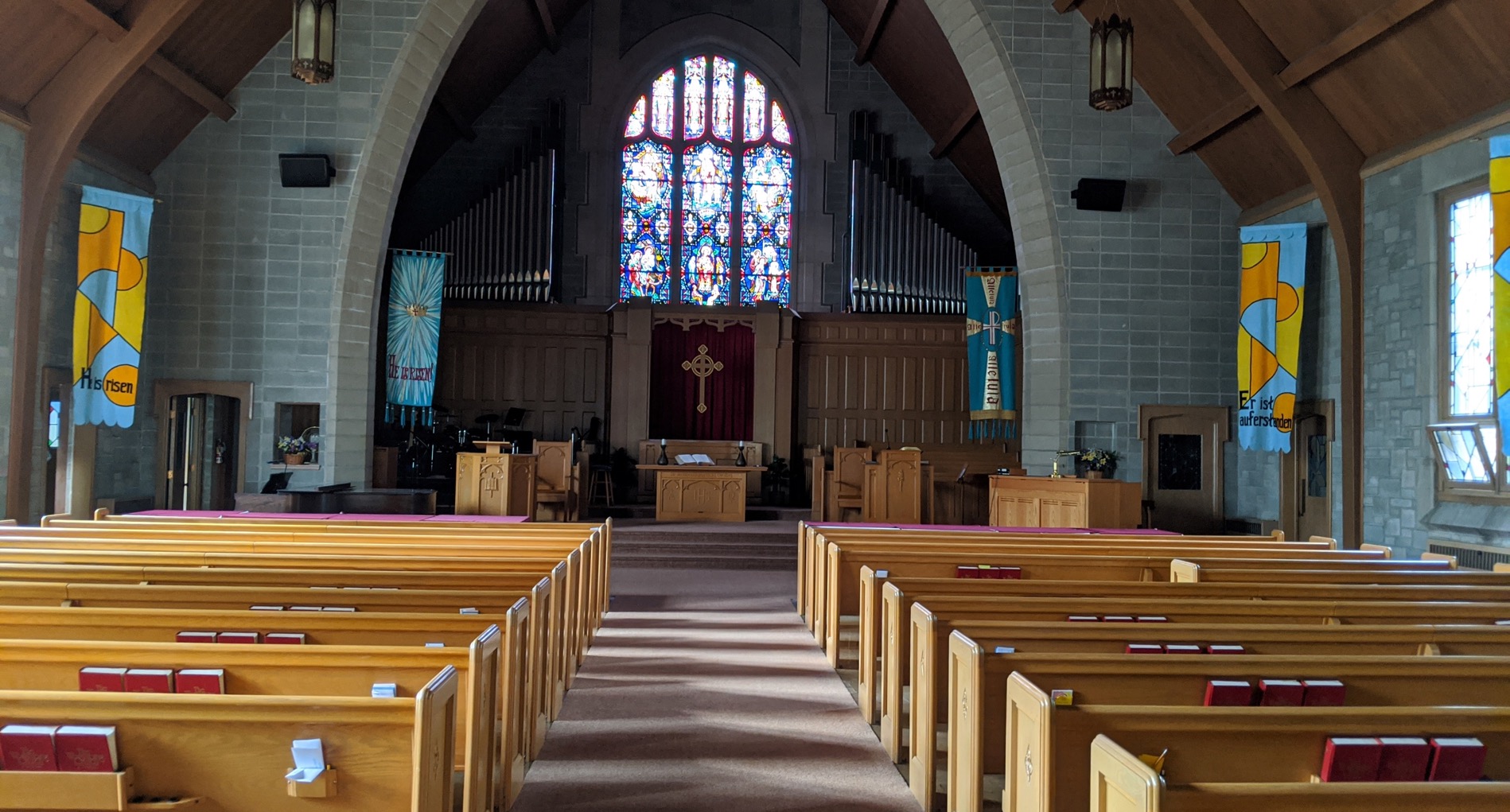 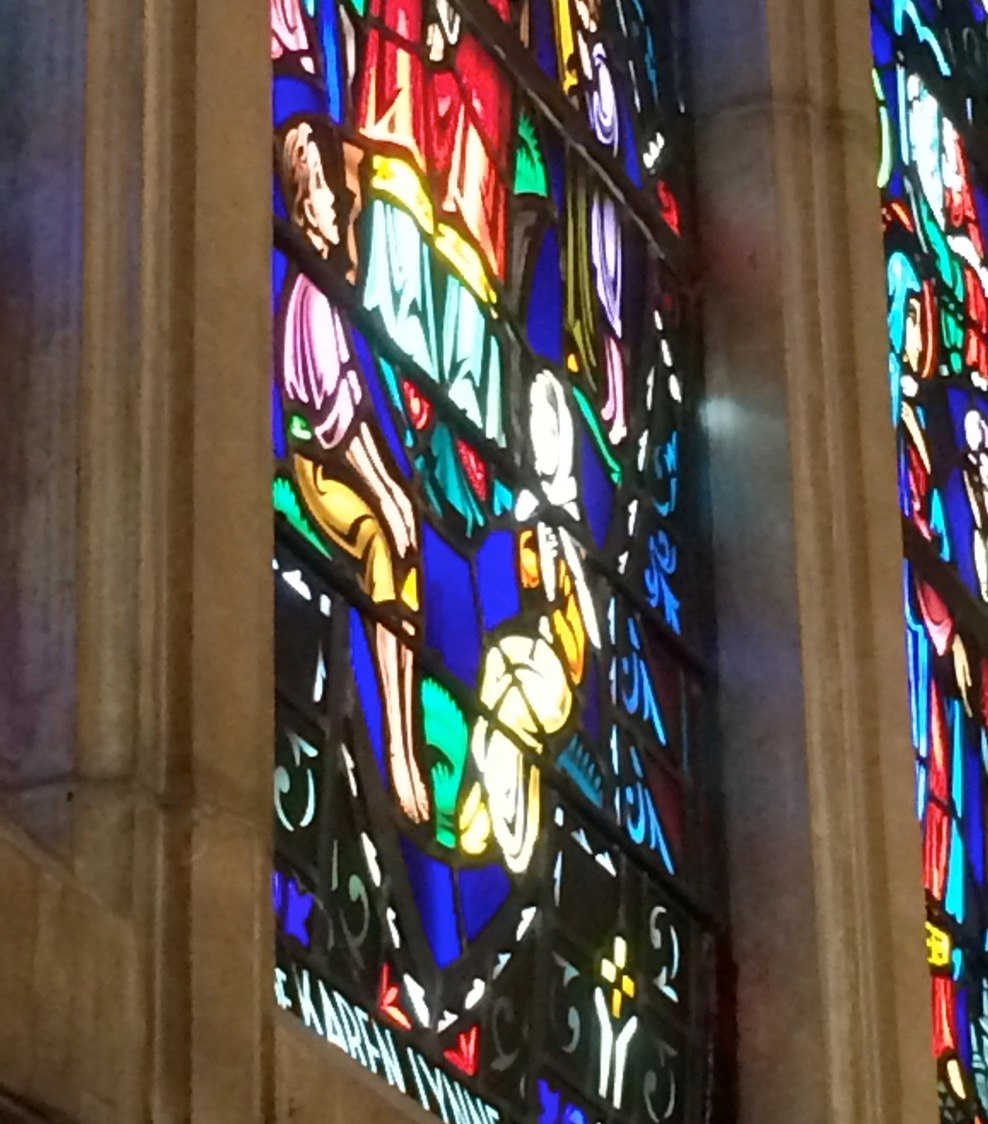 Window created in honor of Karen, killed 1955.
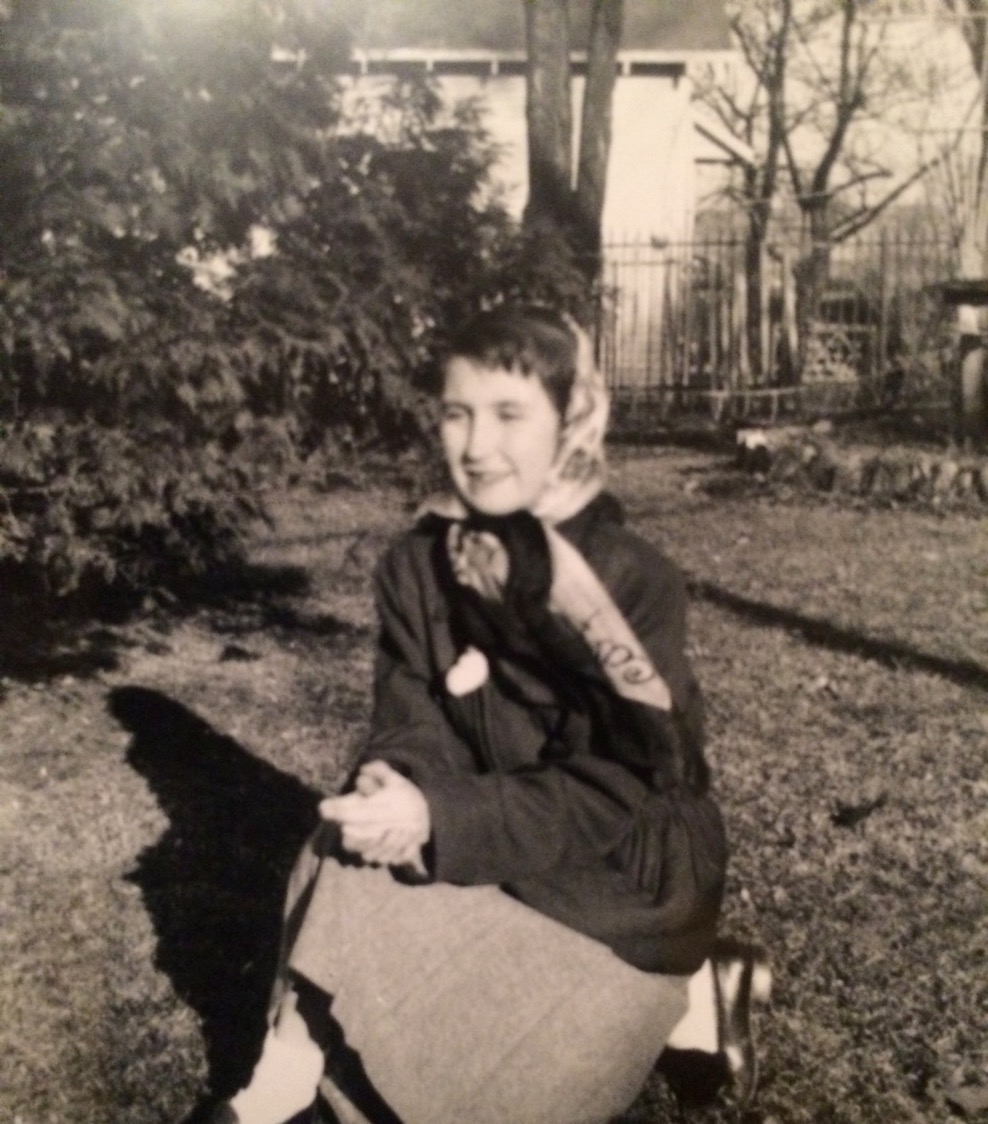 Photo of Karen, used for inspiration.
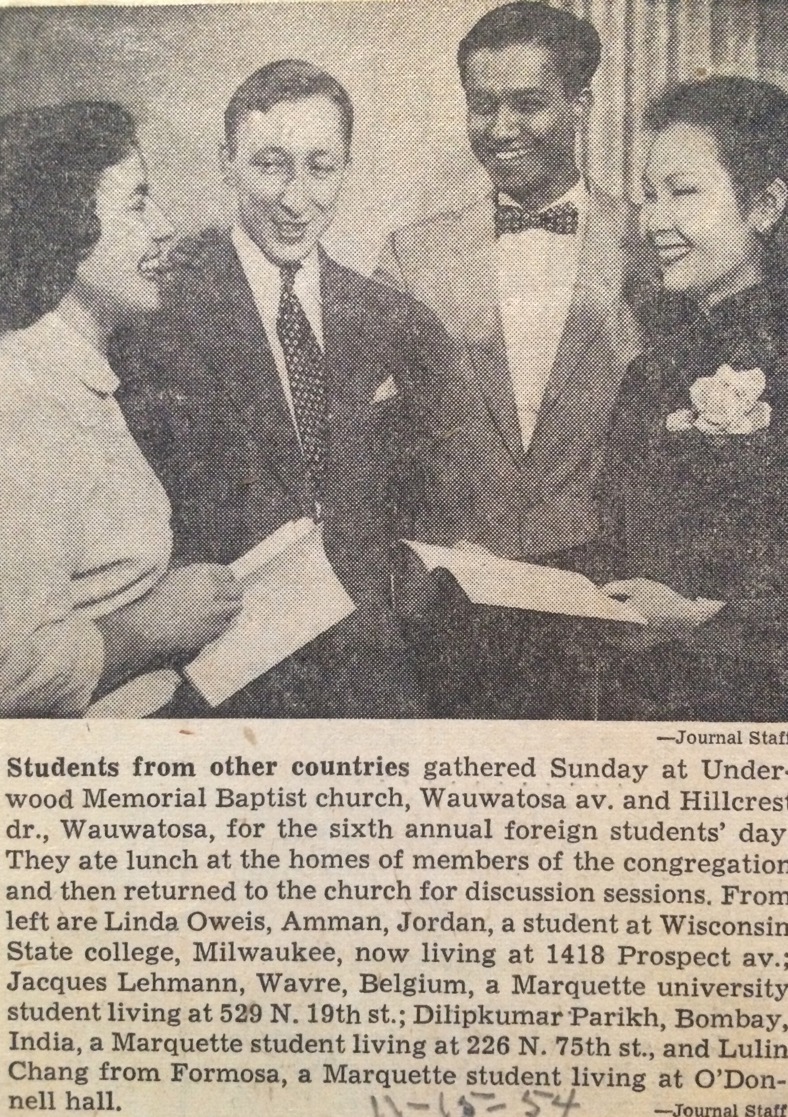 6th annual foreign students' day at Underwood, 1954.
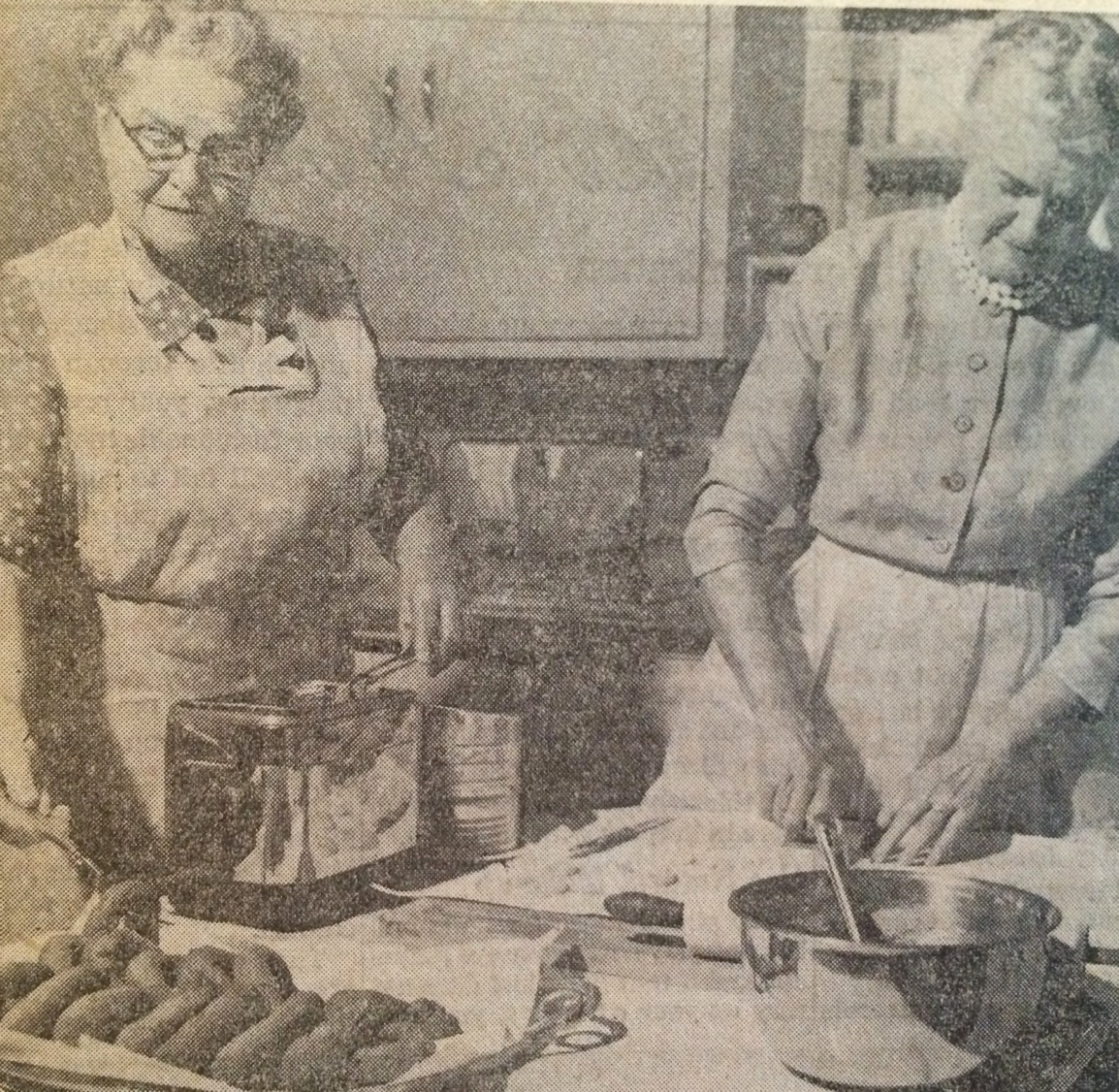 Making donuts for the 1955 bazar.
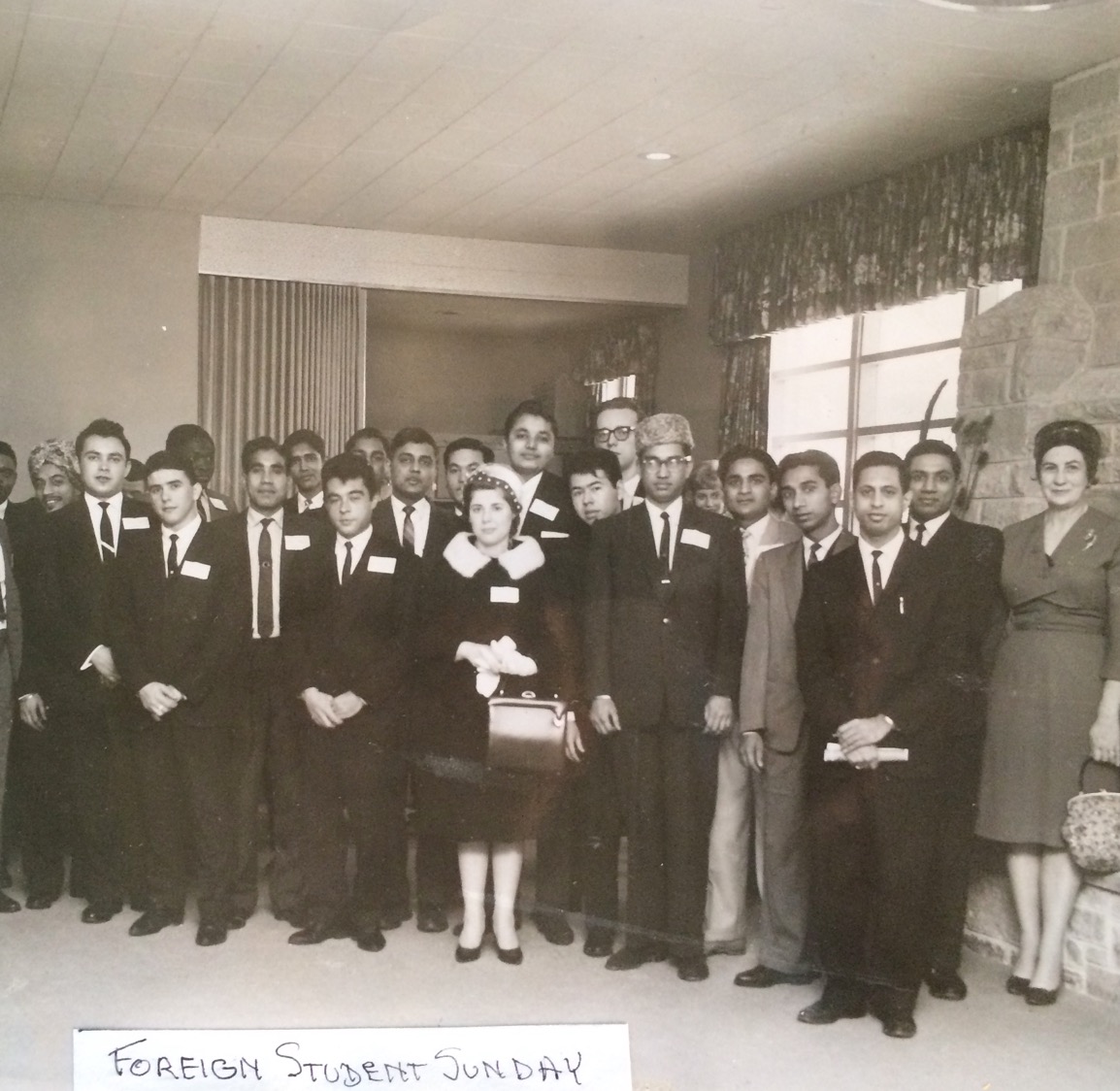 Foreign Student Sunday, 1955.
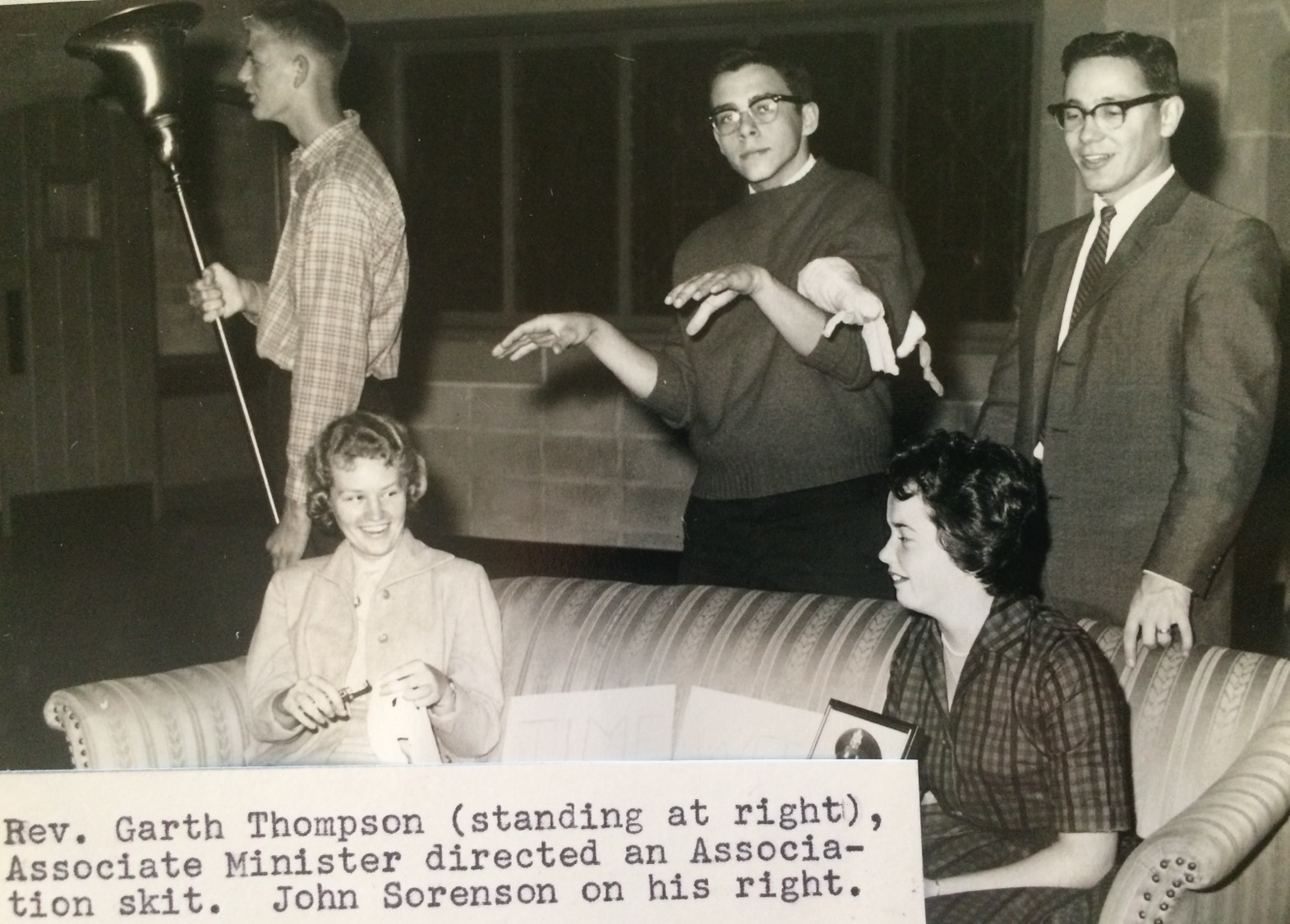 John Sorenson, 1960
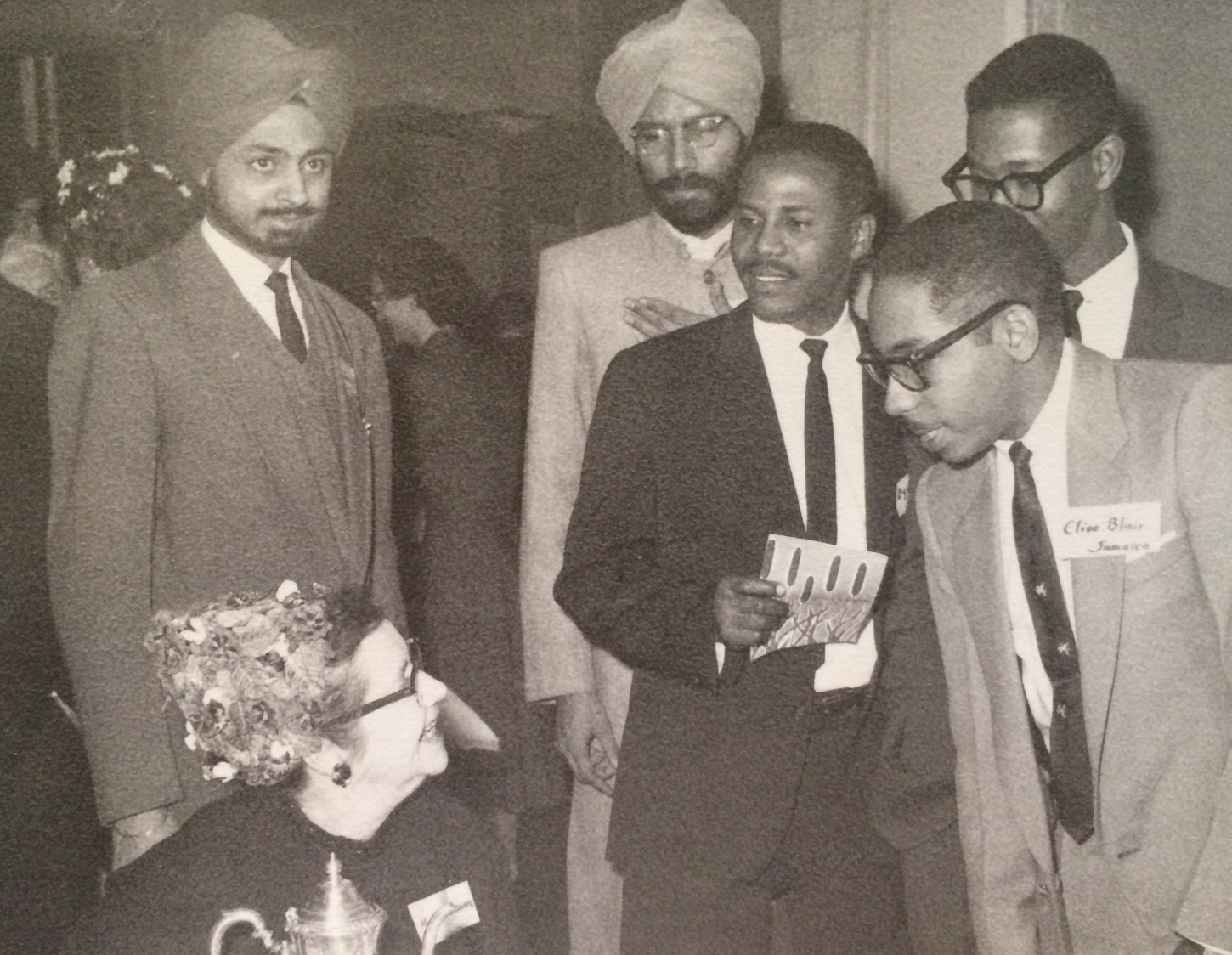 Foreign Student Day, 1962.
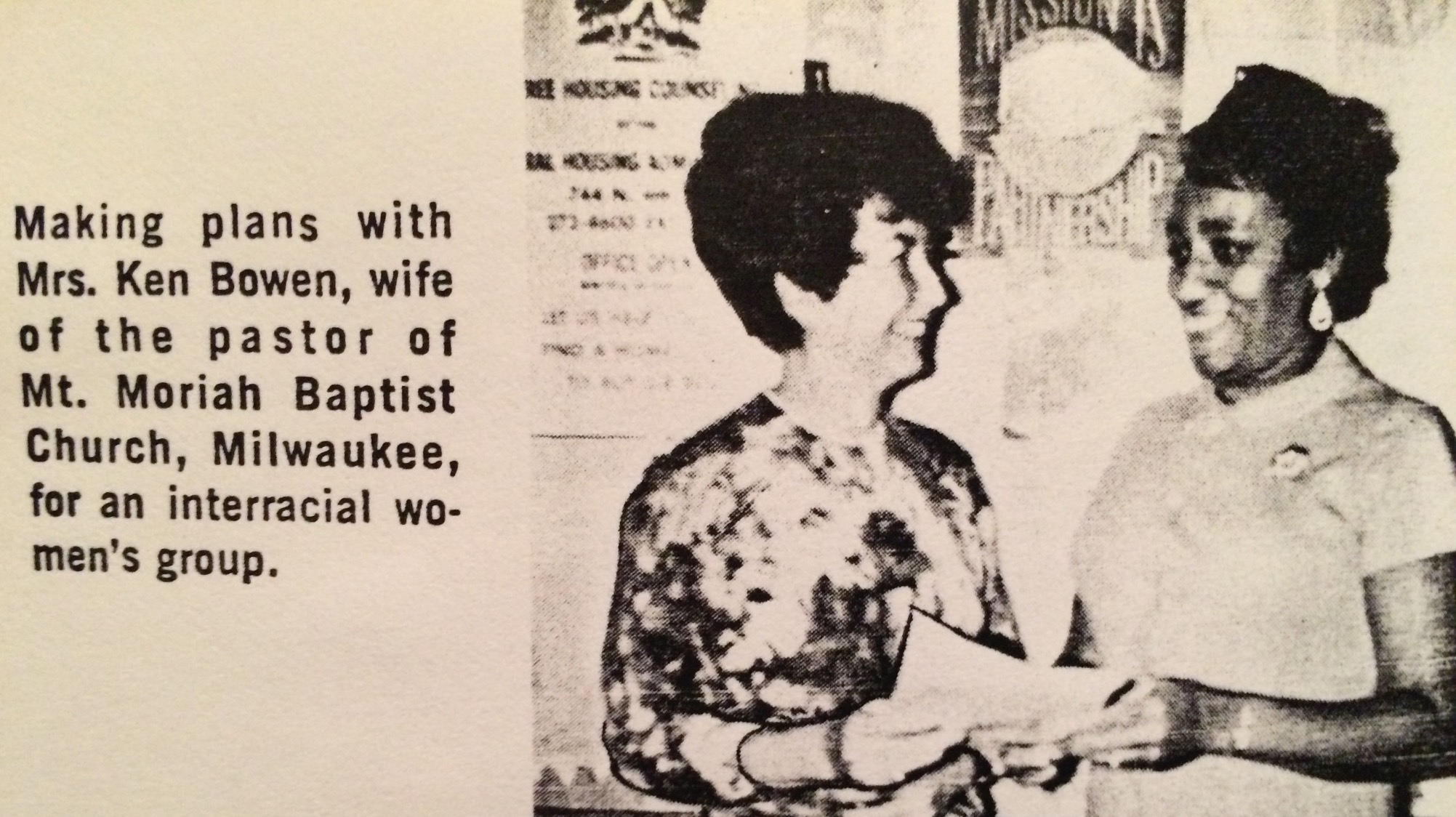 1967
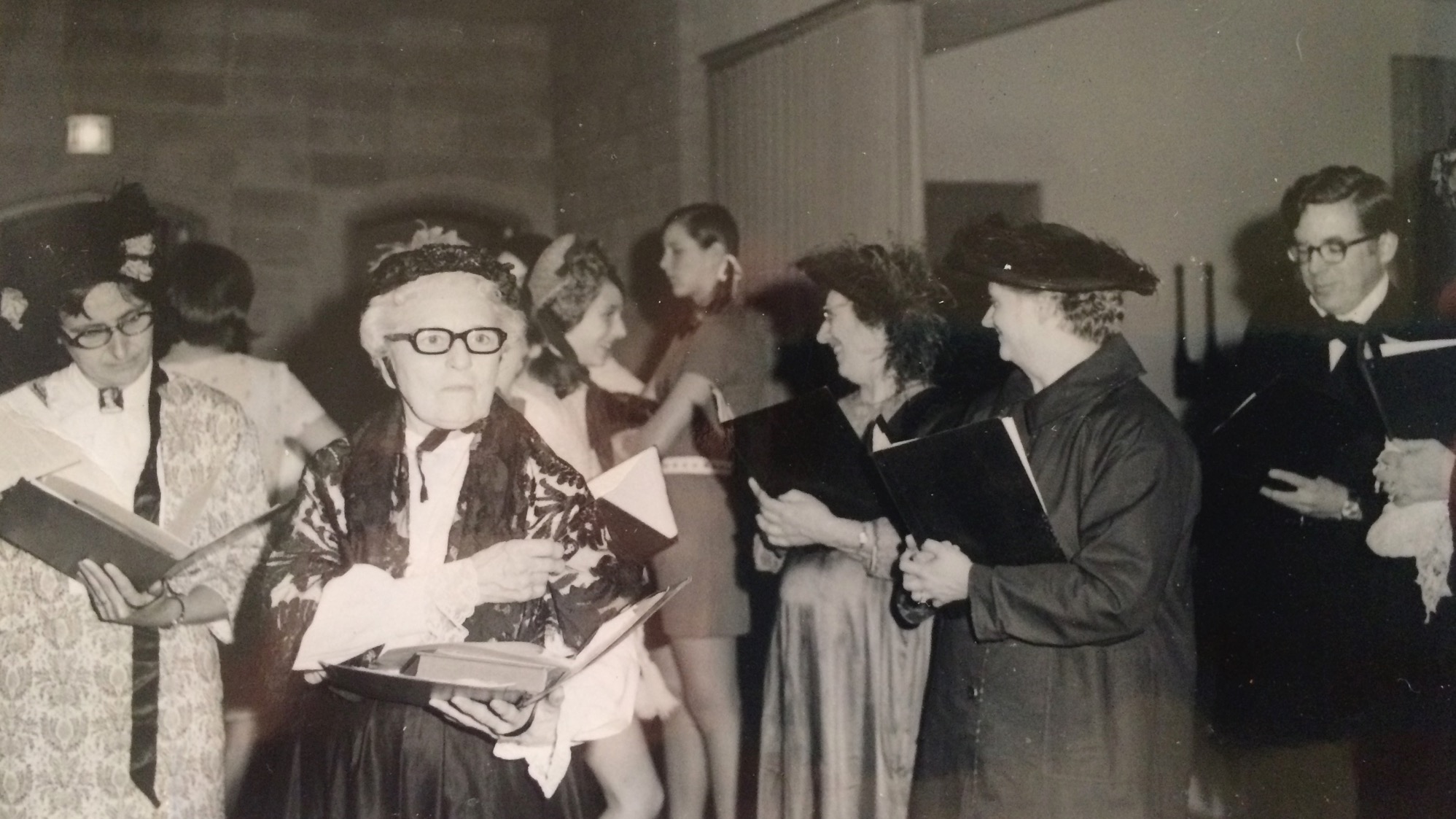 125th 
anniversary 
1970
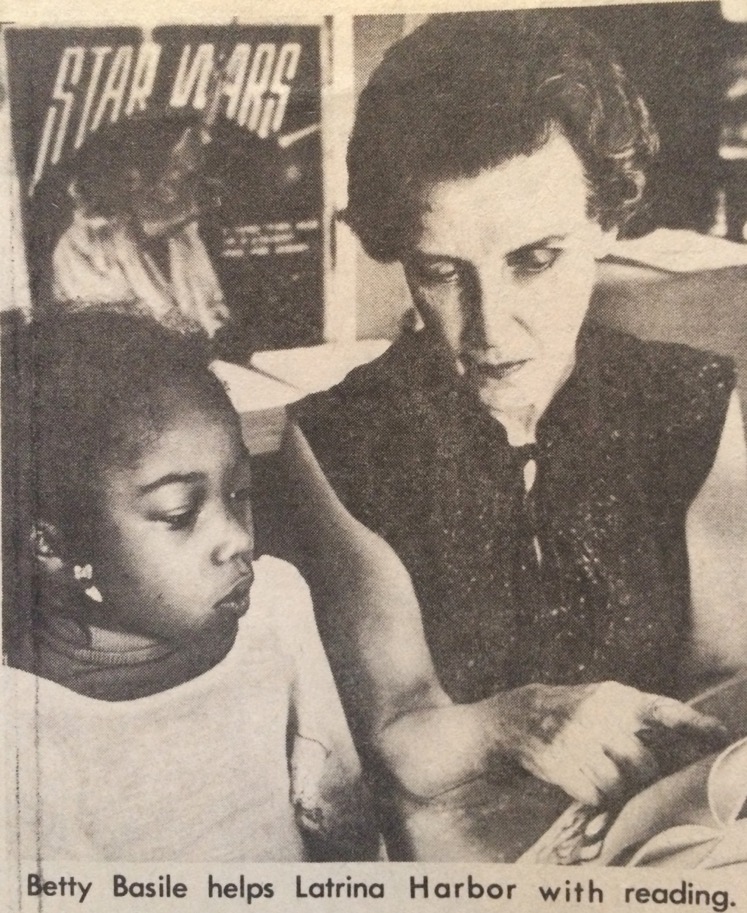 Underwood member, Betty Basile featured in the local news, 1980.
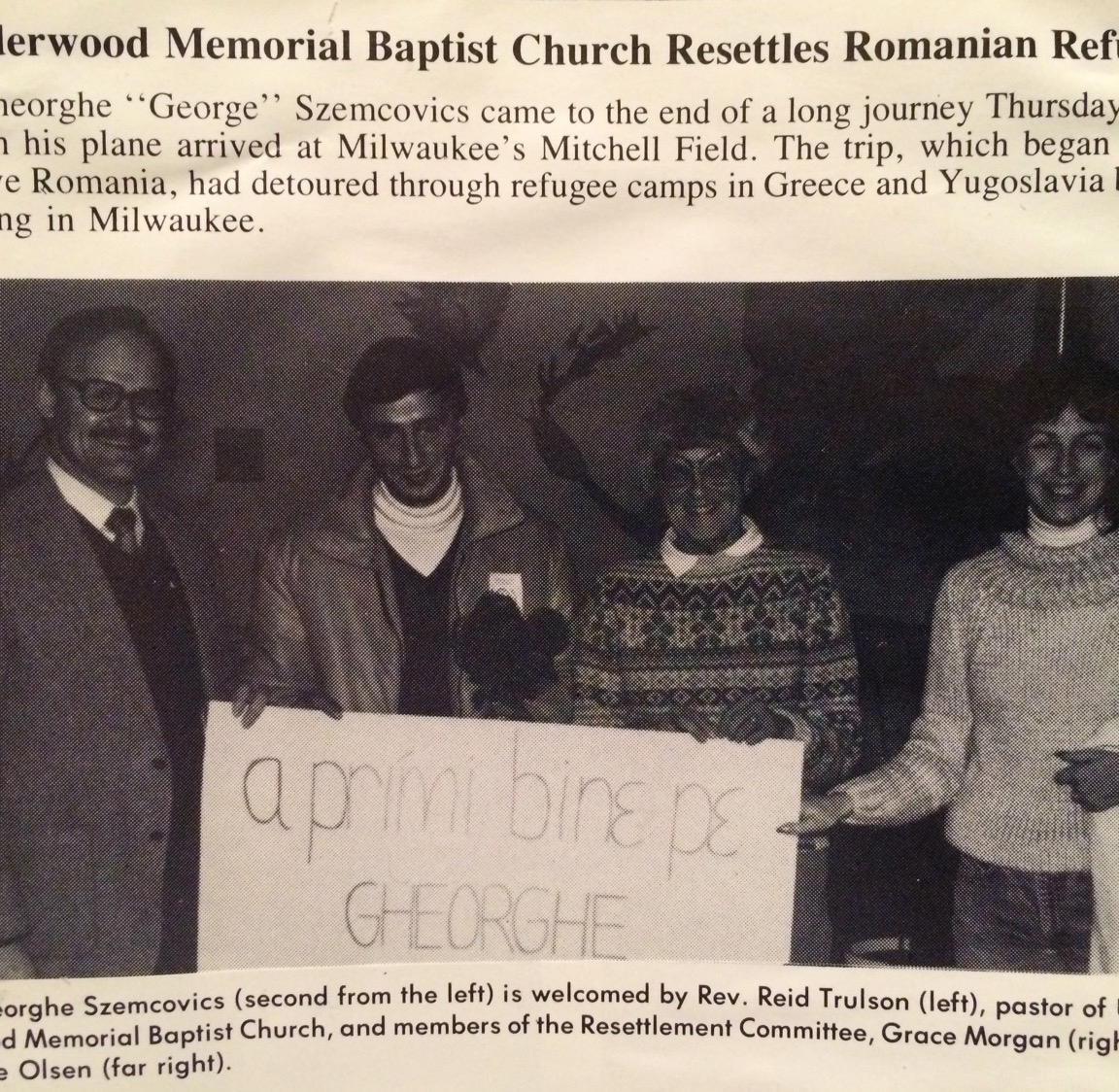 Resettling of Romanian Refugees, 1983.
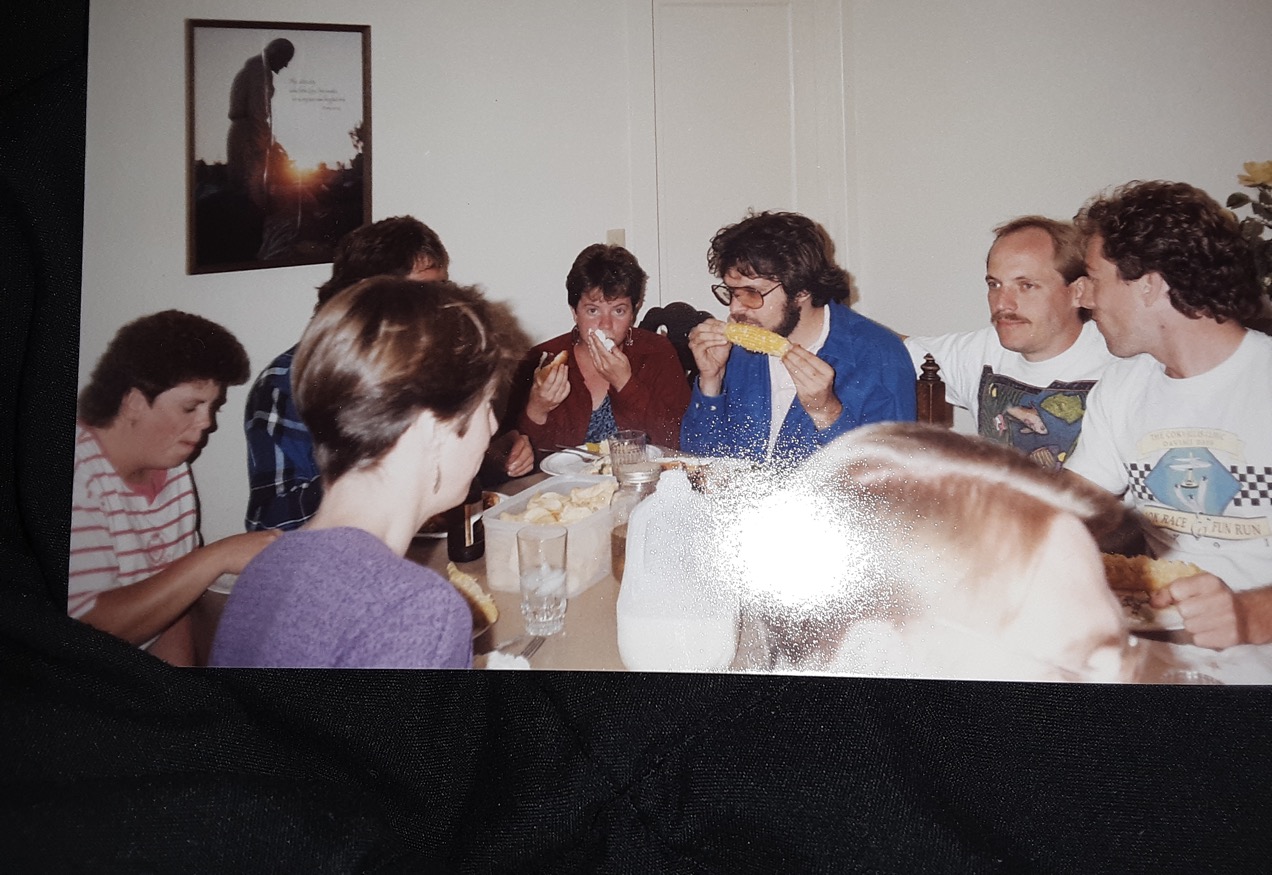 Youth Group Reunion at Green Lake
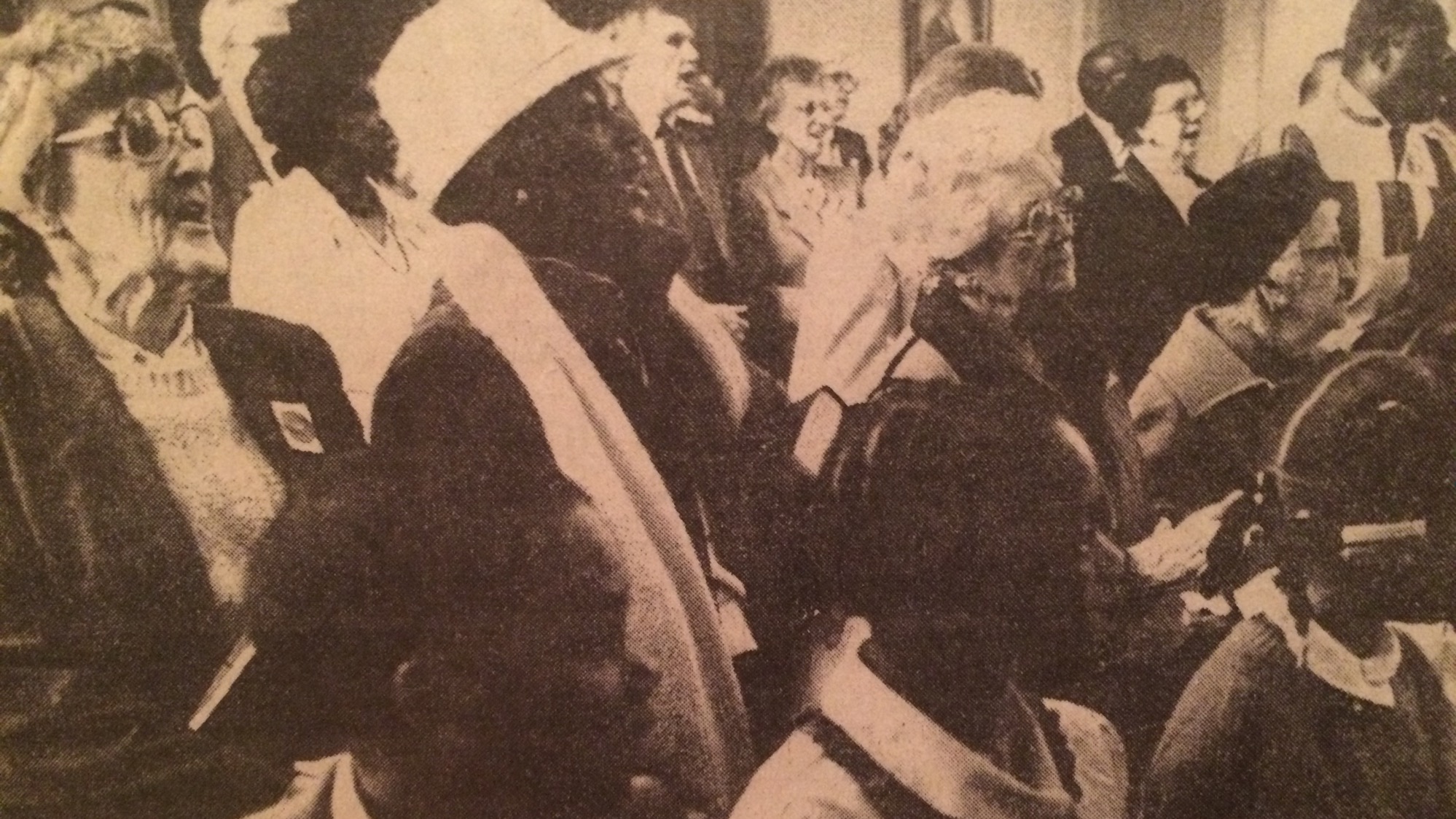 Joint worship with Mount Moriah Baptist Church, 1986.
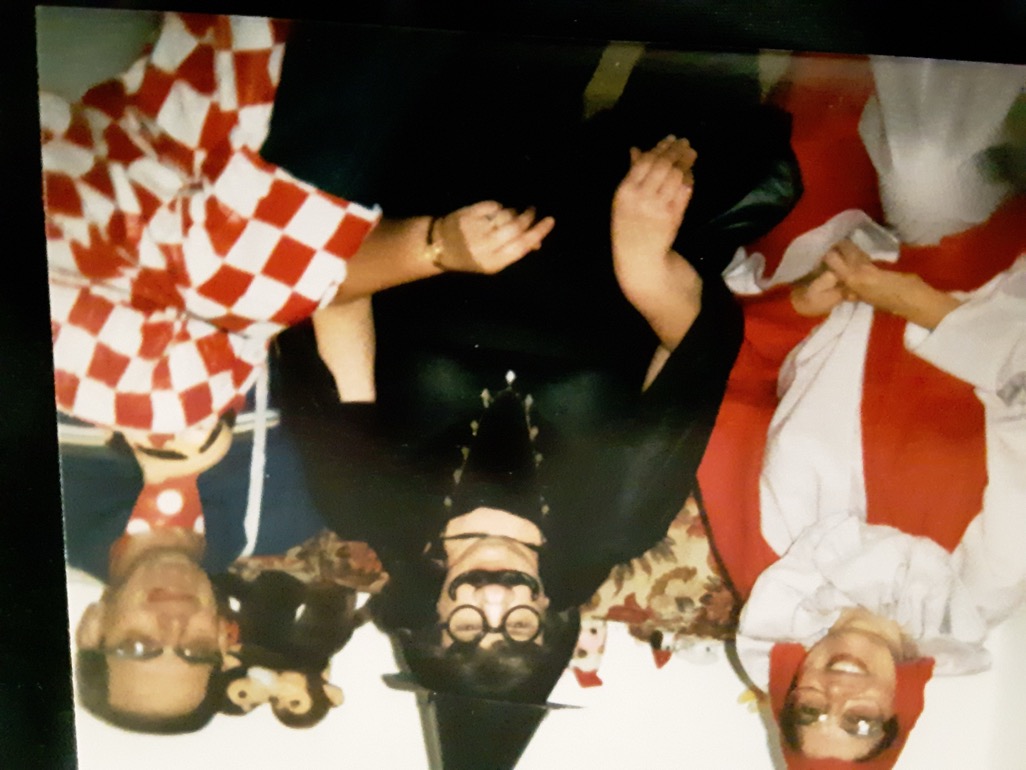 Bonnie Gleesing, Jean & Russell Yeager.
Round-robin Halloween party. Mid 80s
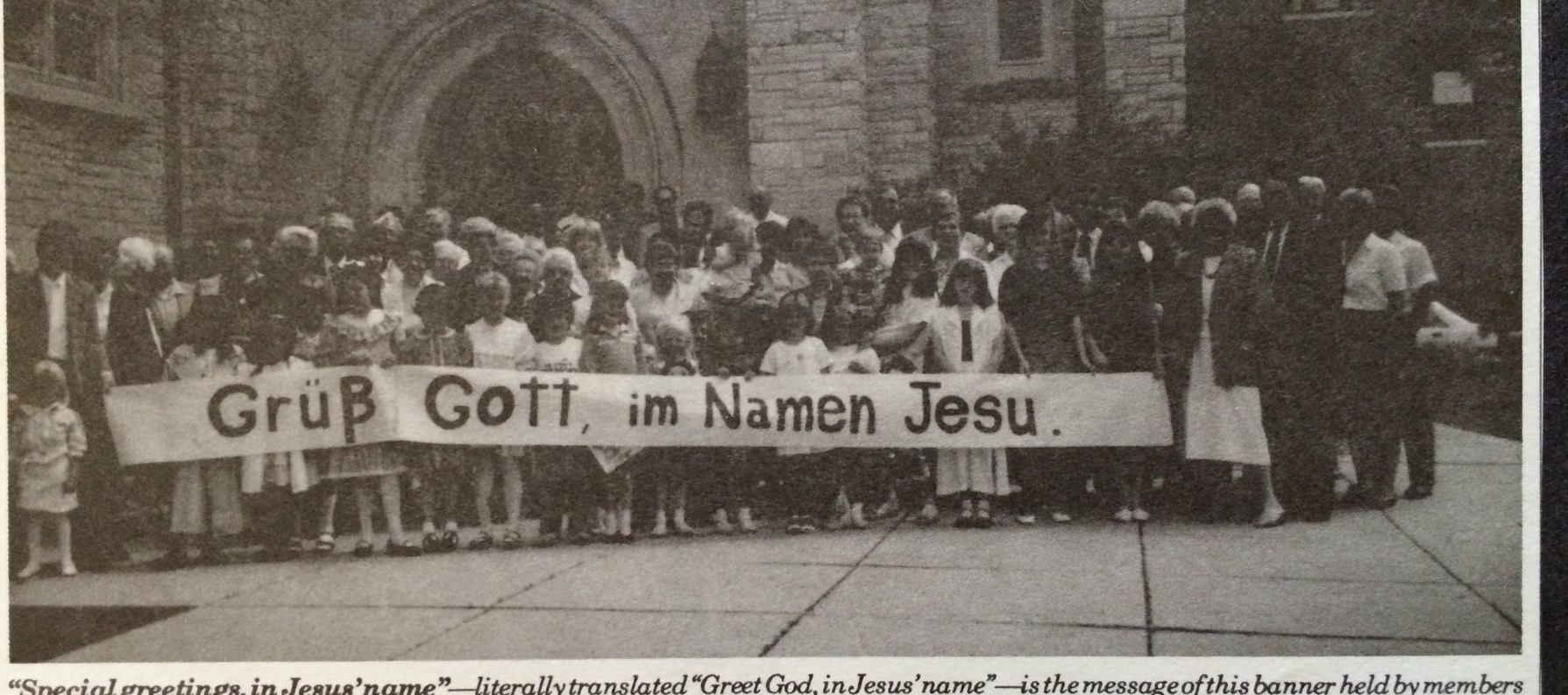 Banner for sister church in East Germany, 1988.
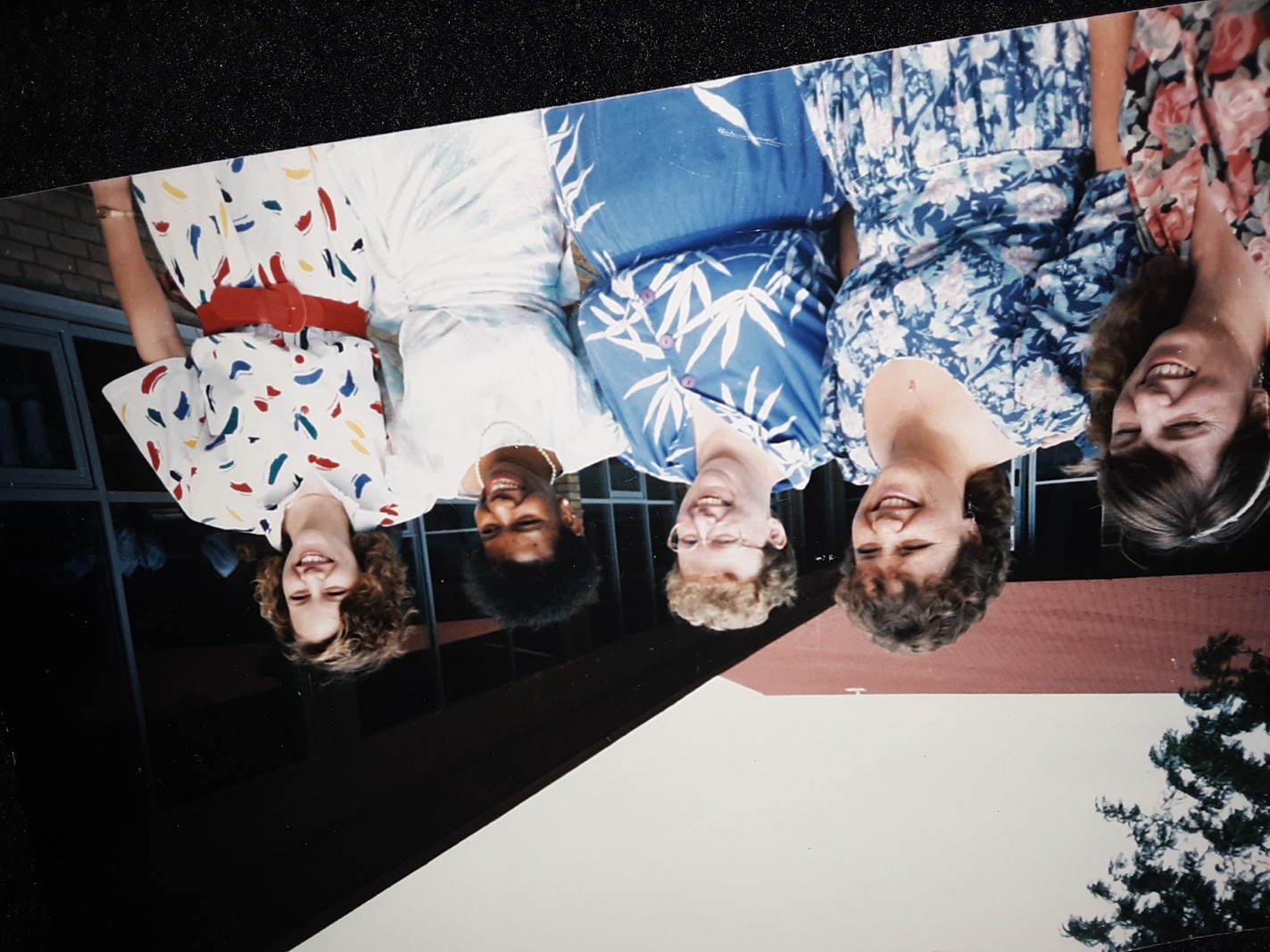 Laura Barrett, Mechelle Lynner, Bonnie Bell, Joan Johnson, Lyn Vertal.
June 25, 1989 - wedding of Kermit Smith & Janine
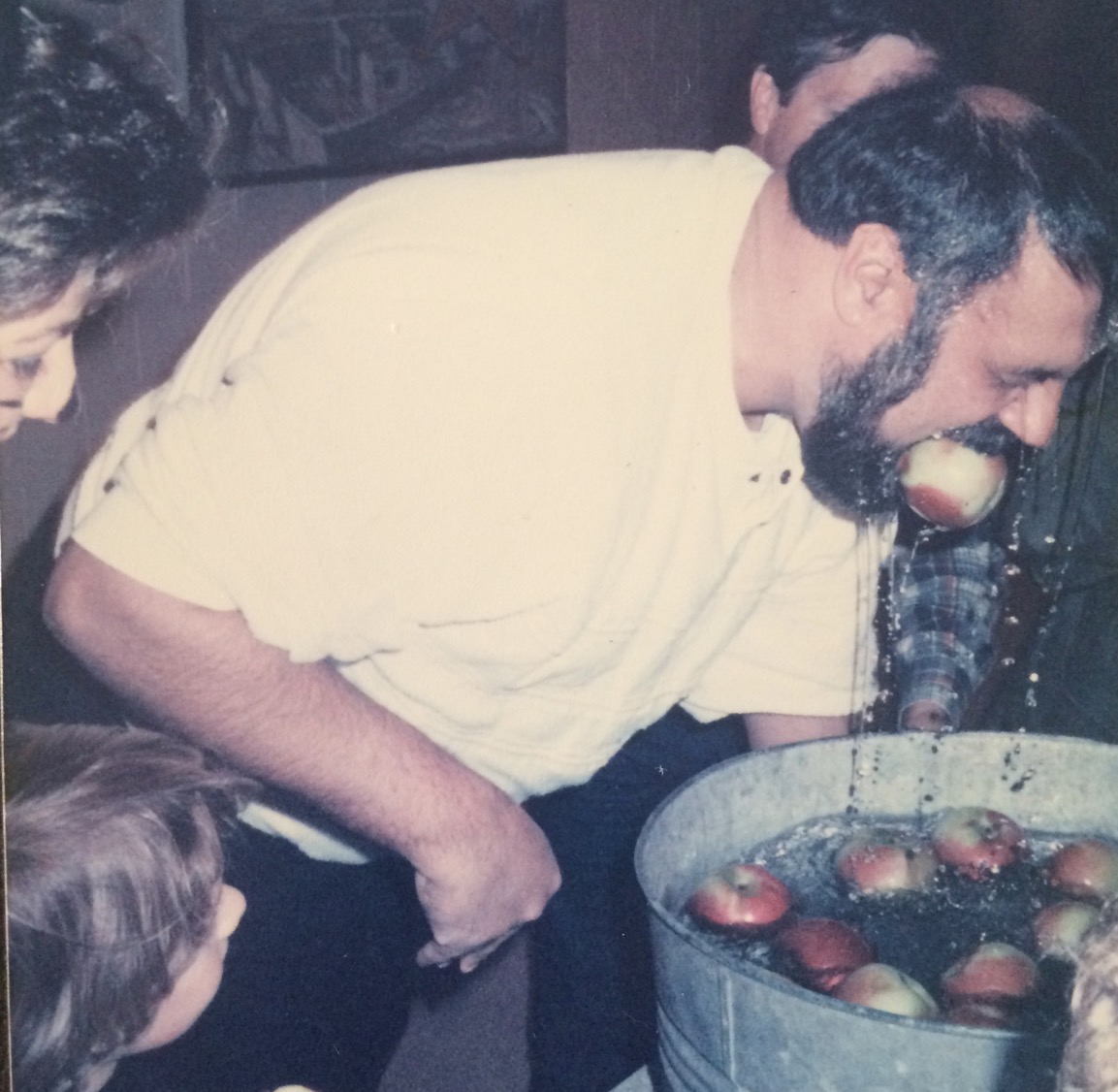 Neil Rosenow bobbing for apples, 1988.
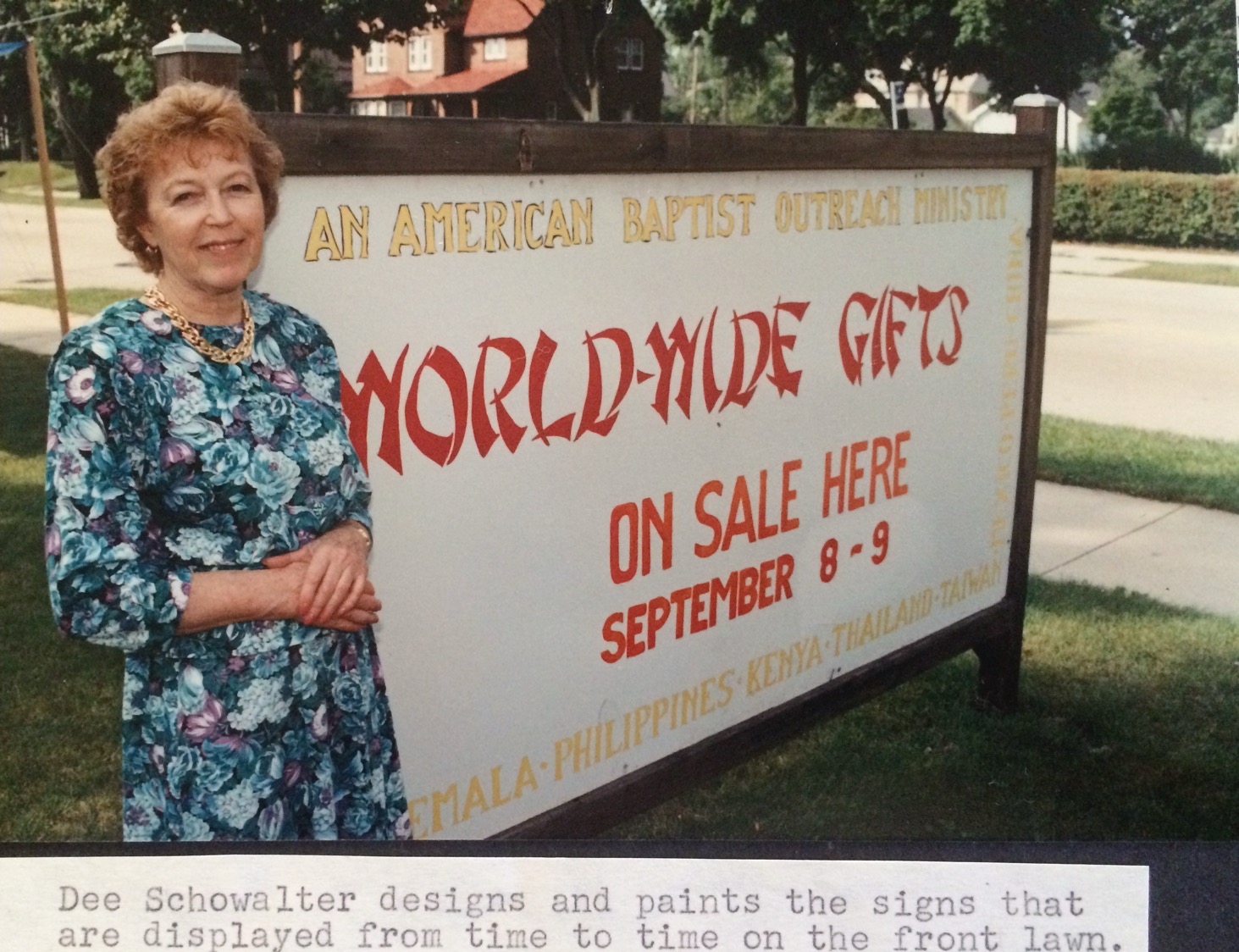 1990
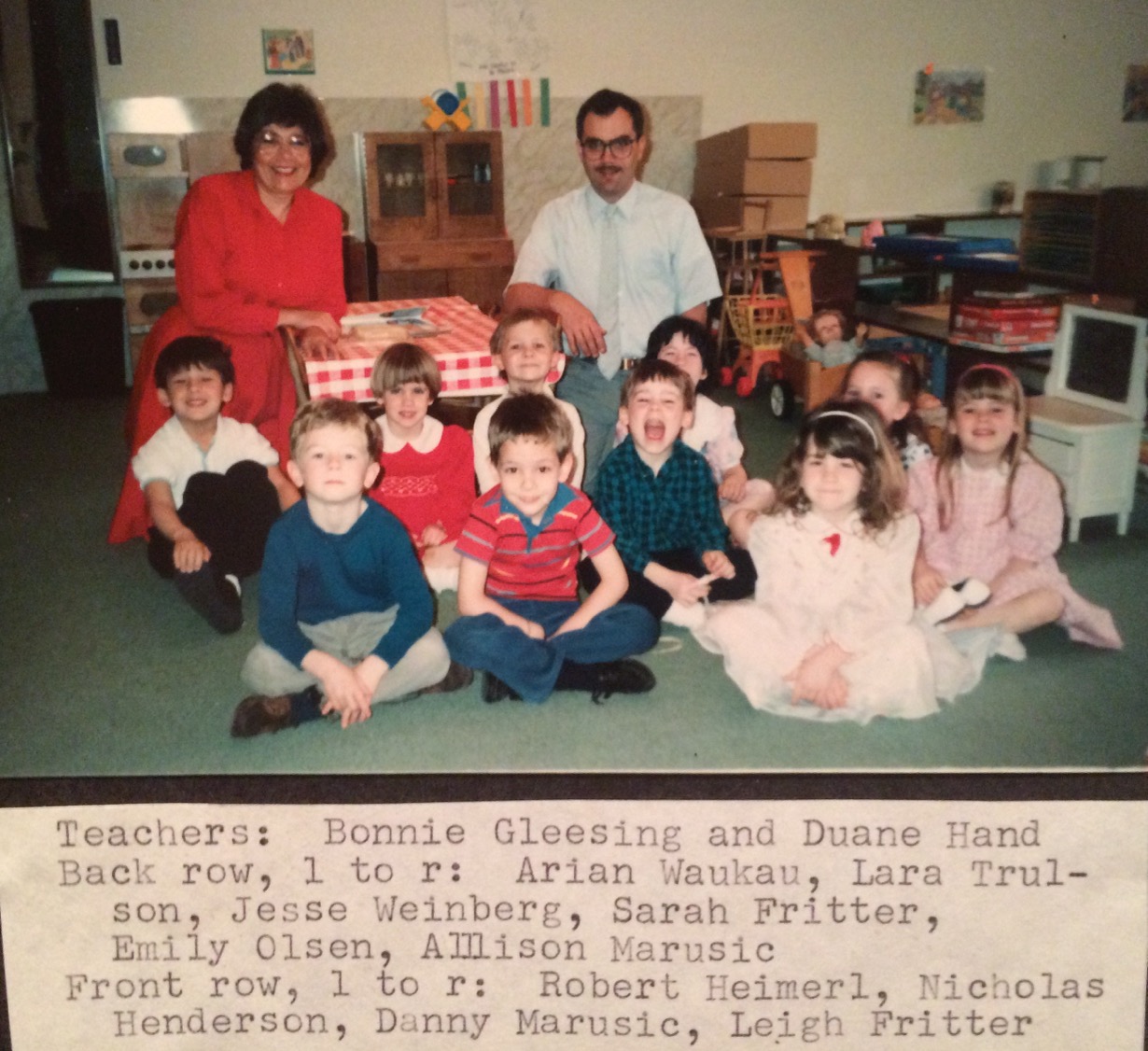 Duane Hand
1990
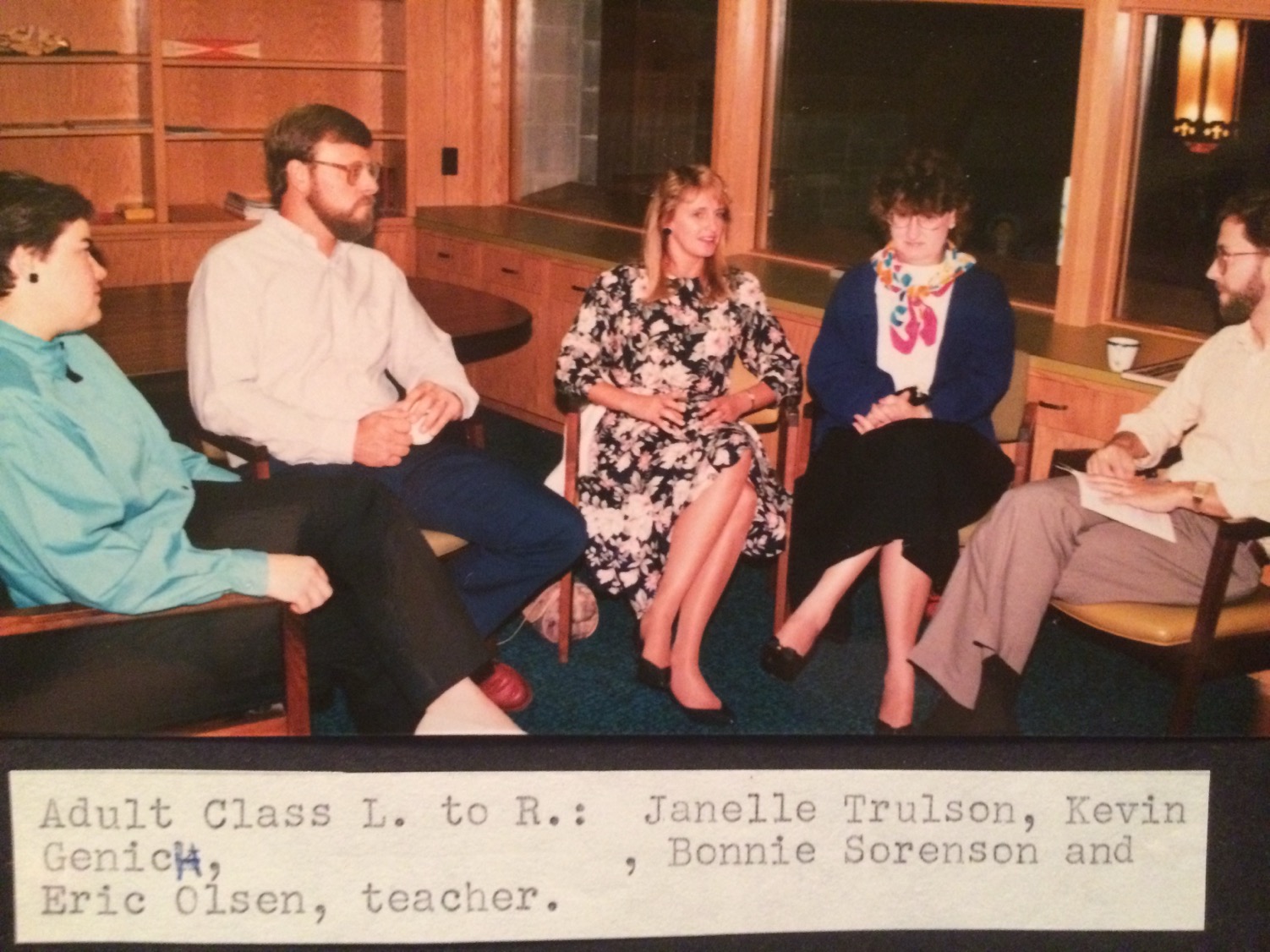 1990
Bonnie Sorenson
Eric Olsen
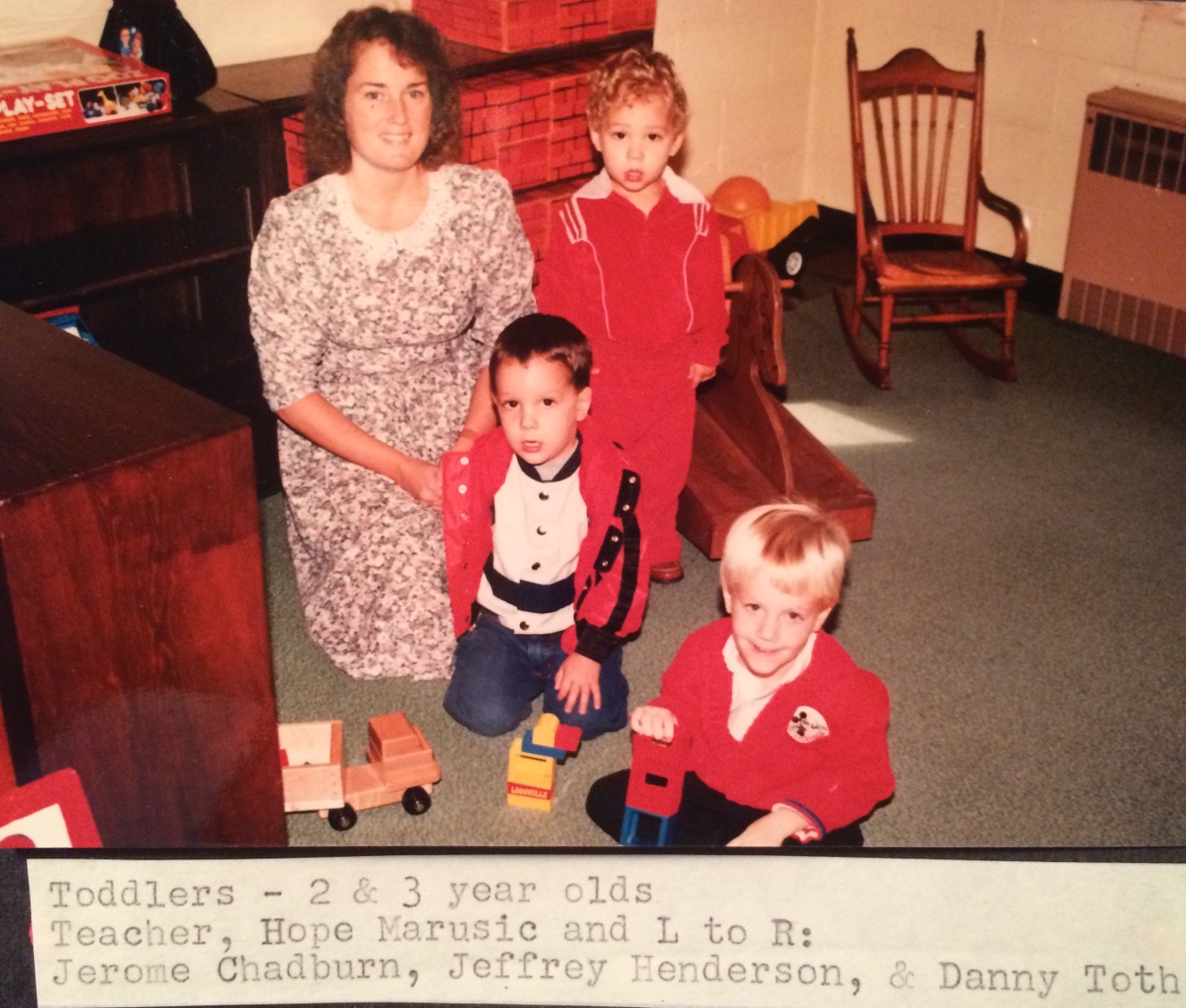 Hope
Marusic
2 & 3 Year Old Sunday School Class, 1990.
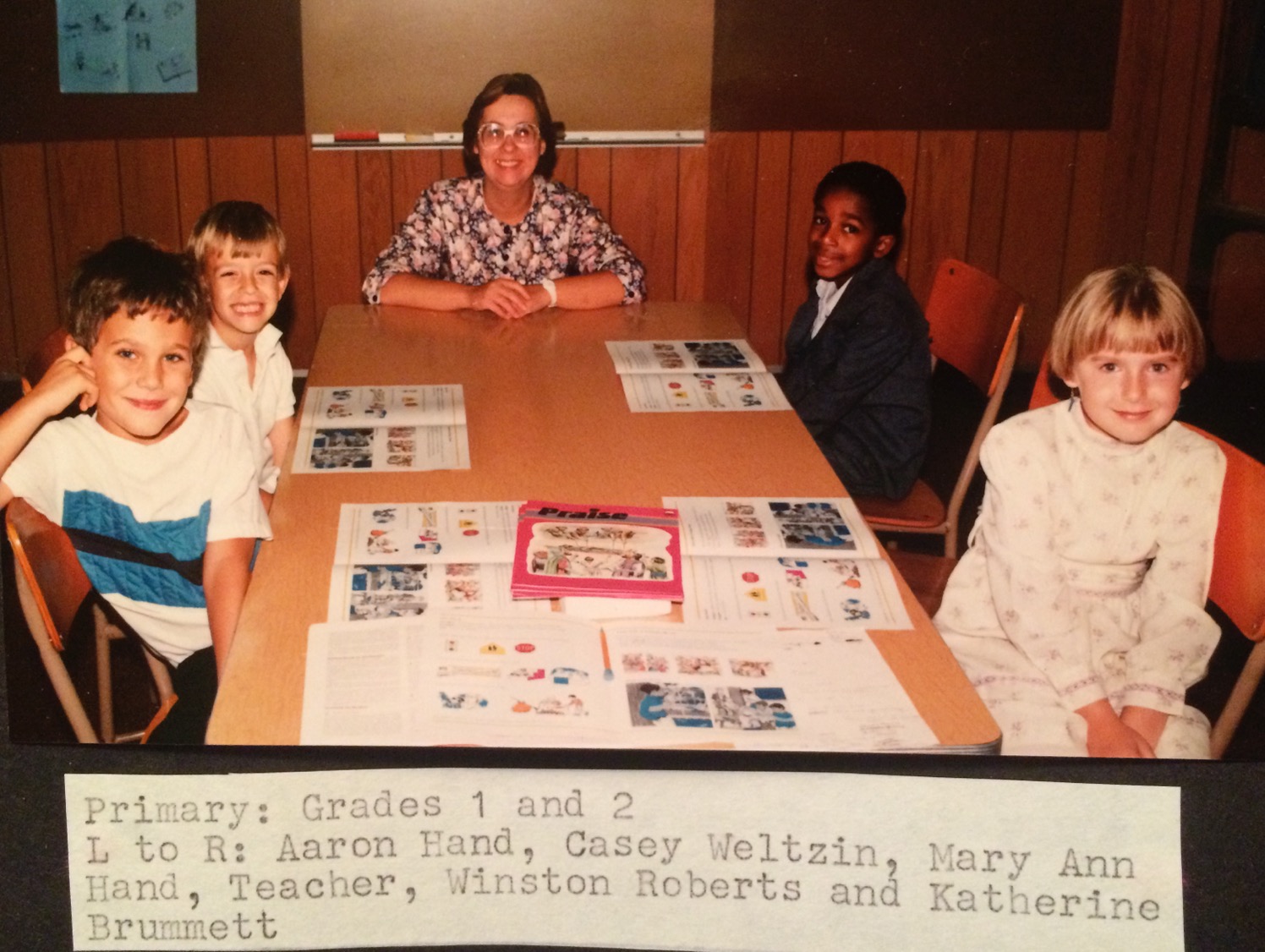 Mary Ann Hand
1st & 2nd Grade Sunday School, 1990.
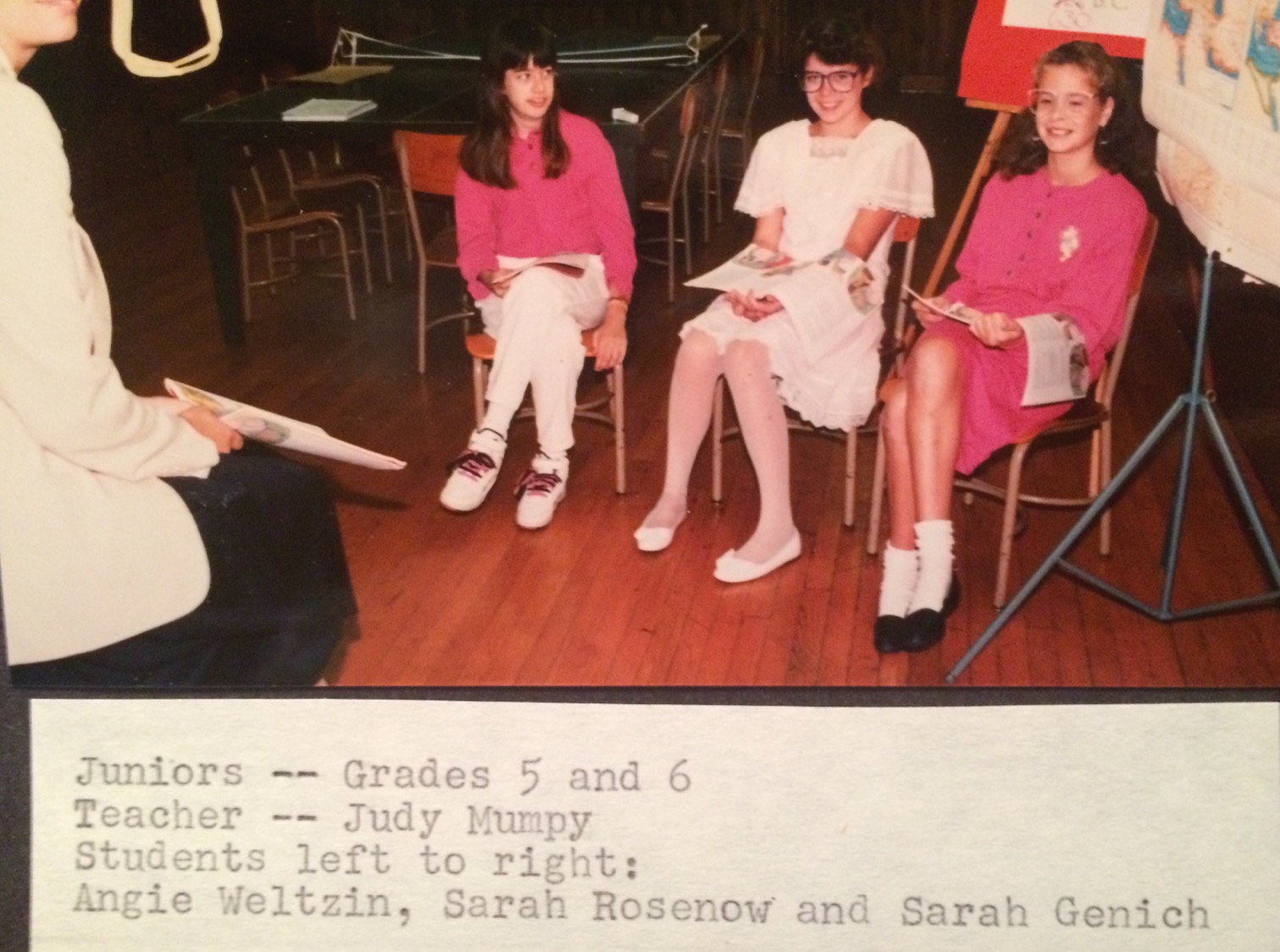 5th & 6th Grade Sunday School, 1990.
Sarah Rosenow
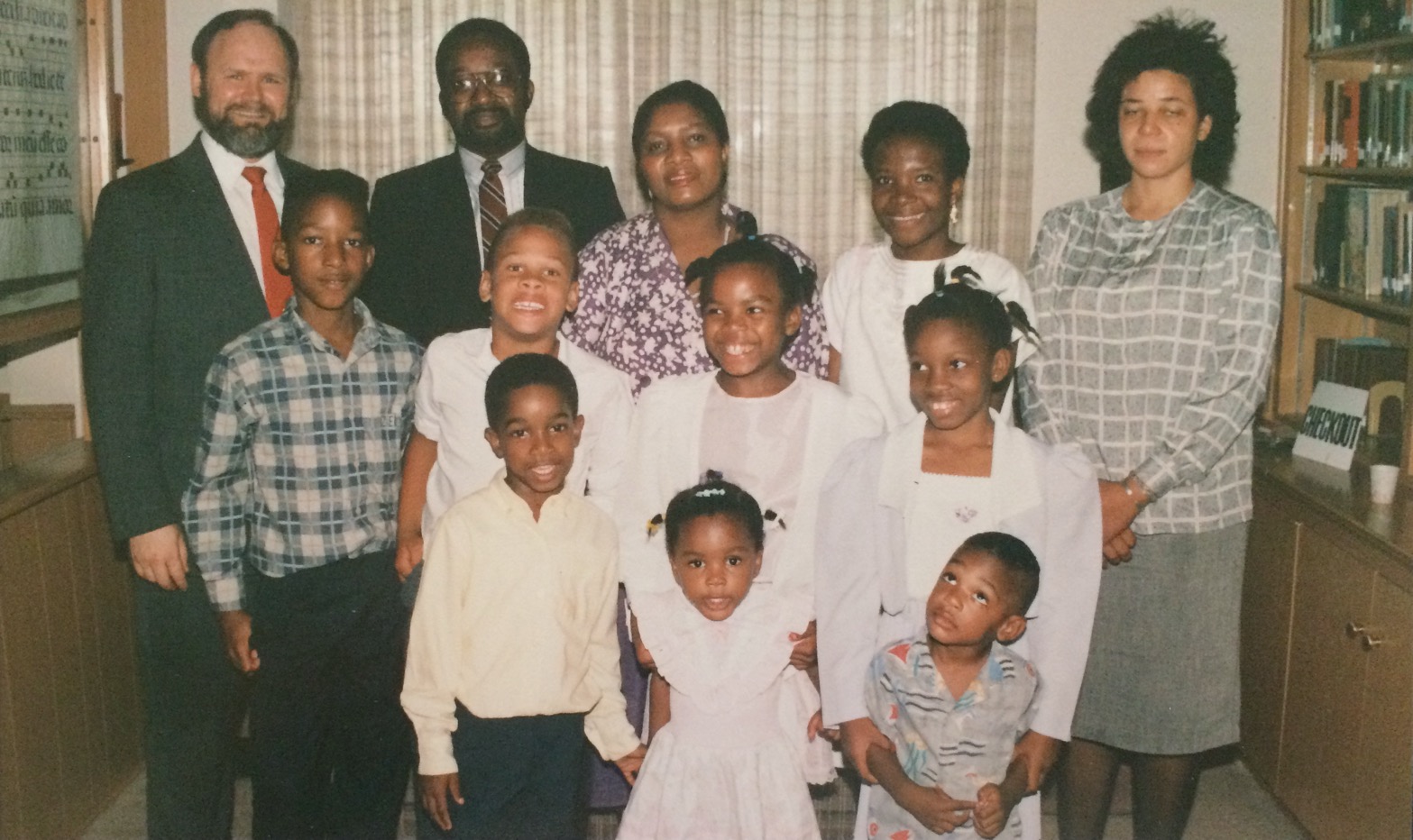 In 1990, Underwood helped to resettle the Roberts Family who were political refugees from Liberia.
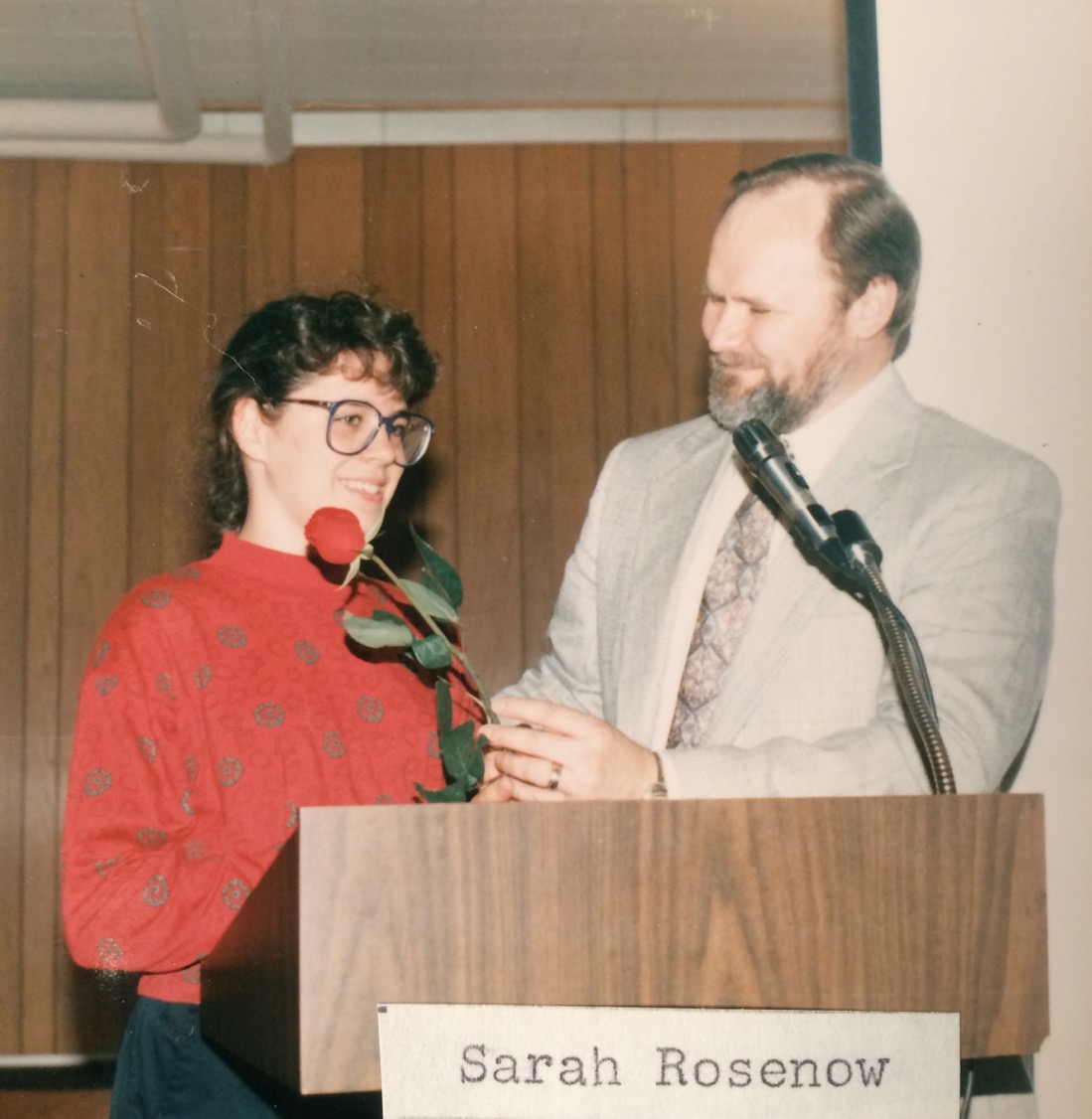 Sarah Rosenow receives the Youth Community Service Award, 1991.
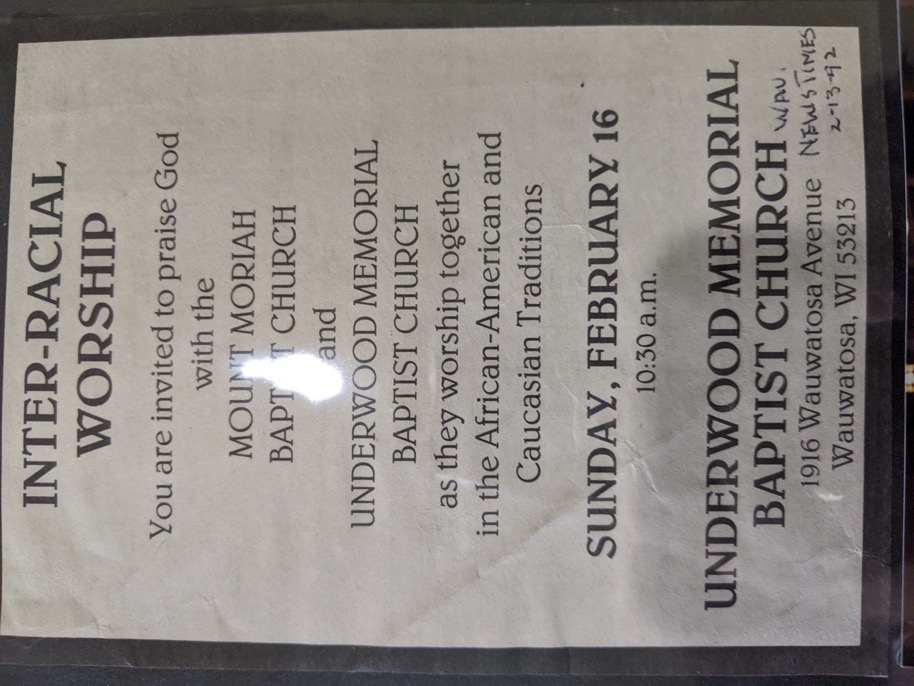 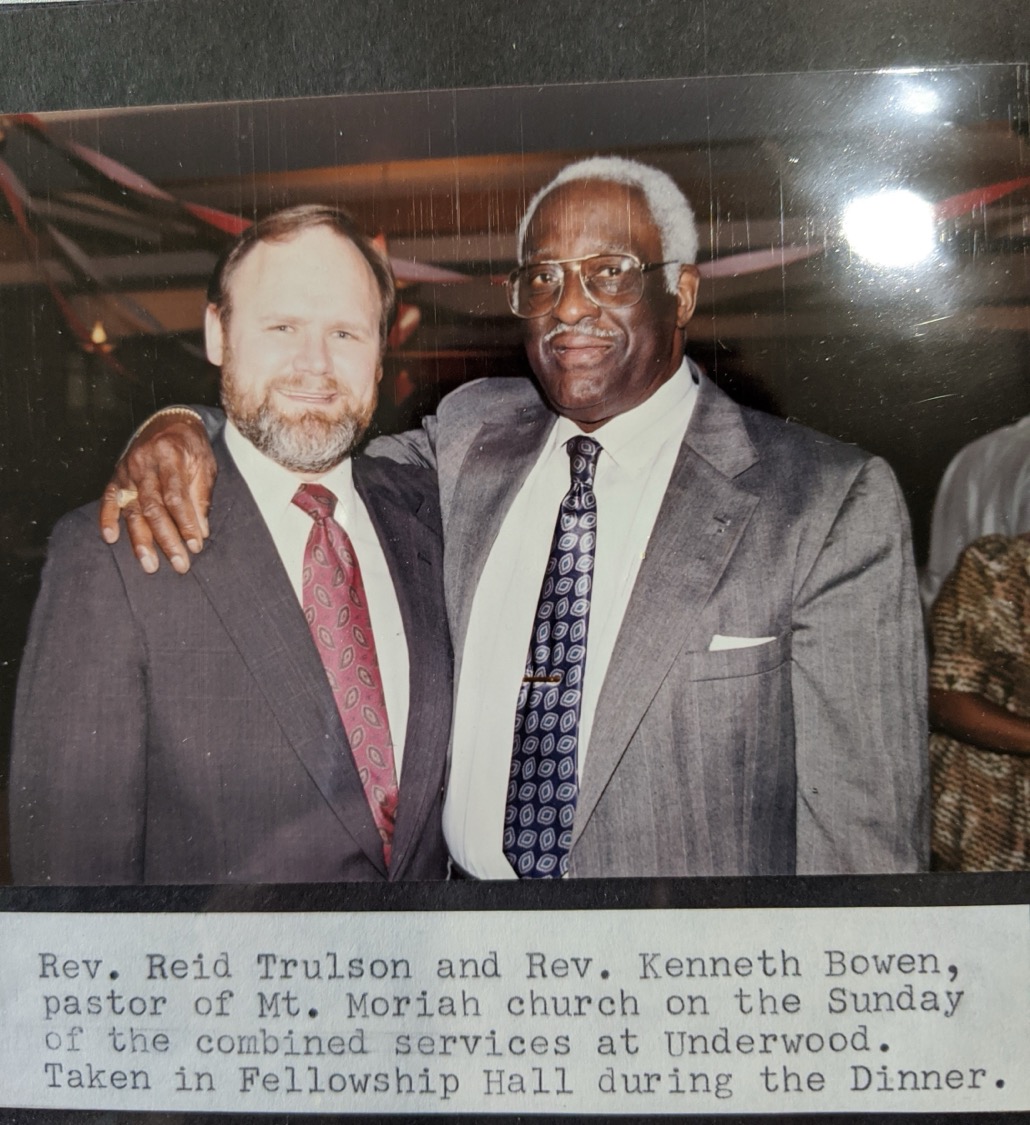 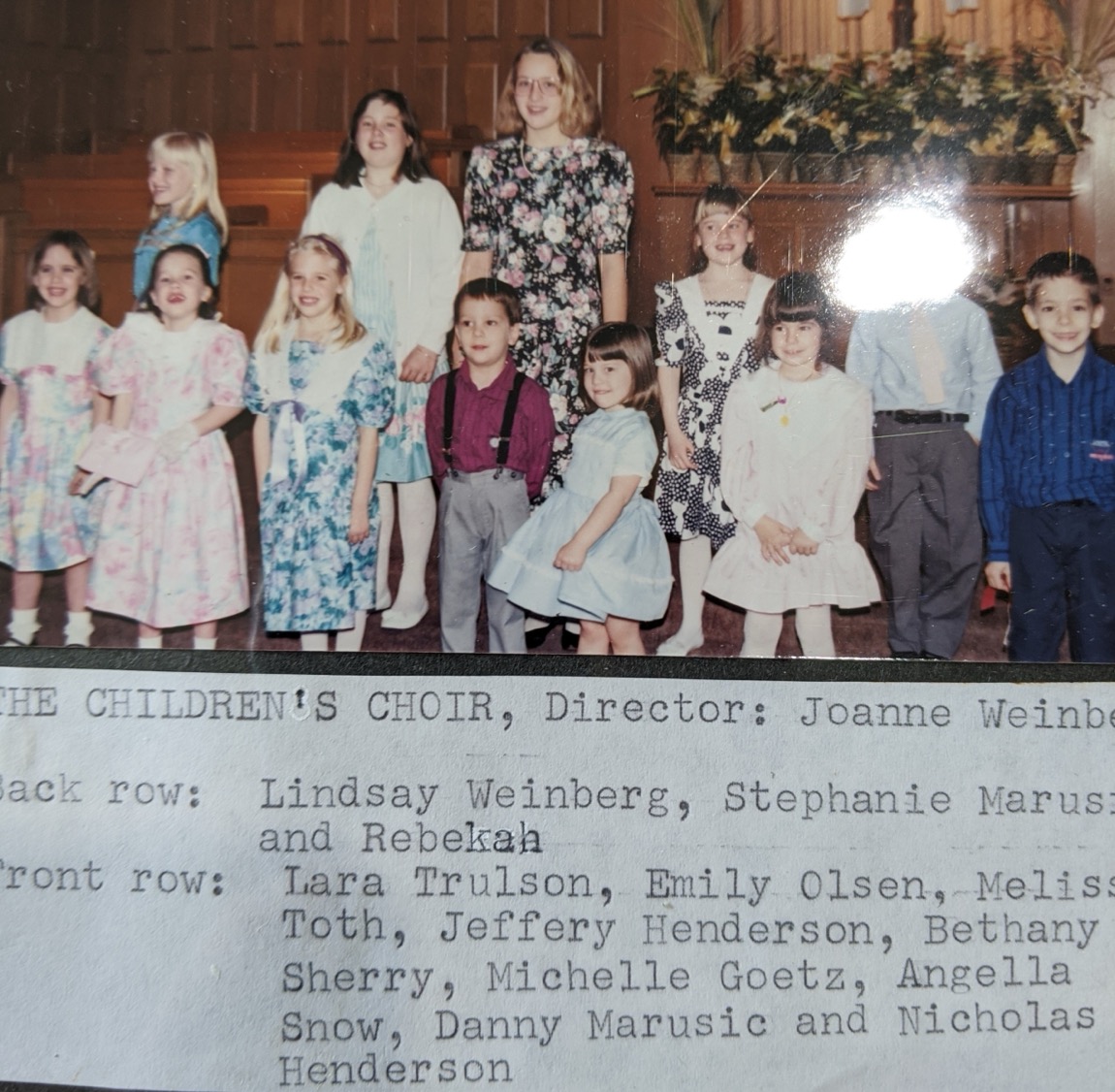 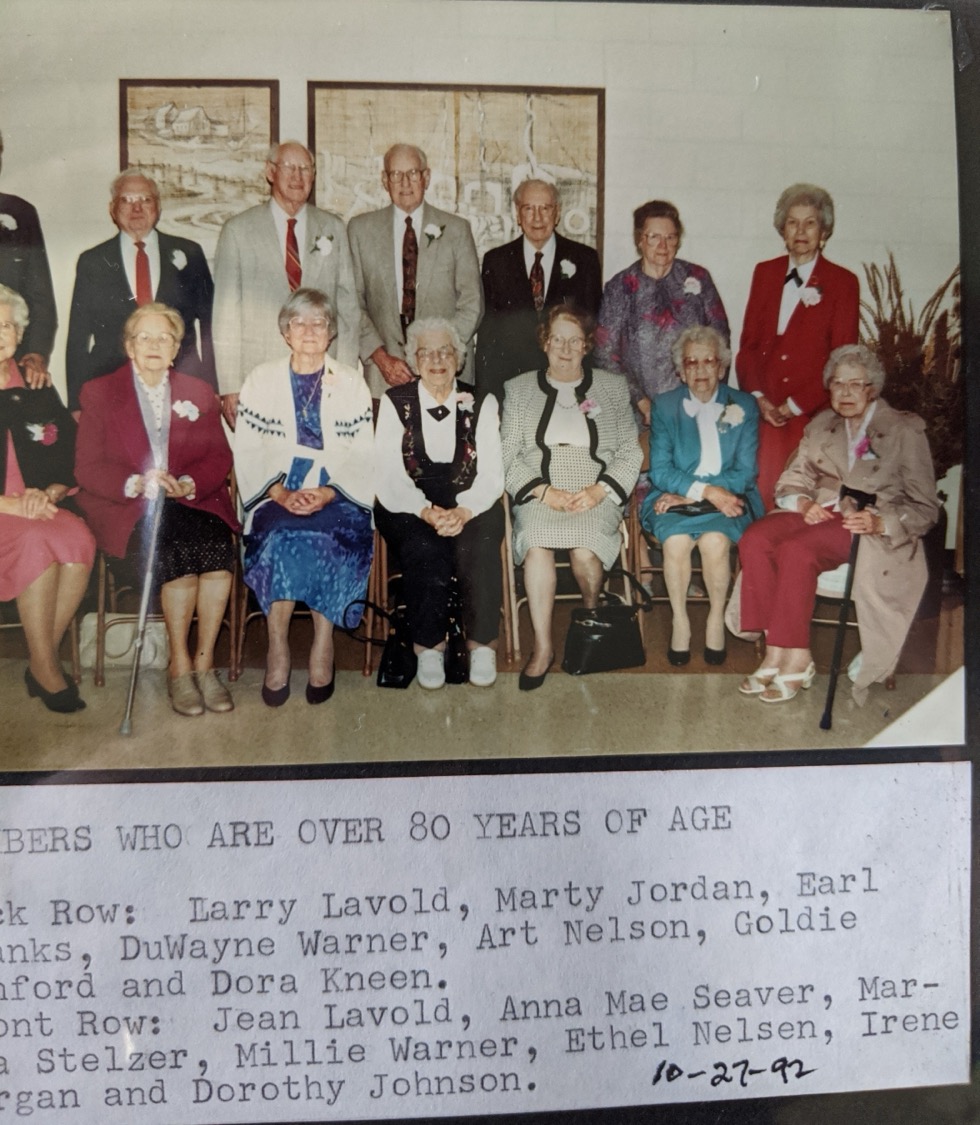 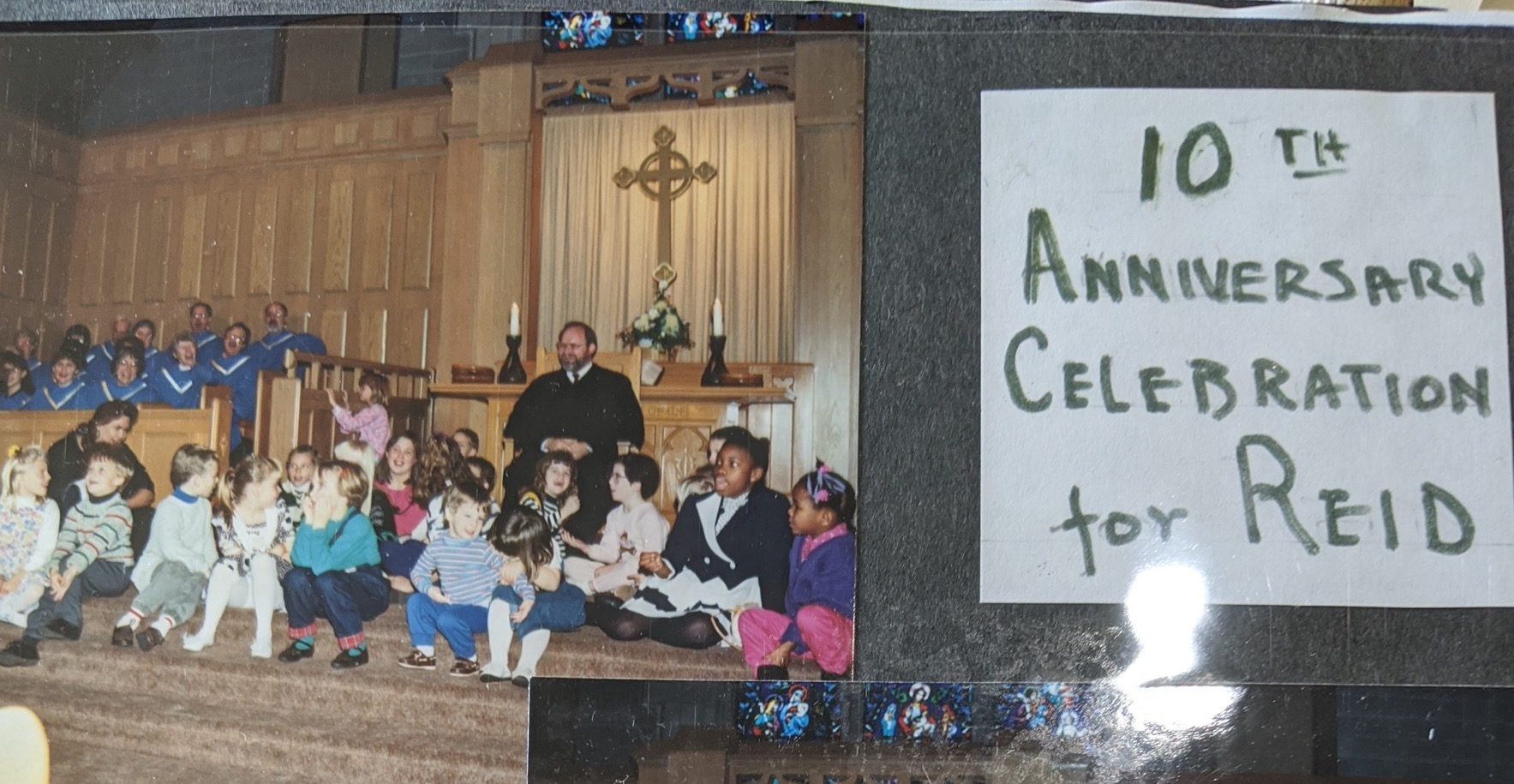 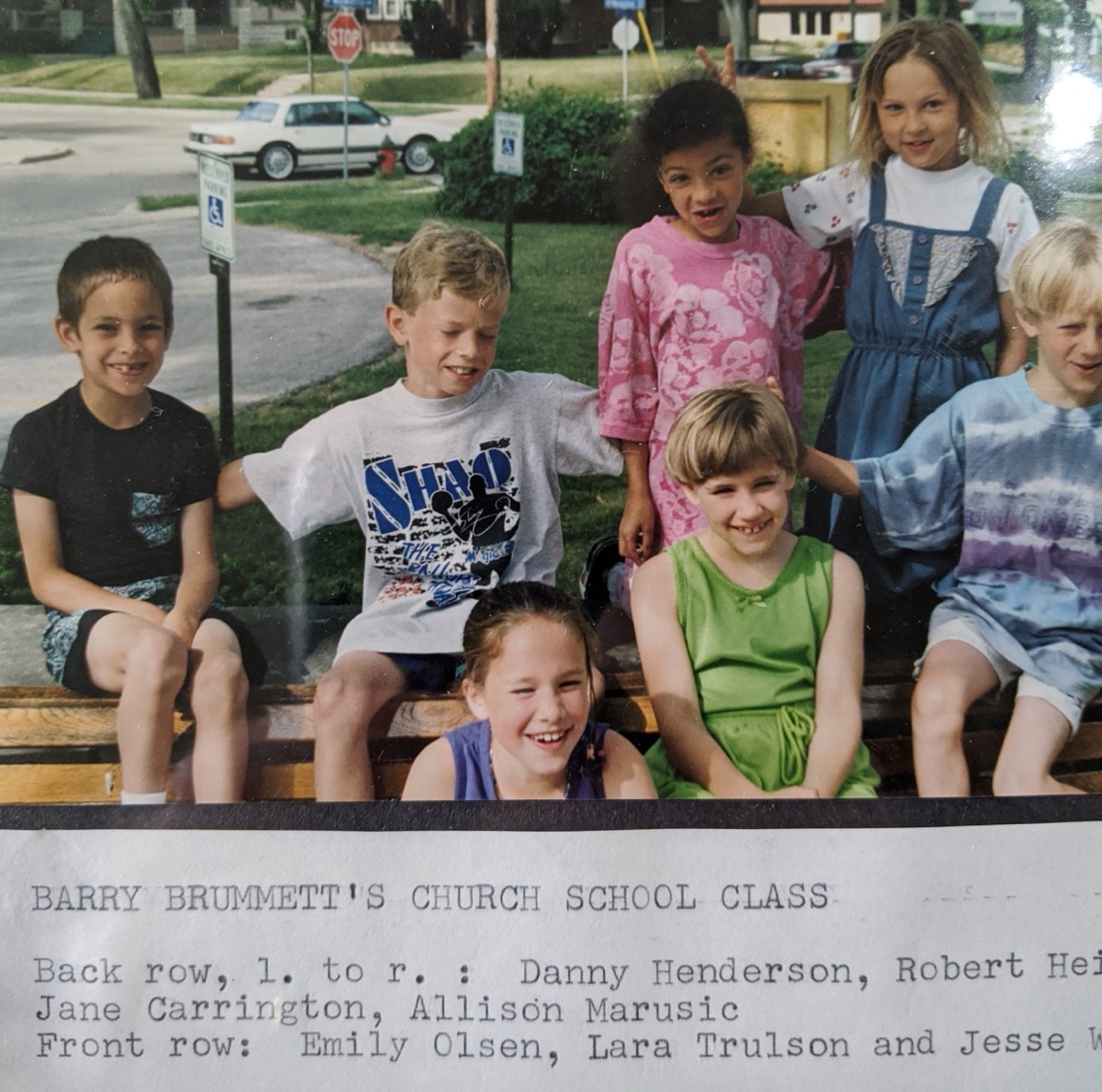 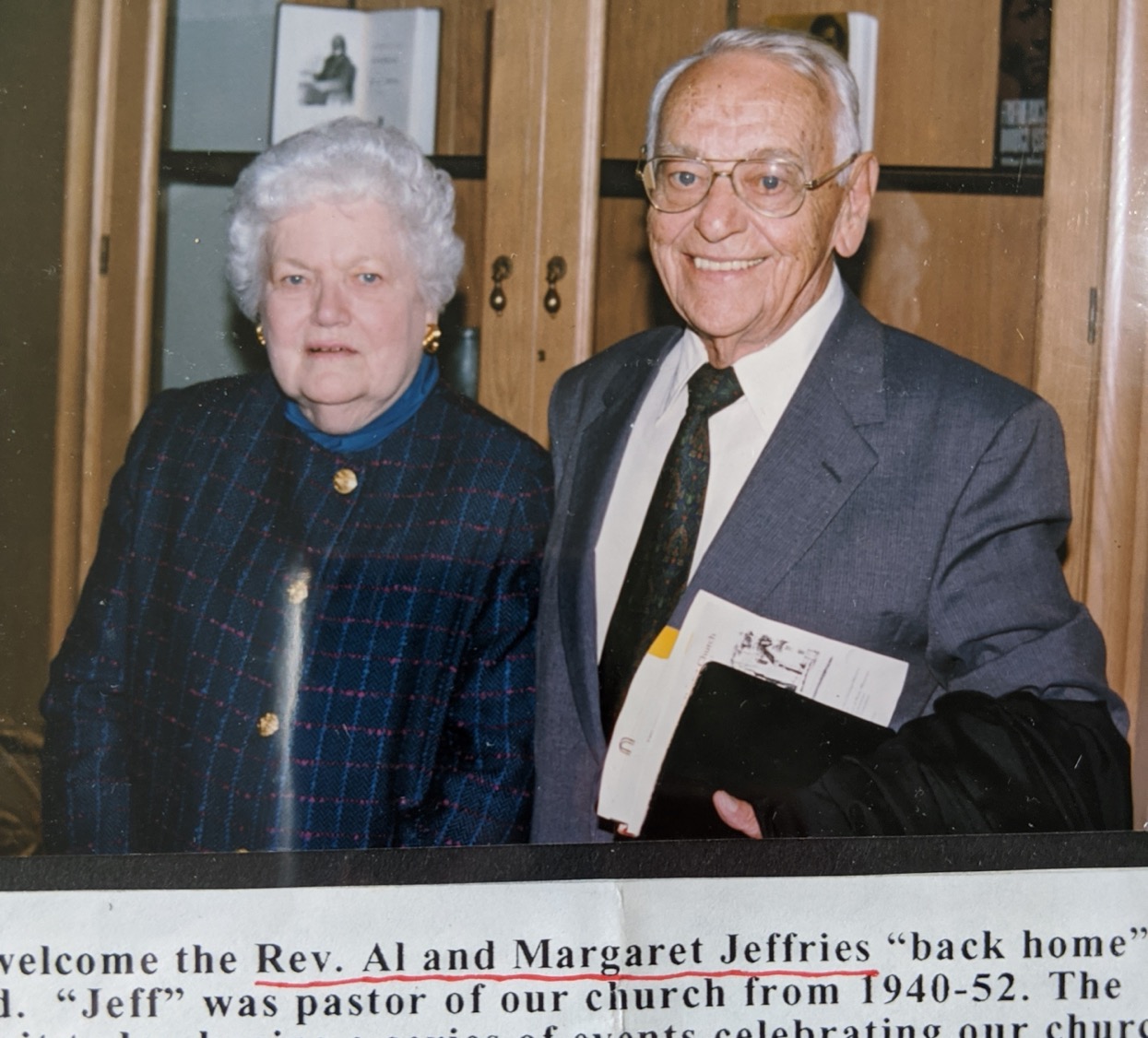 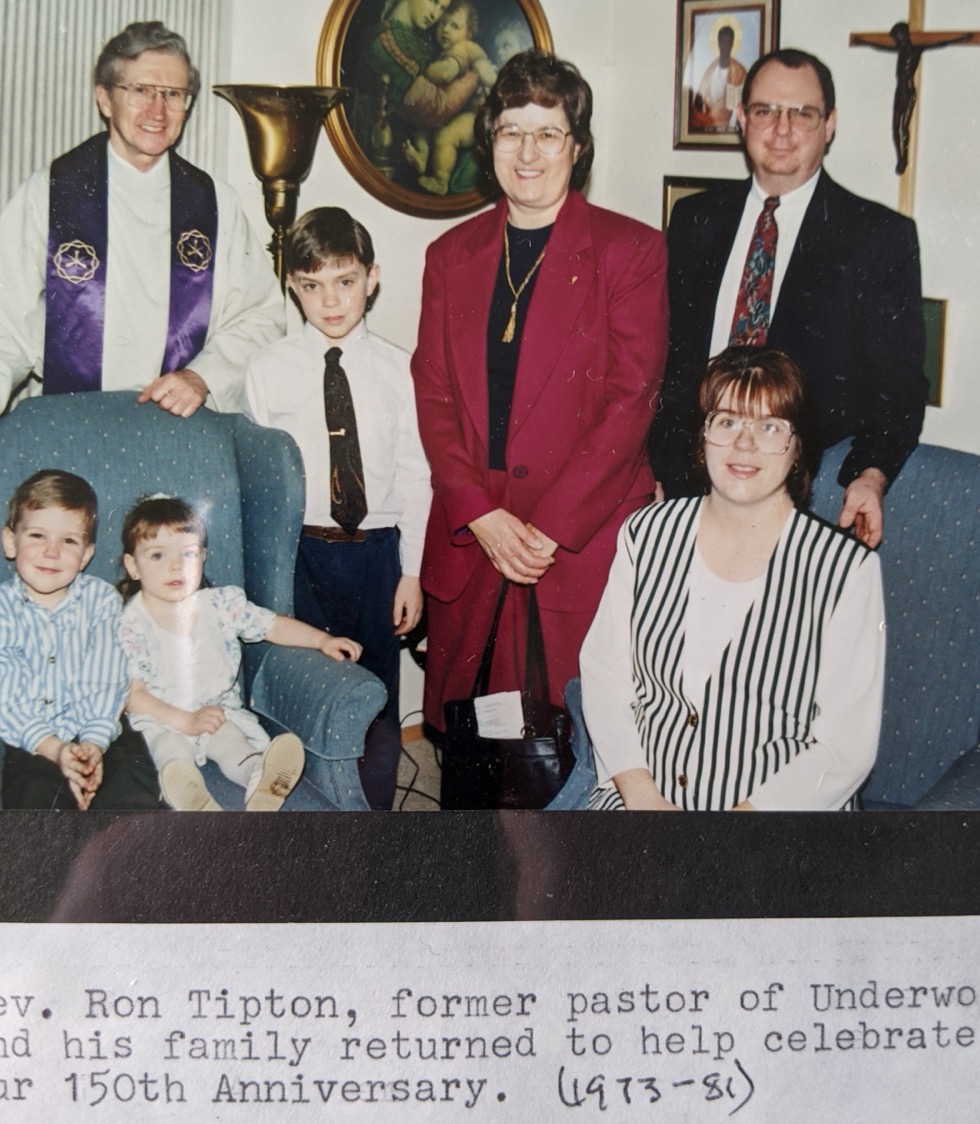 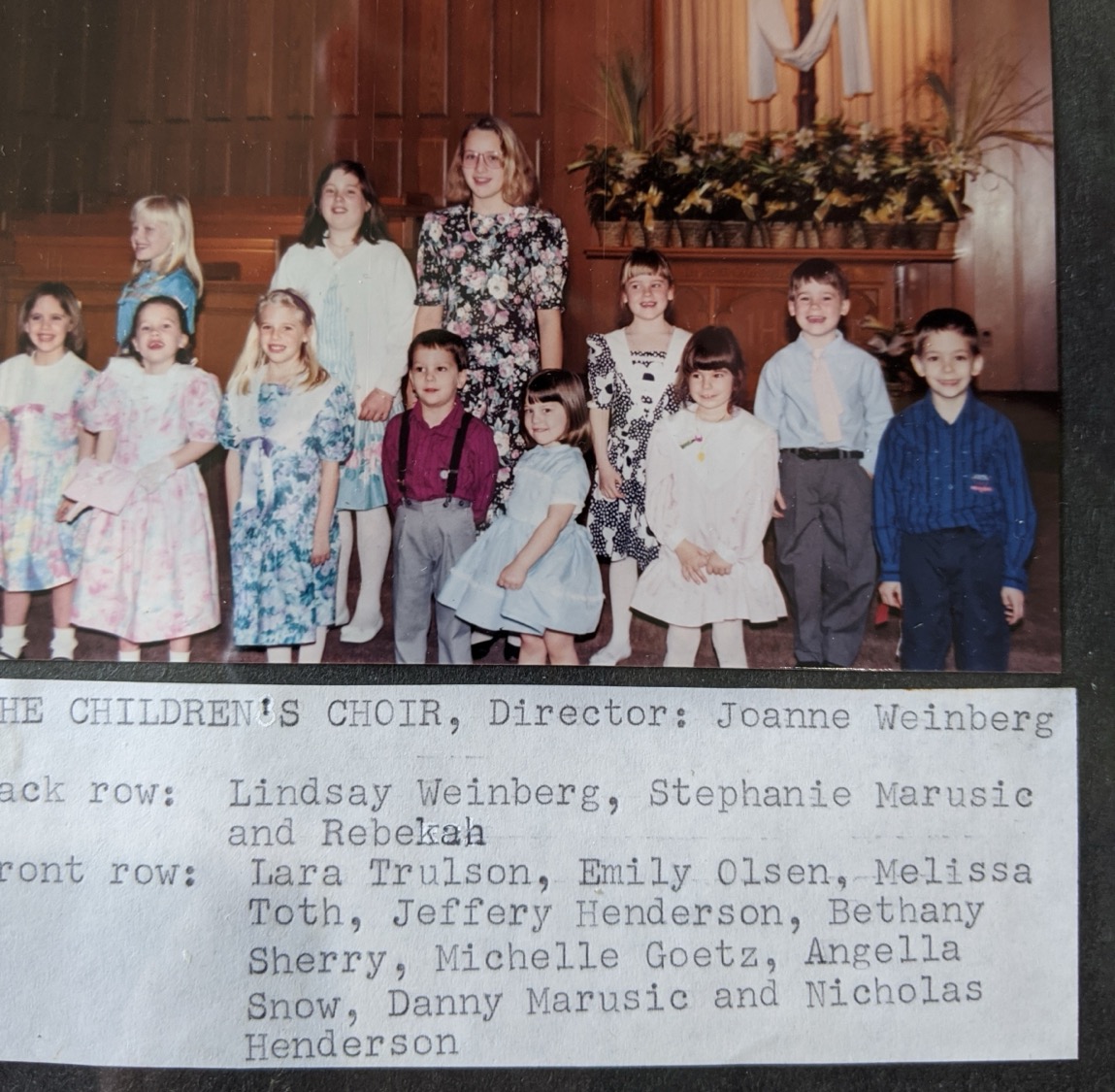 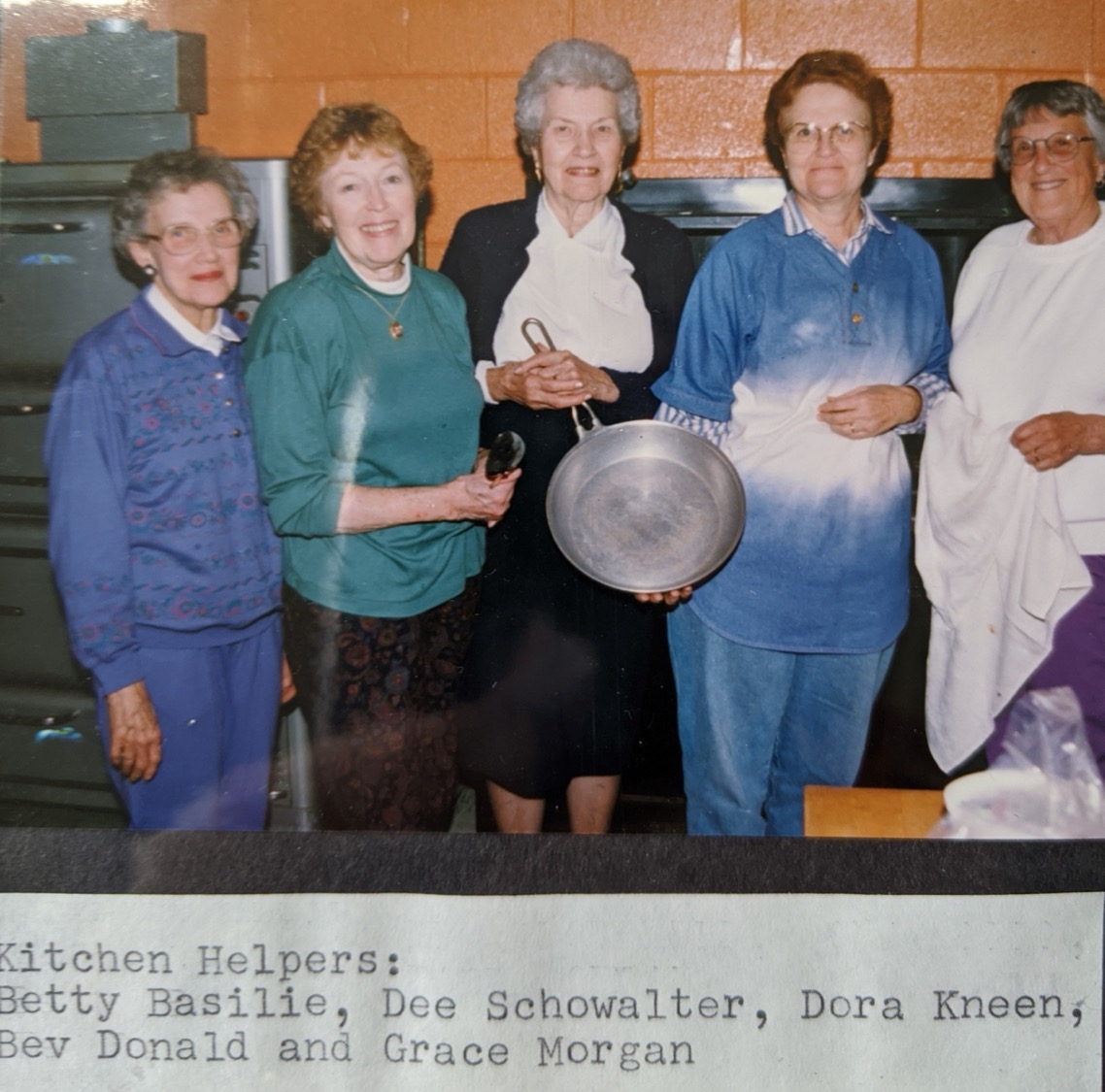 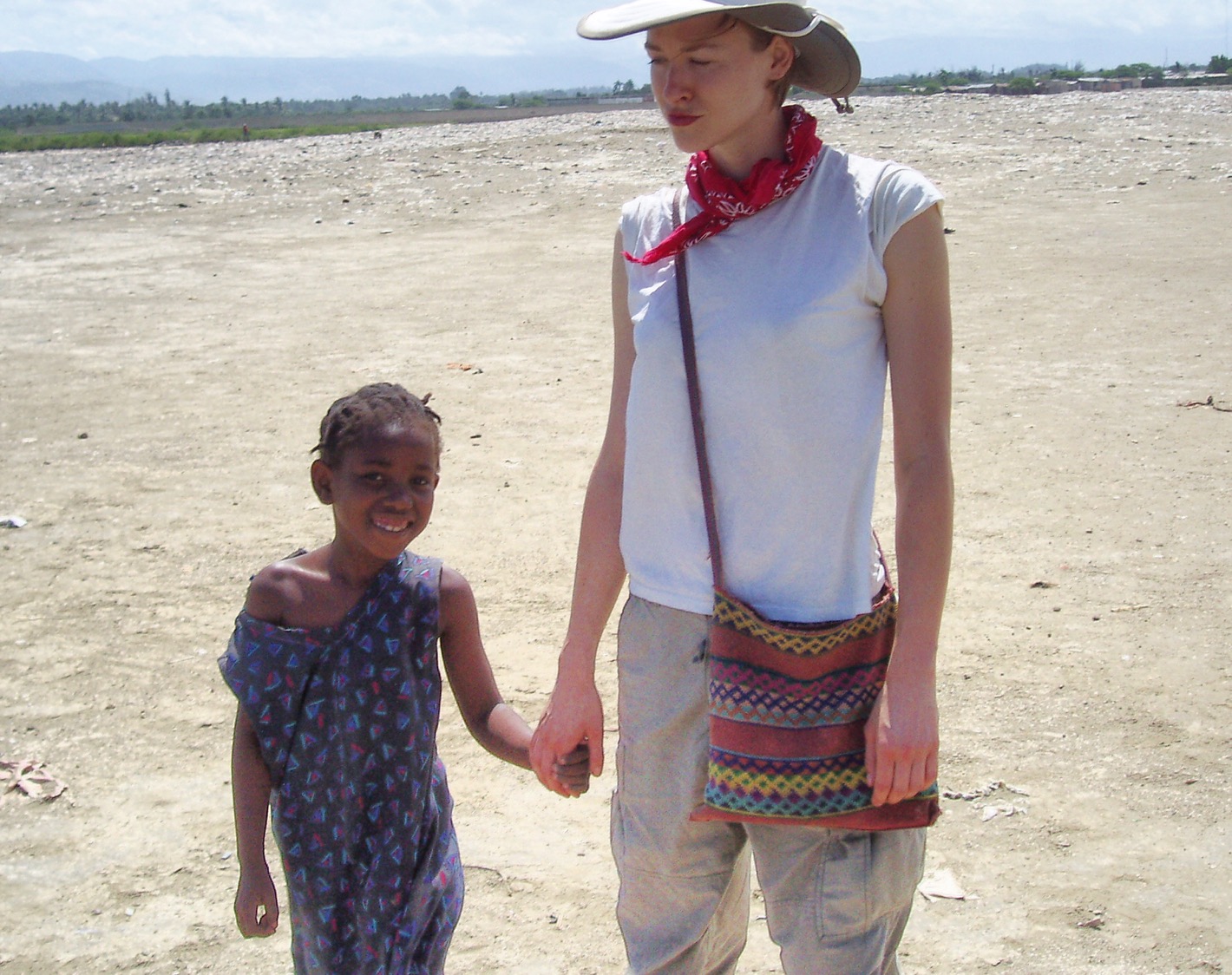 Tip to Haiti
2006
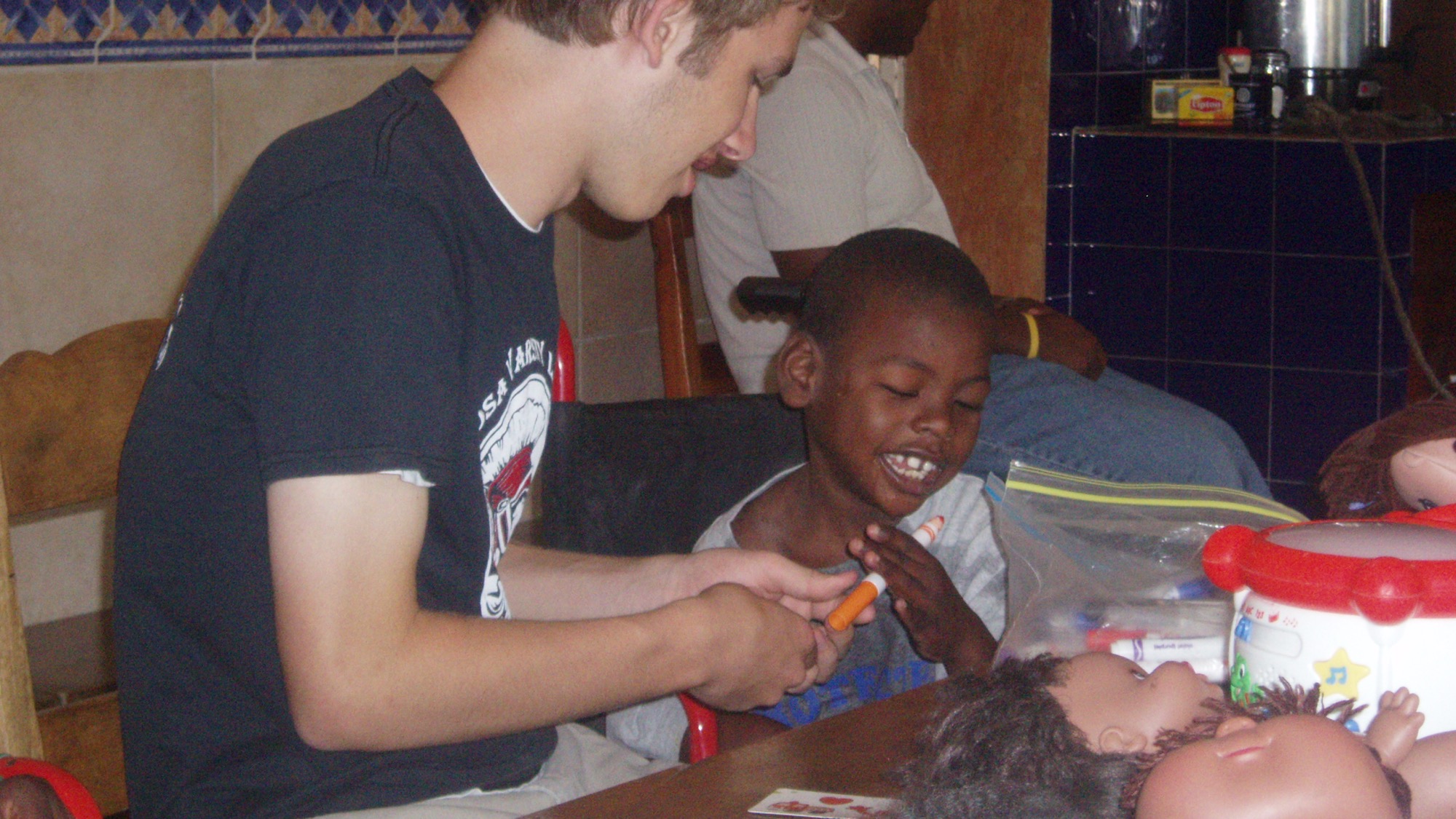 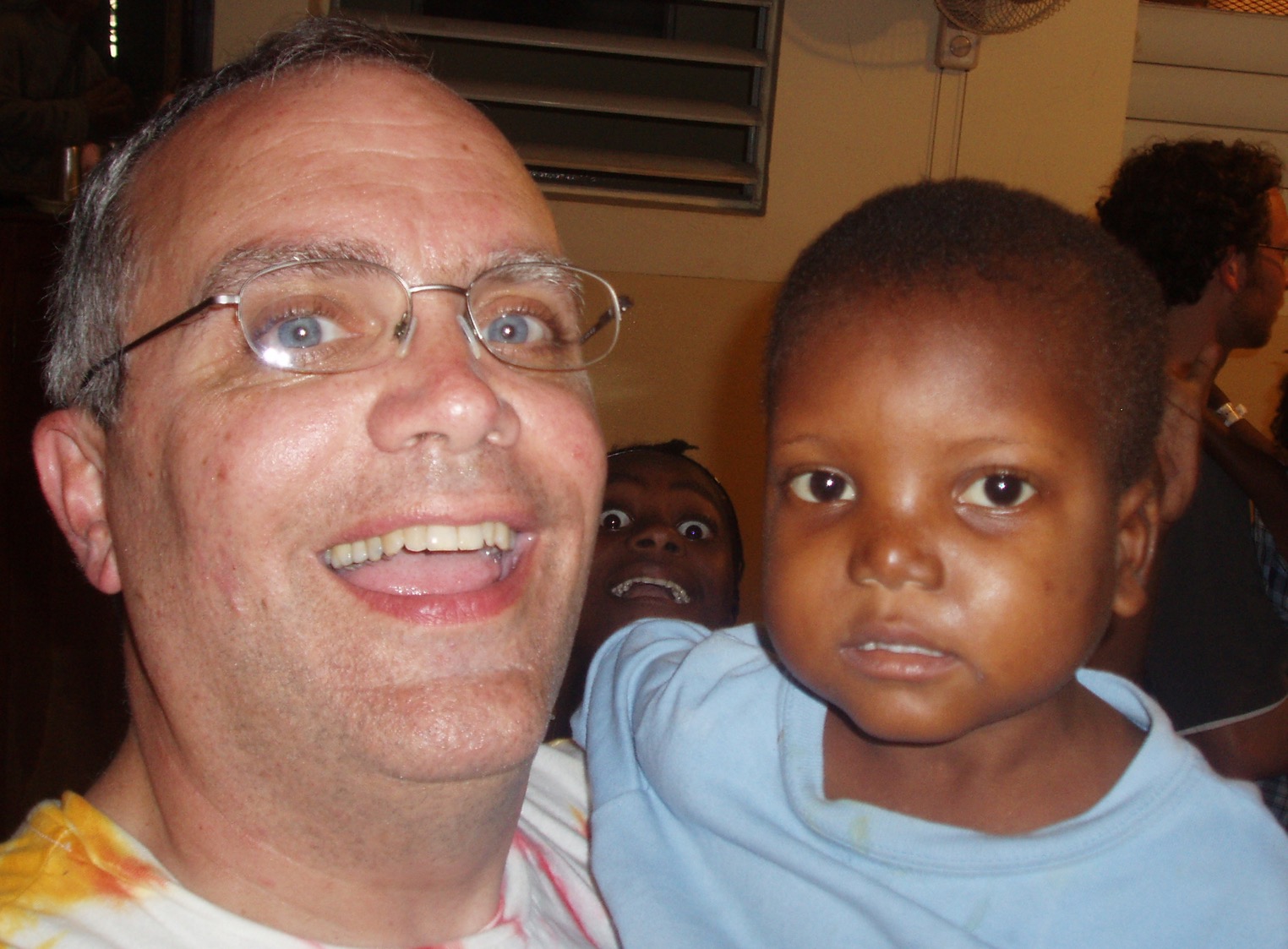 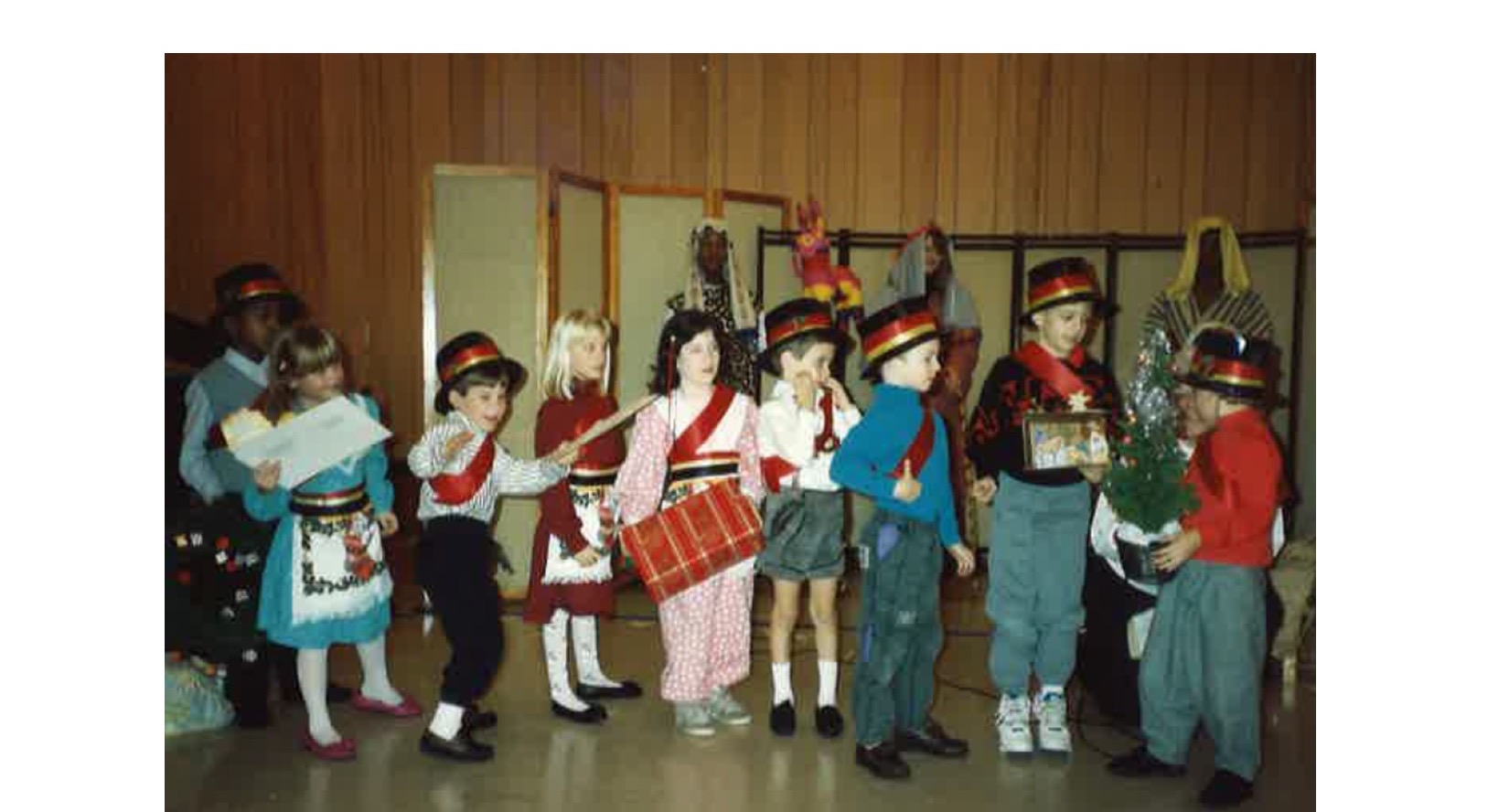 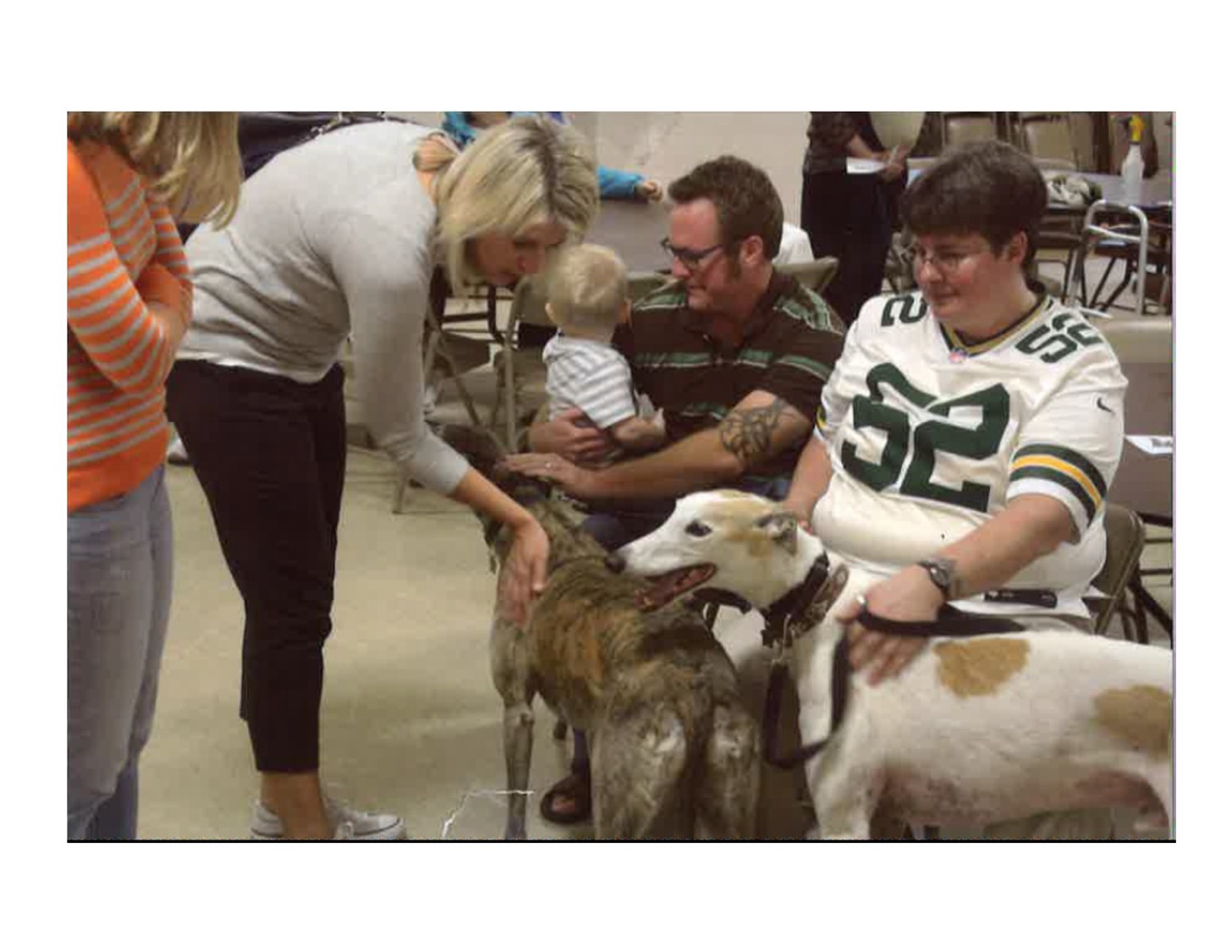 Blessing of the Animals
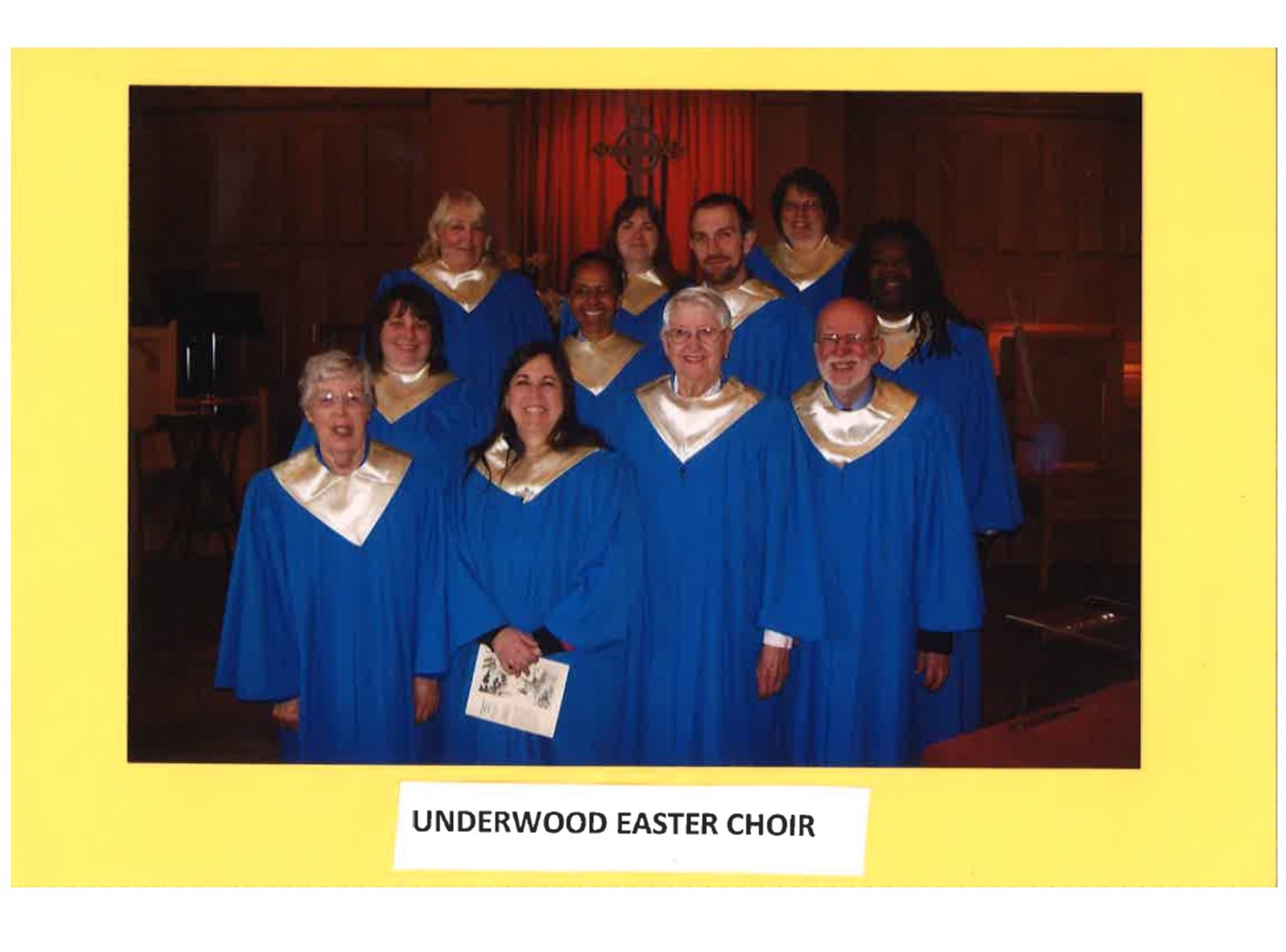 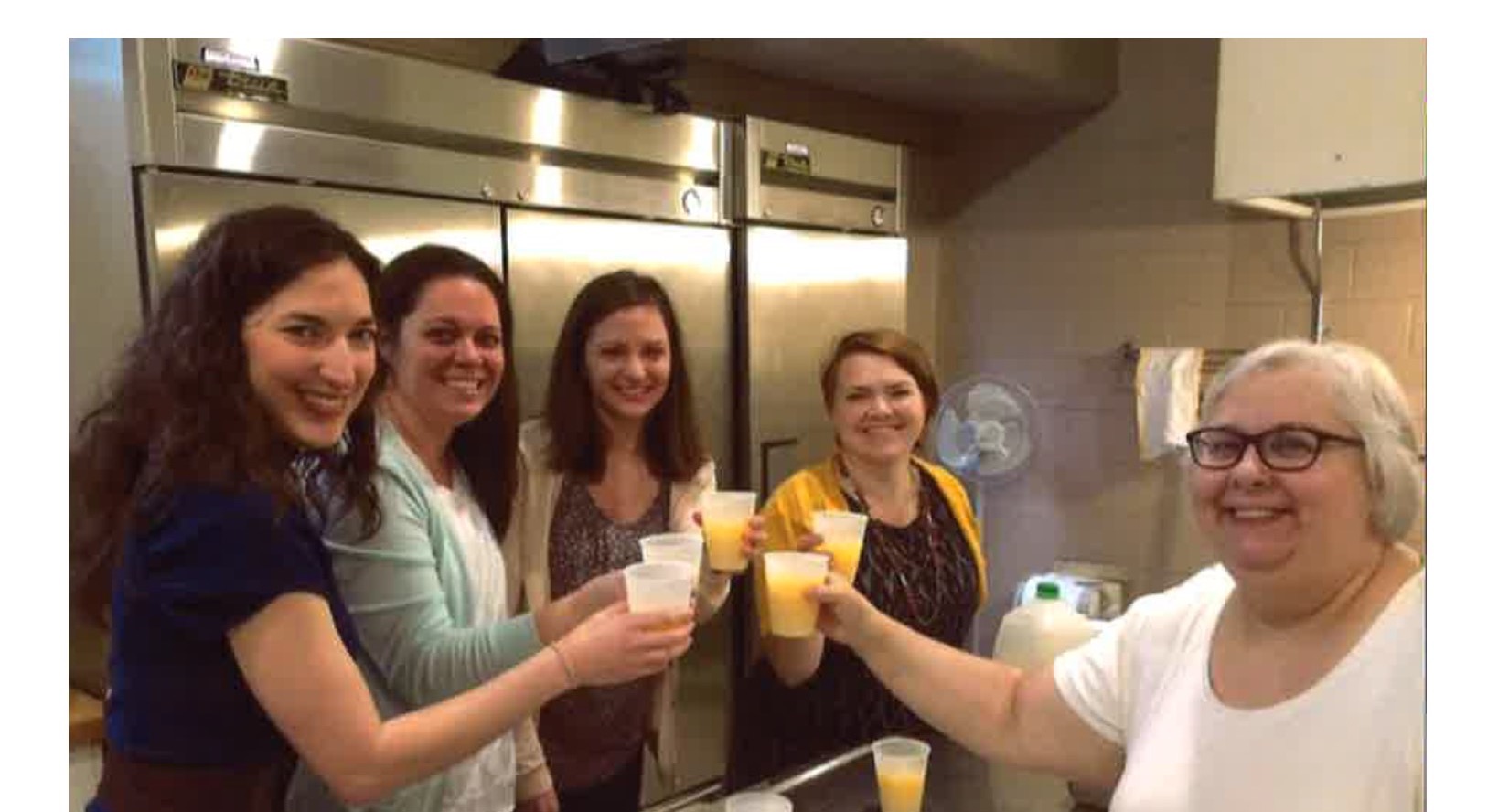 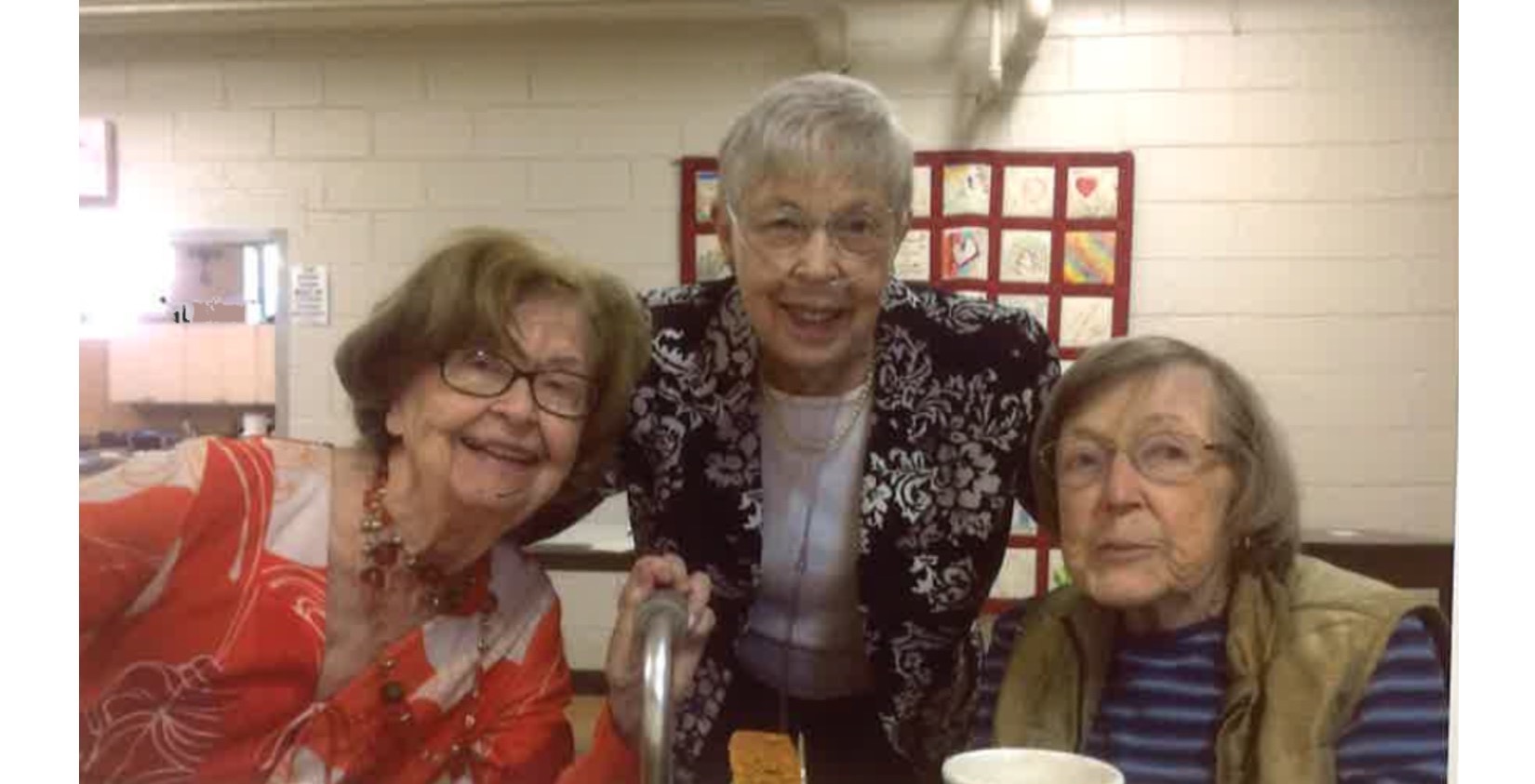 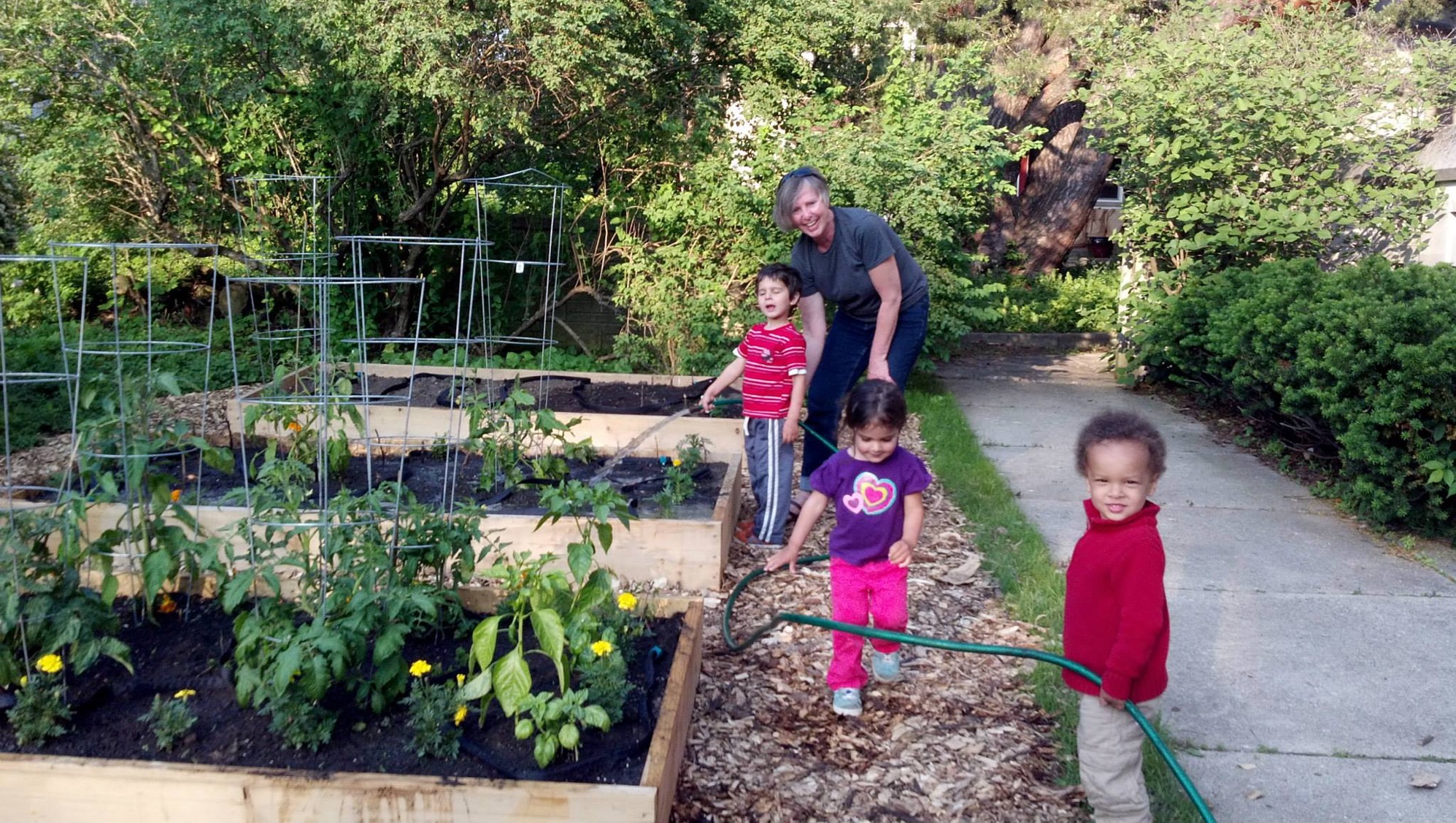 Watering the new vegetable garden 2013
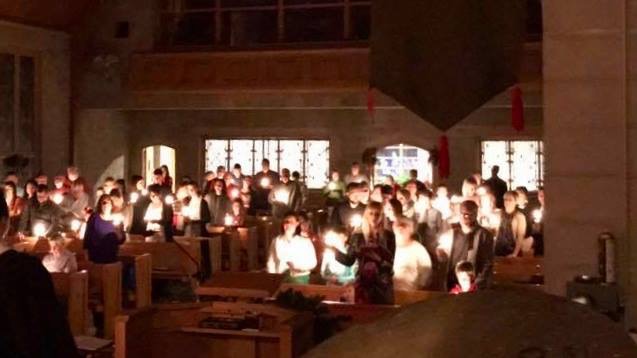 Christmas Eve 2017
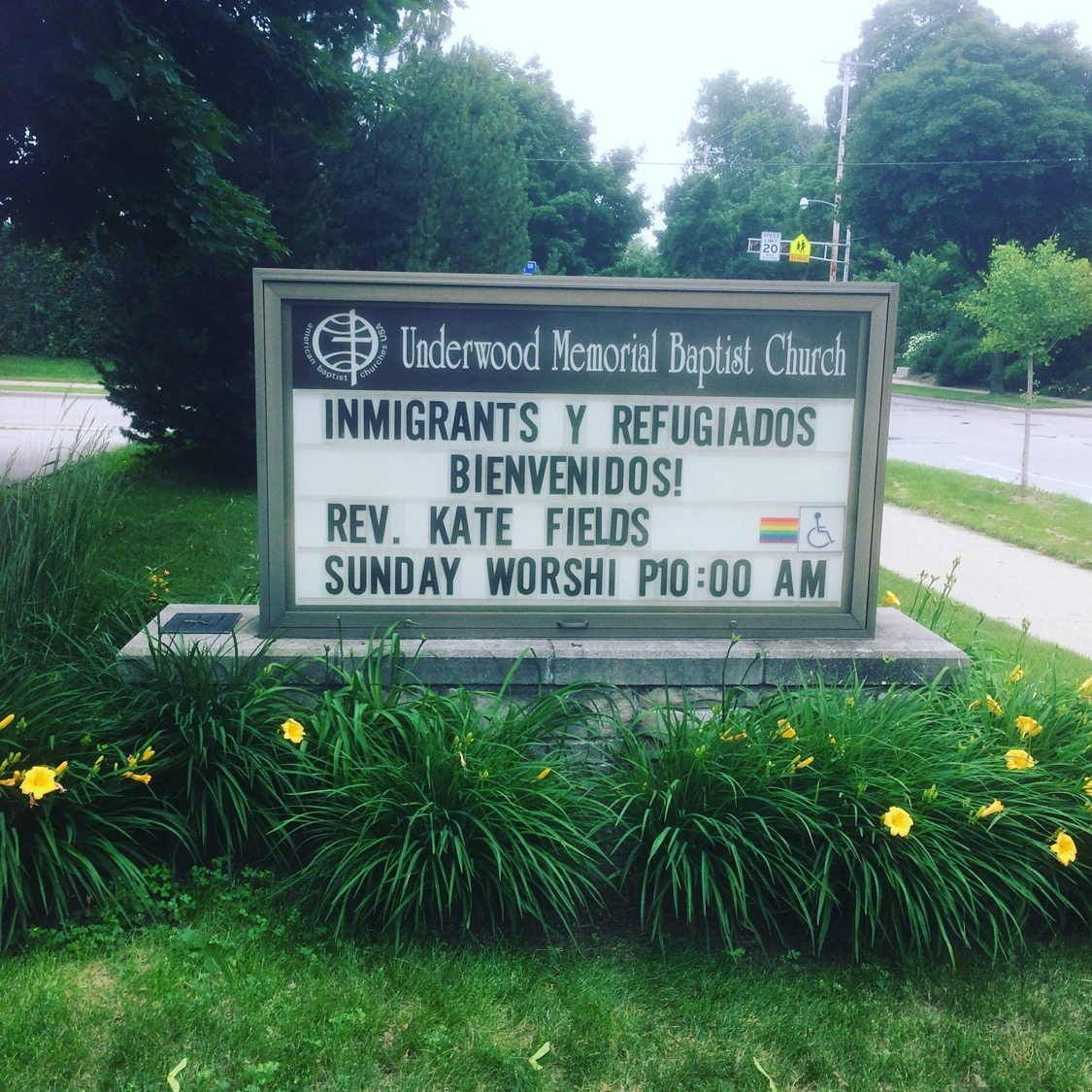 Underwood’s sign addresses the issues of the day.  Nov 2018.
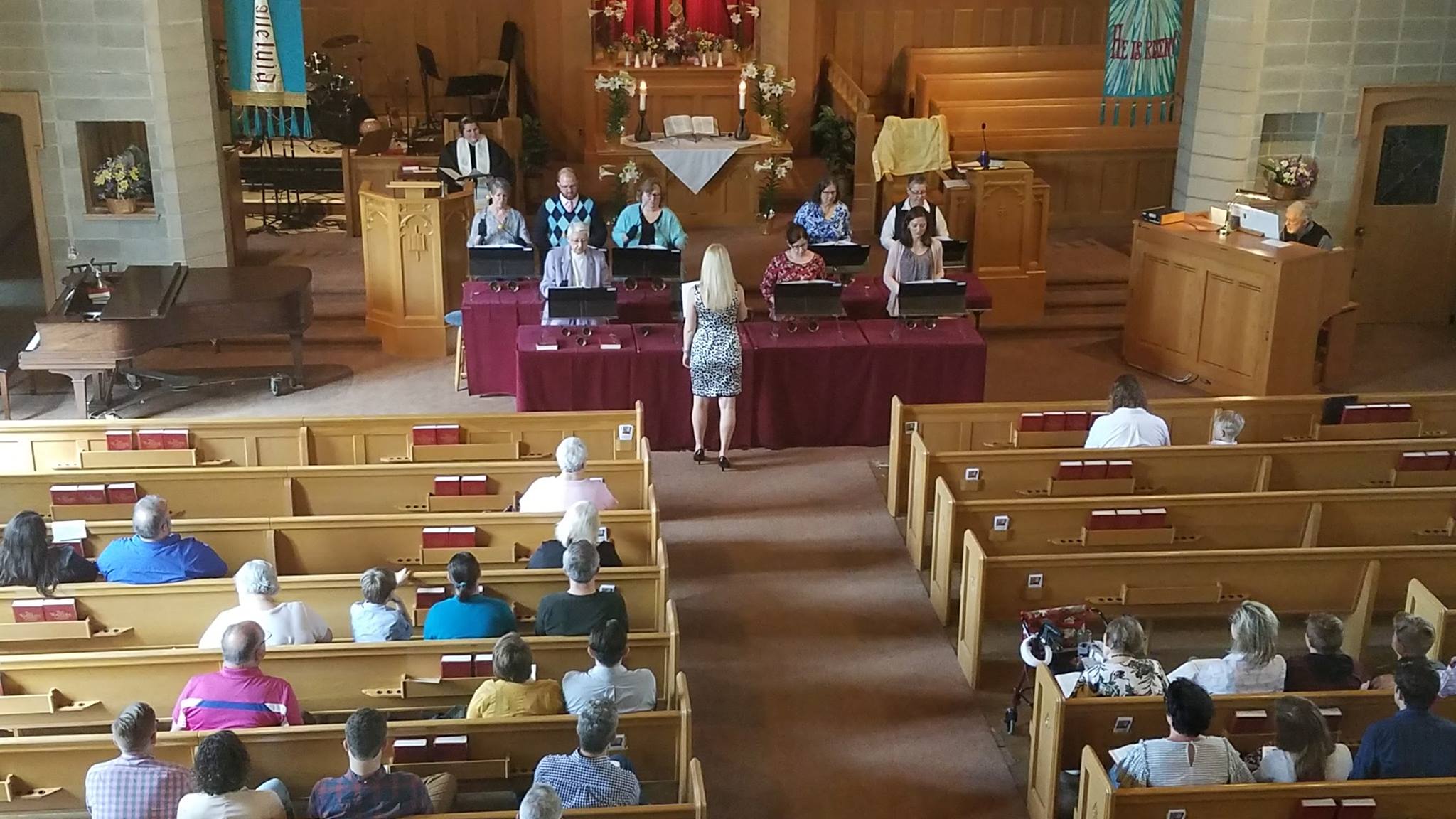 Bells Sunday 2018
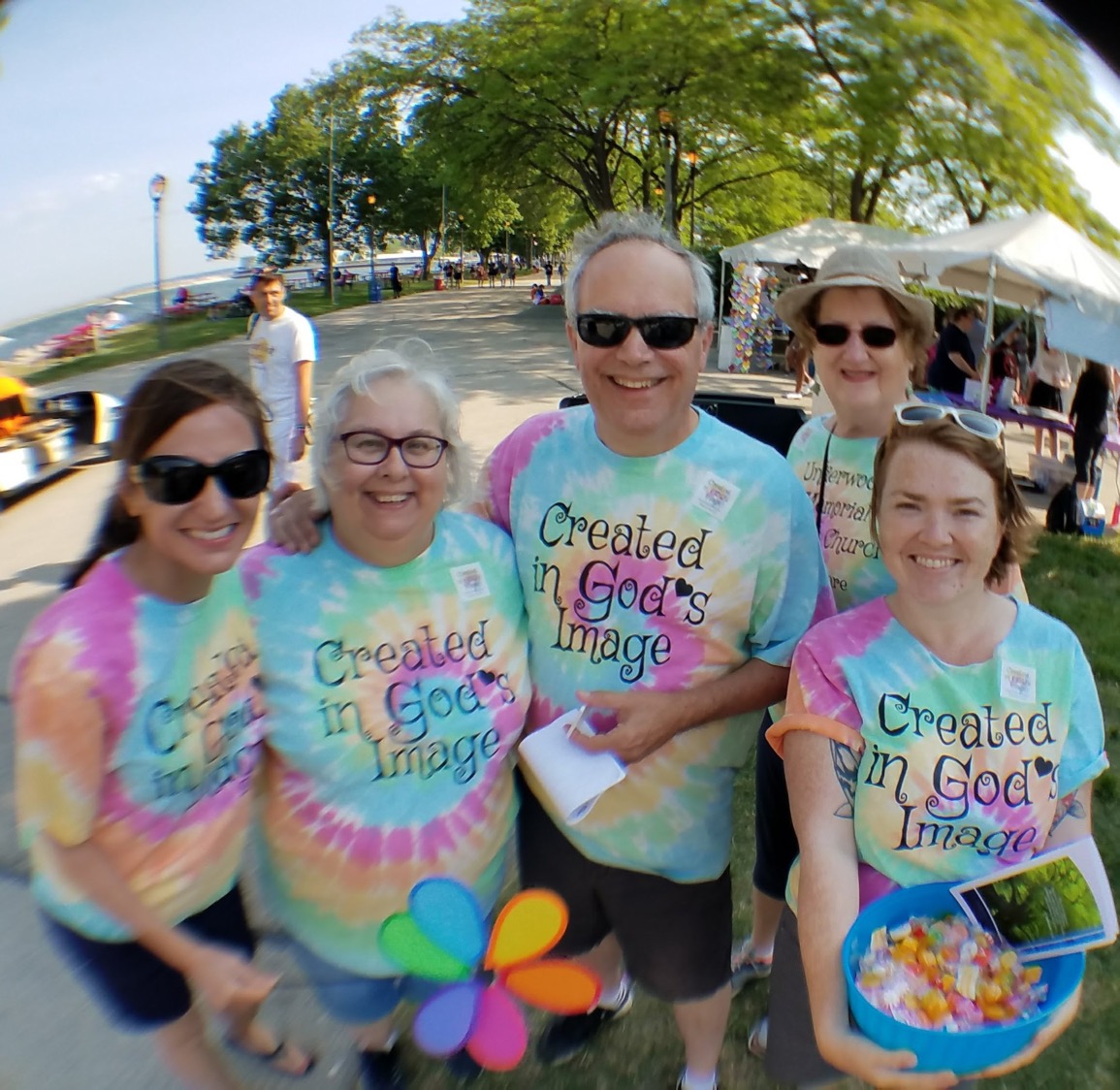 Pridefest 2018
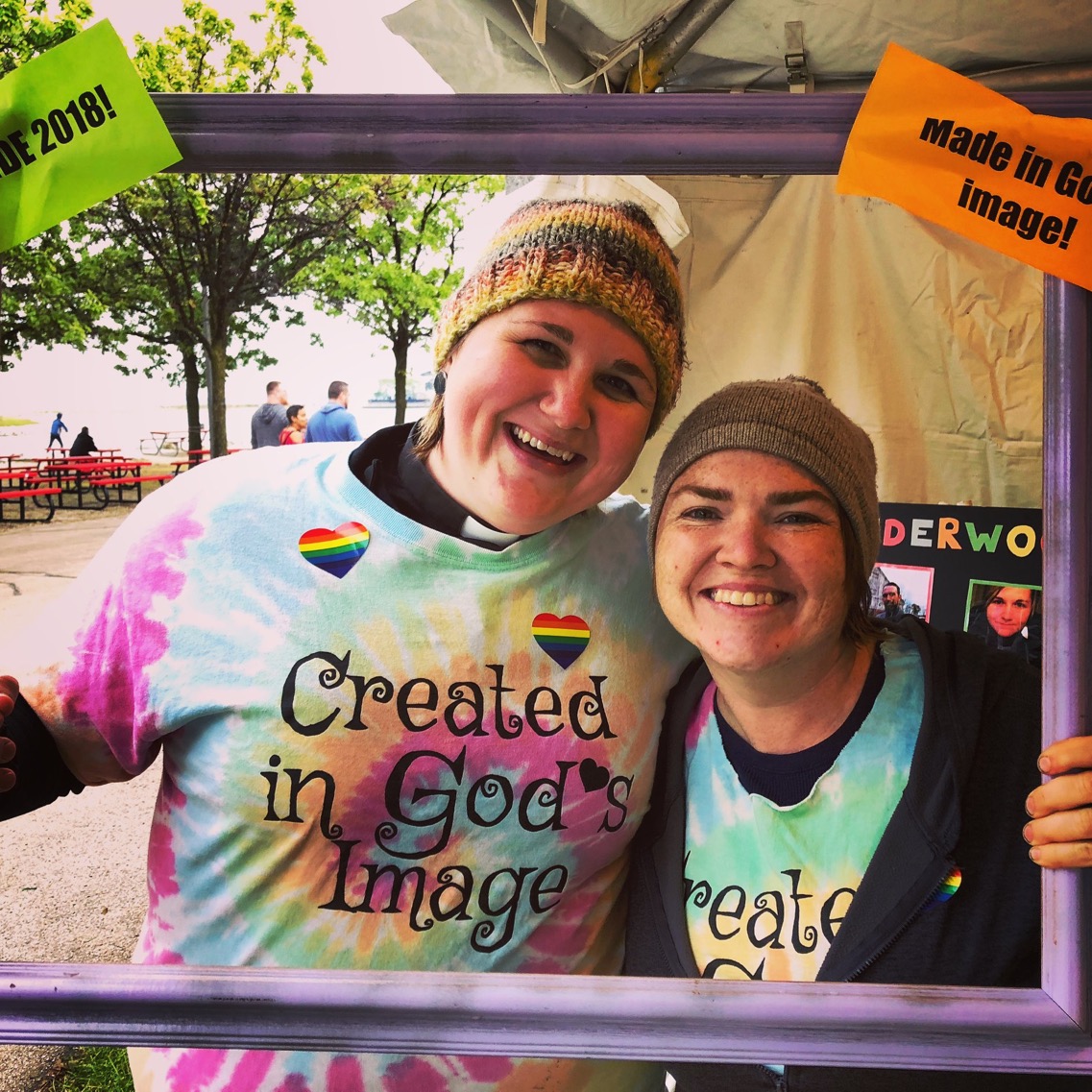 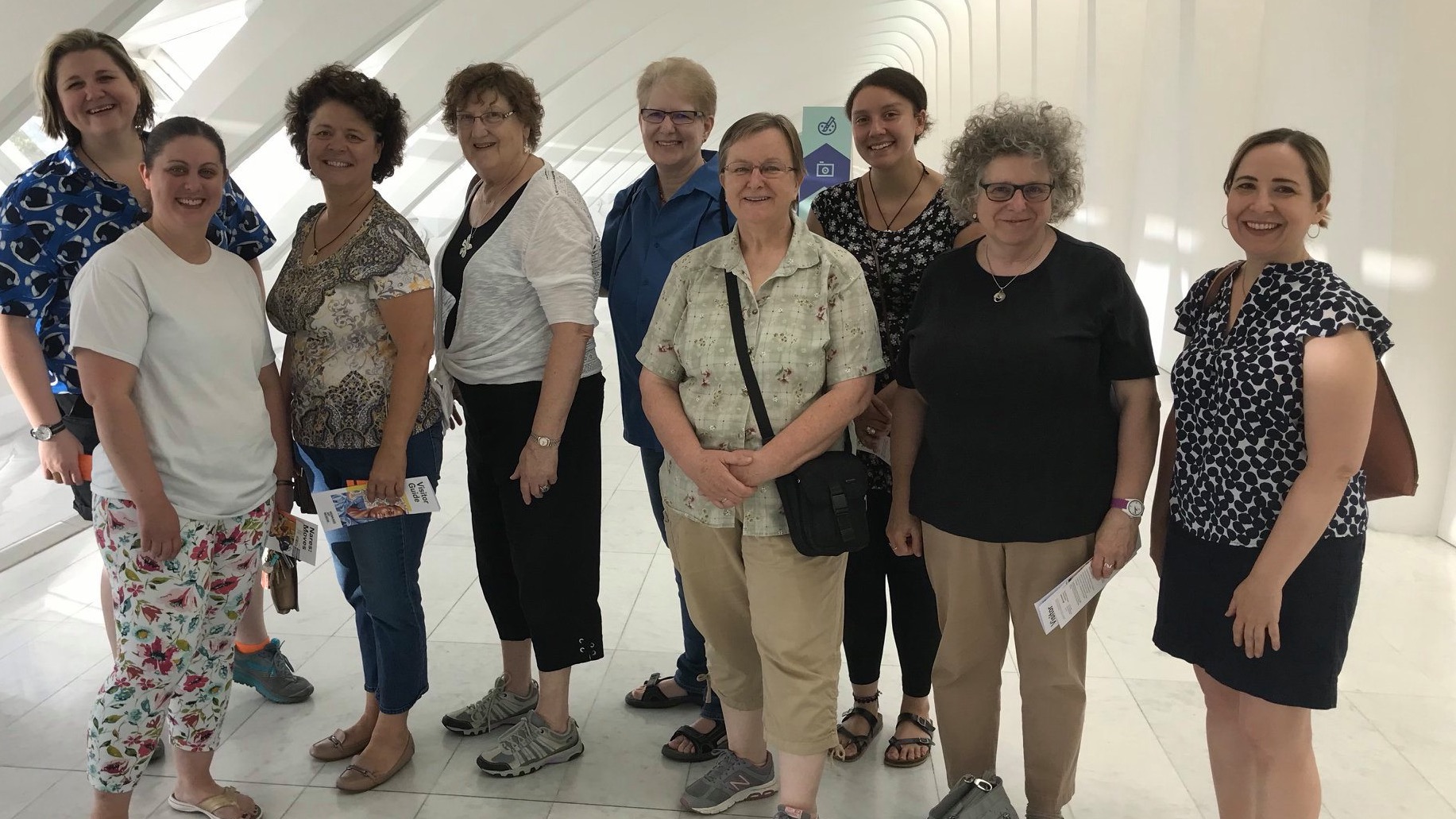 Milwaukee Art Museum 2019
Easter Worship 2019
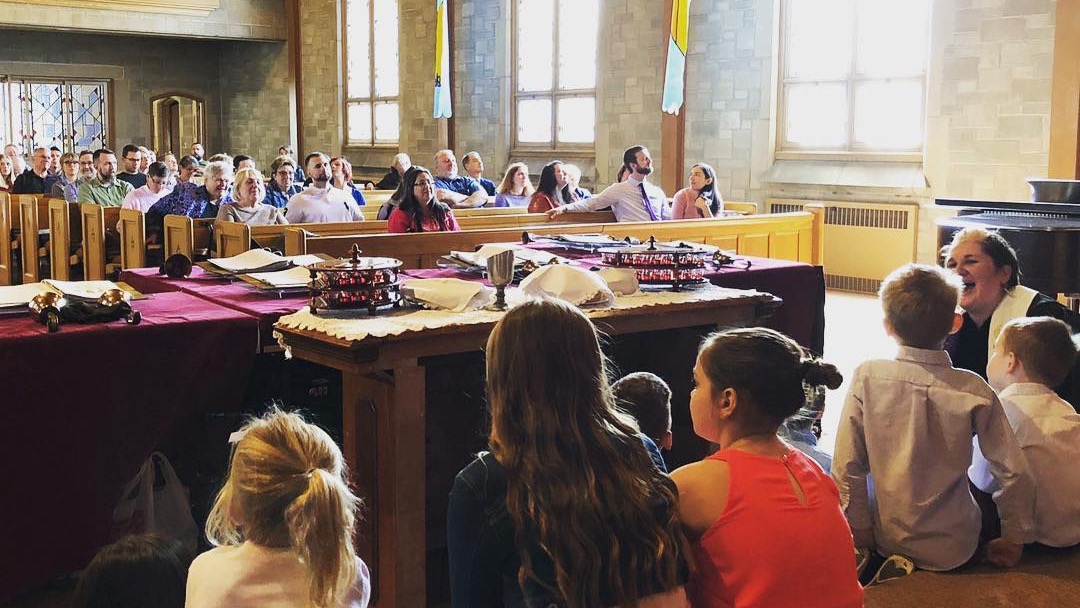 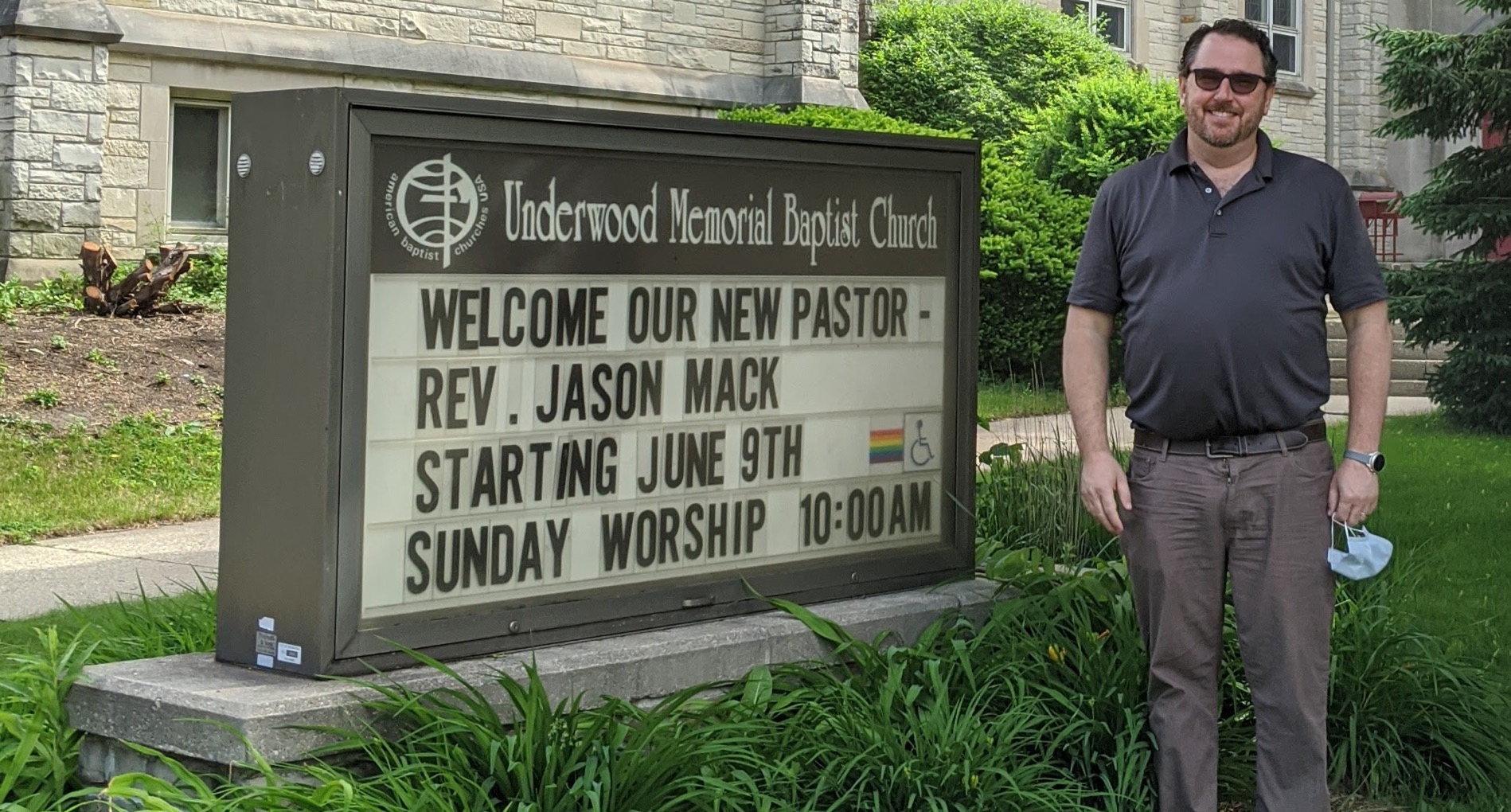 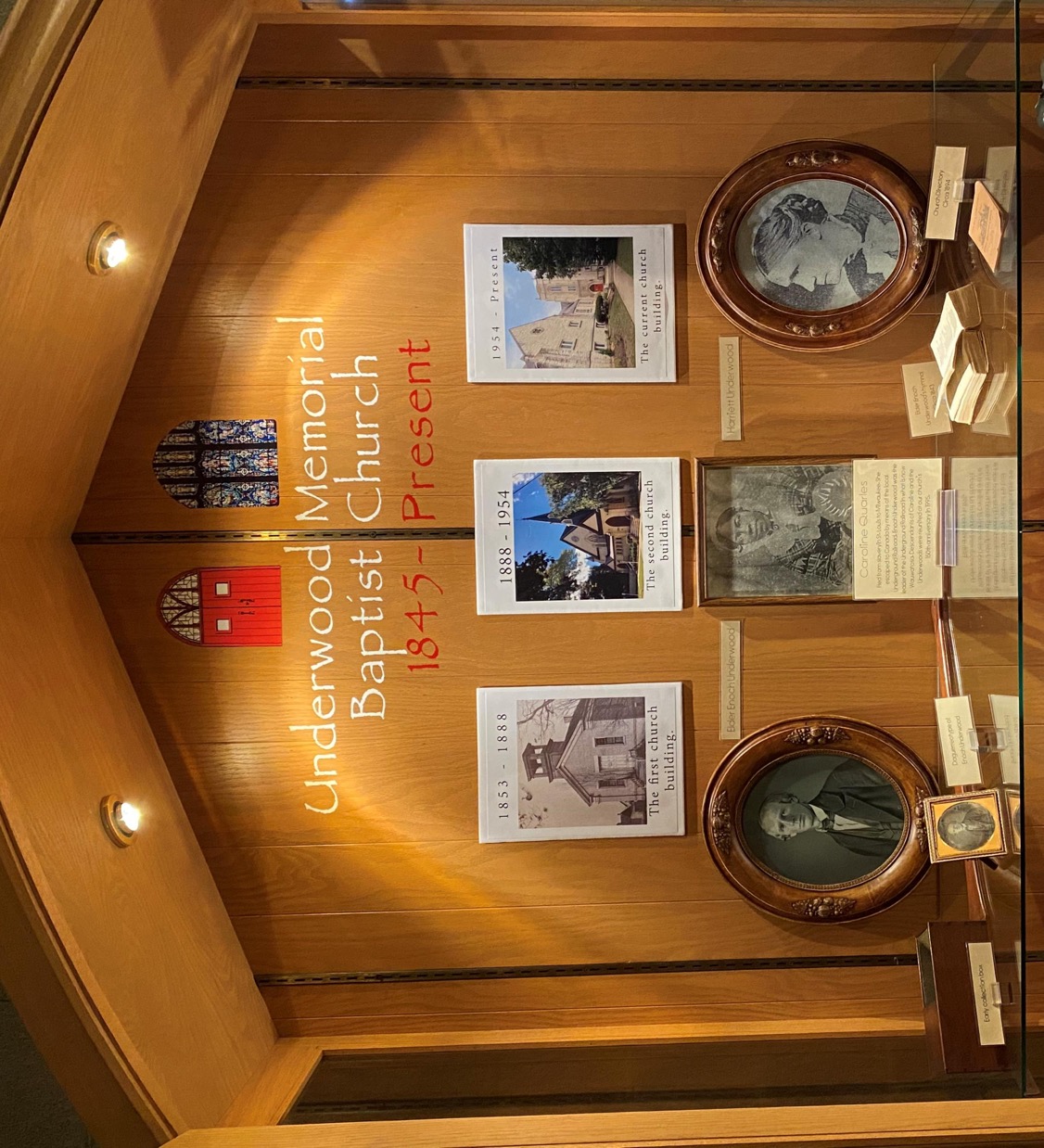 Newly refreshed historical cabinet
2020.
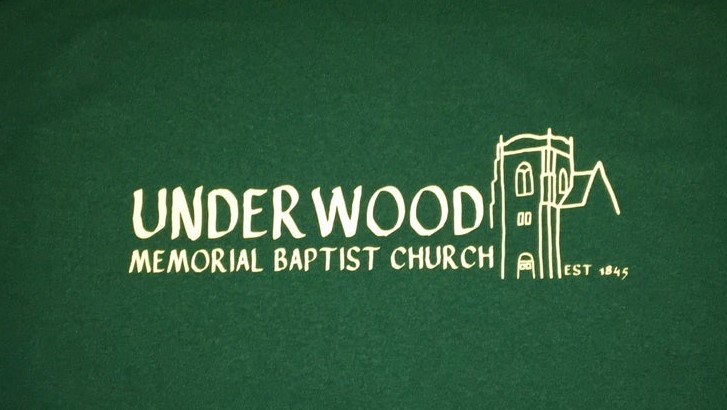